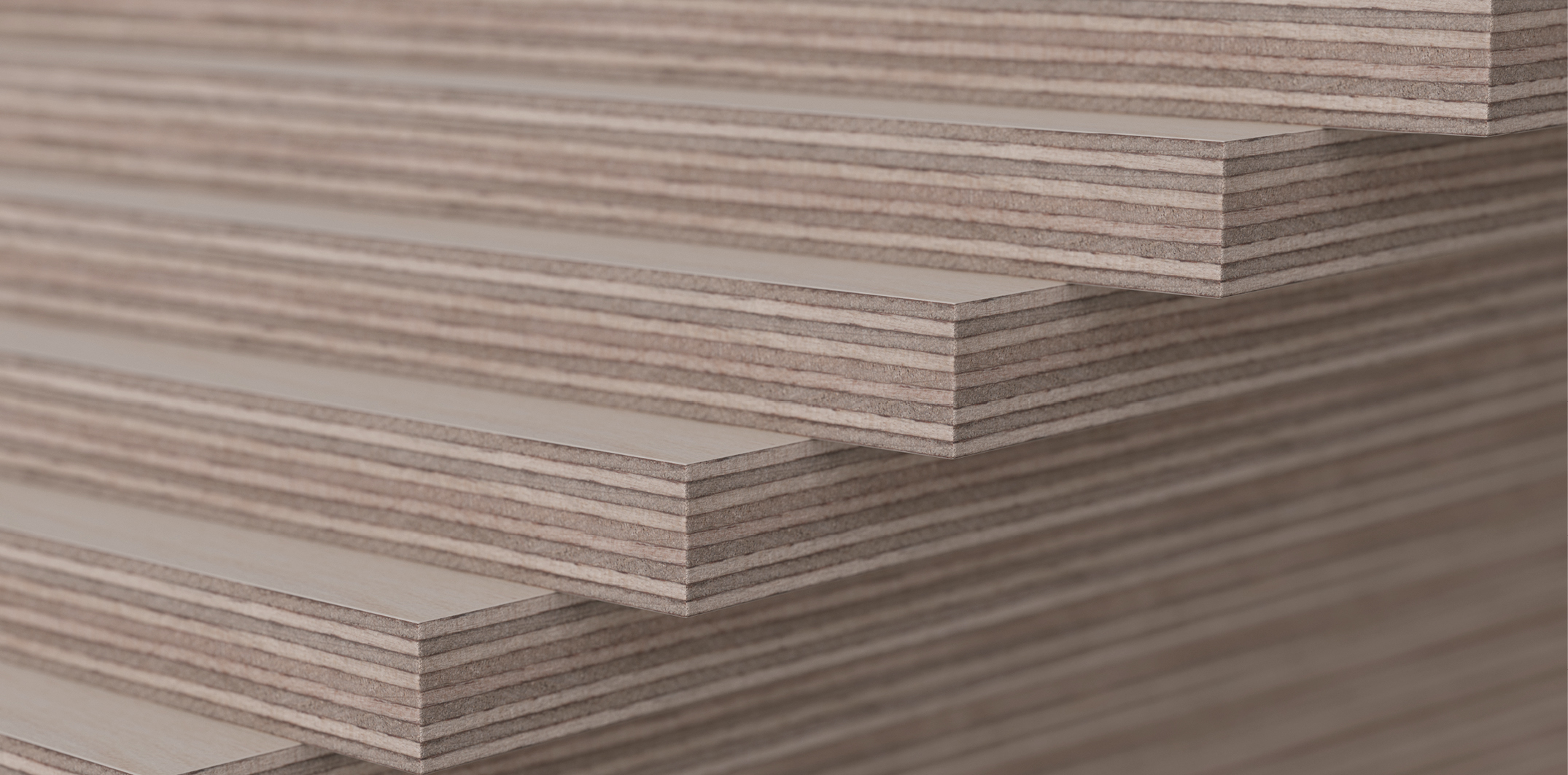 Teollinen puurakentaminen
Opetusmateriaalia teollisen puurakentamisen koulutukseen
2022
Aineiston käyttö
Aineiston alkuperä
Teollisen puurakentamisen oppimateriaali on tuotettu 2021-2022 Puuinfo Oy:n johtamassa hankkeessa, jossa mukana myös: 
Ammattiopisto Lappia,
TTS-Työtehoseura,
Kaakkois-Suomen ammattikorkeakoulu,
Metropolia ammattikorkeakoulu,
Jyväskylän ammattikorkeakoulu,
Tampereen yliopisto sekä
Puutuoteteollisuus ry.
Hanketta on rahoittanut ympäristöministeriö.
Aineisto on tarkoitettu käyttöön teollisen puurakentamisen koulutuksessa ja opiskelussa mahdollisimman laajasti.

Aineistolla on Nimeä-JaaSamoin (CC BY-SA) -lisenssi, joka edellyttää, että aineistoa käytettäessä tekijä mainitaan asianmukaisesti ja johdannaisteoksia saa levittää vain samalla lisenssillä kuin alkuperäistä teosta.

Alkuperäinen aineisto sekä Puuinfon mahdolliset päivitykset siihen julkaistaan aoe.fi-portaalissa sekä puuinfo.fi-sivustolla.
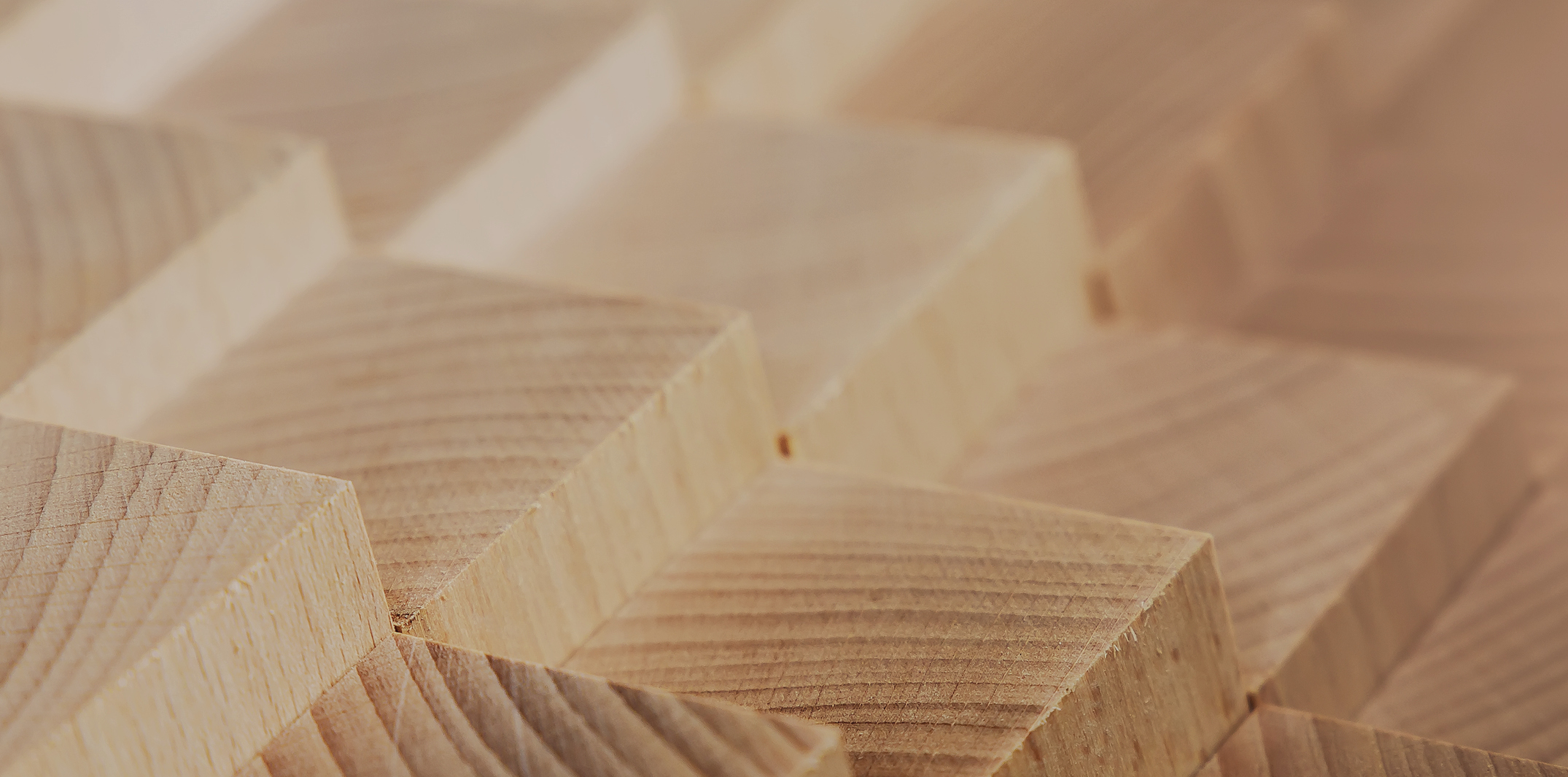 Teolliset rakennusjärjestelmät
Tekijät
Tero Lahtela, Insinööritoimisto Tero Lahtela Oy
Julkaisupäivä: 1.7.2021
Teolliset rakennusjärjestelmät - Kantavat massiivipuulevyrakenteiset tasoelementit
Kantavat massiivipuulevyrakenteiset tasoelementitAsuin- ja toimitilarakentaminen
Massiivipuulevyrakenteisen järjestelmän osat(pelkät levyt)
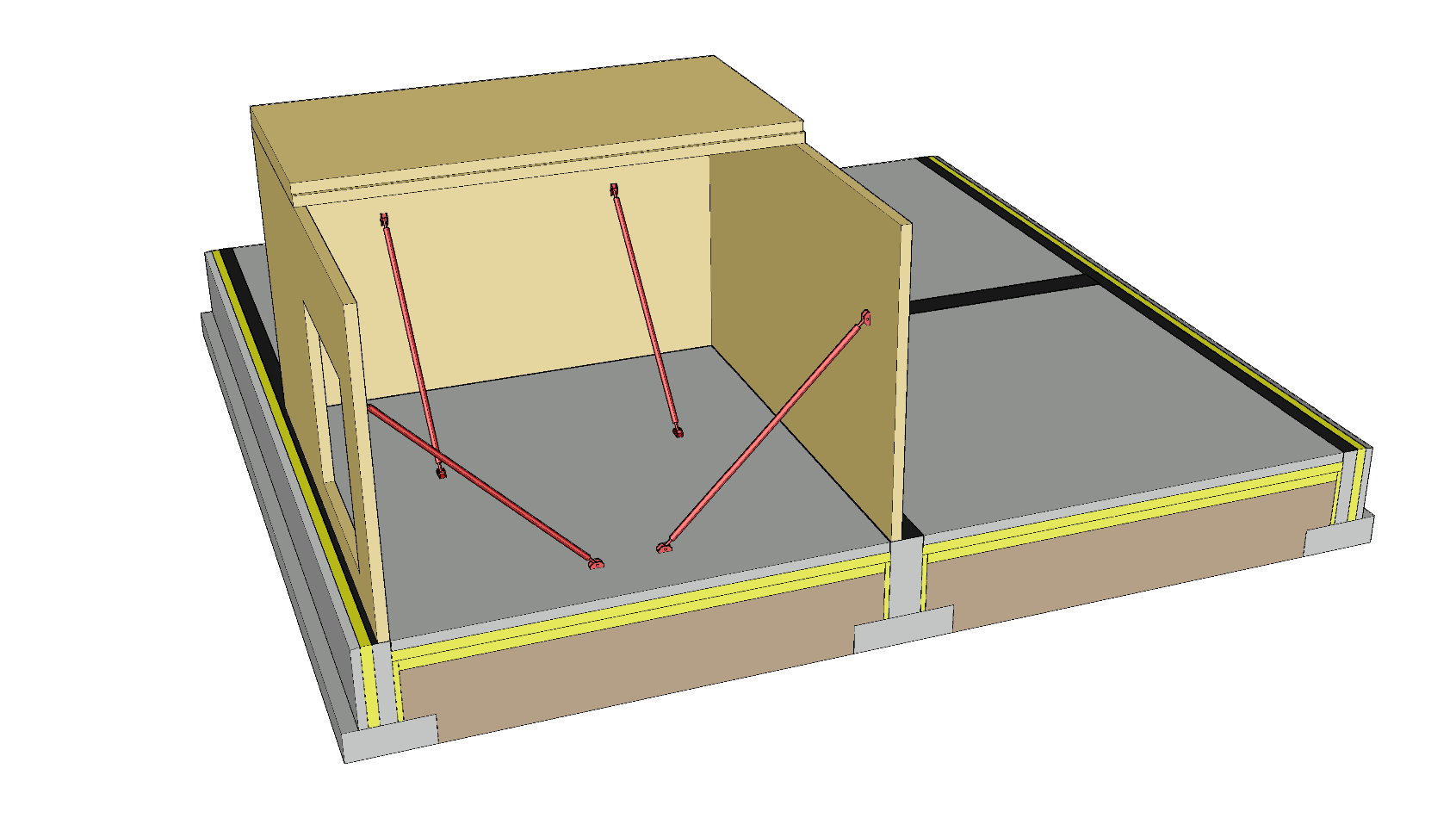 Kantavat ulkoseinät
Kantavat väliseinät
Välipohjat
Yläpohja 
Palkkirakenteinen tai massiivipuulevyrakenteinen tasoelementti
NR-ristikko
NR-ristikkoyläpohja voidaan elementoida lohkoiksi työmaalla tai elementtitehtaalla
Teolliset rakennusjärjestelmät - Kantavat massiivipuulevyrakenteiset tasoelementit
Massiivipuulevyrakenteisen järjestelmän osat(varustellut elementit)
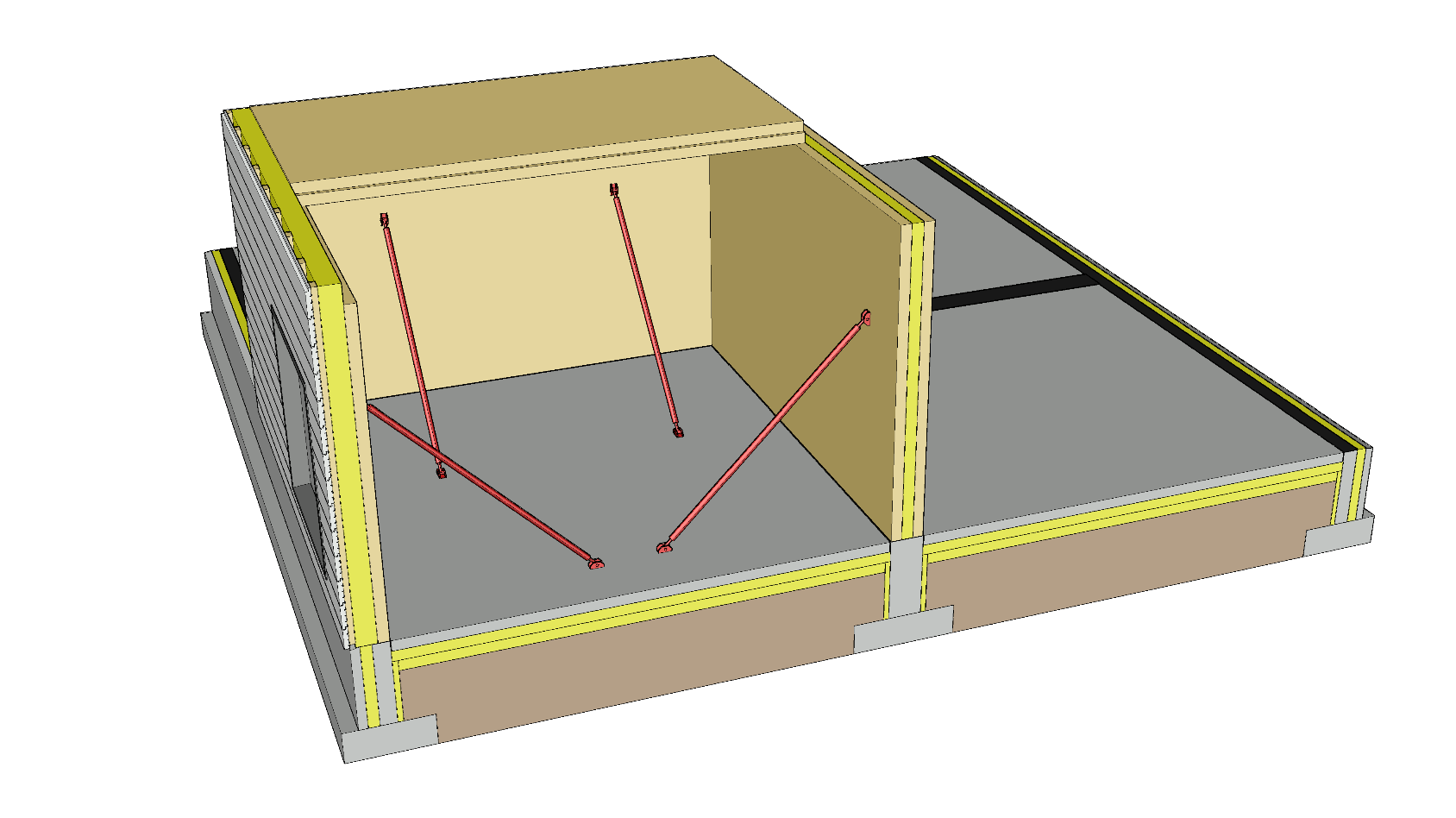 Kantavat ulkoseinät
Kantavat väliseinät
Välipohjat
Yläpohja 
Palkkirakenteinen tai massiivipuu-levyrakenteinen tasoelementti
NR-ristikko
NR-ristikkoyläpohja voidaan elementoida lohkoiksi työmaalla tai elementtitehtaalla
Teolliset rakennusjärjestelmät - Kantavat massiivipuulevyrakenteiset tasoelementit
Massiivipuulevyrakenteisen järjestelmän osat(palkkirakenteinen välipohja)
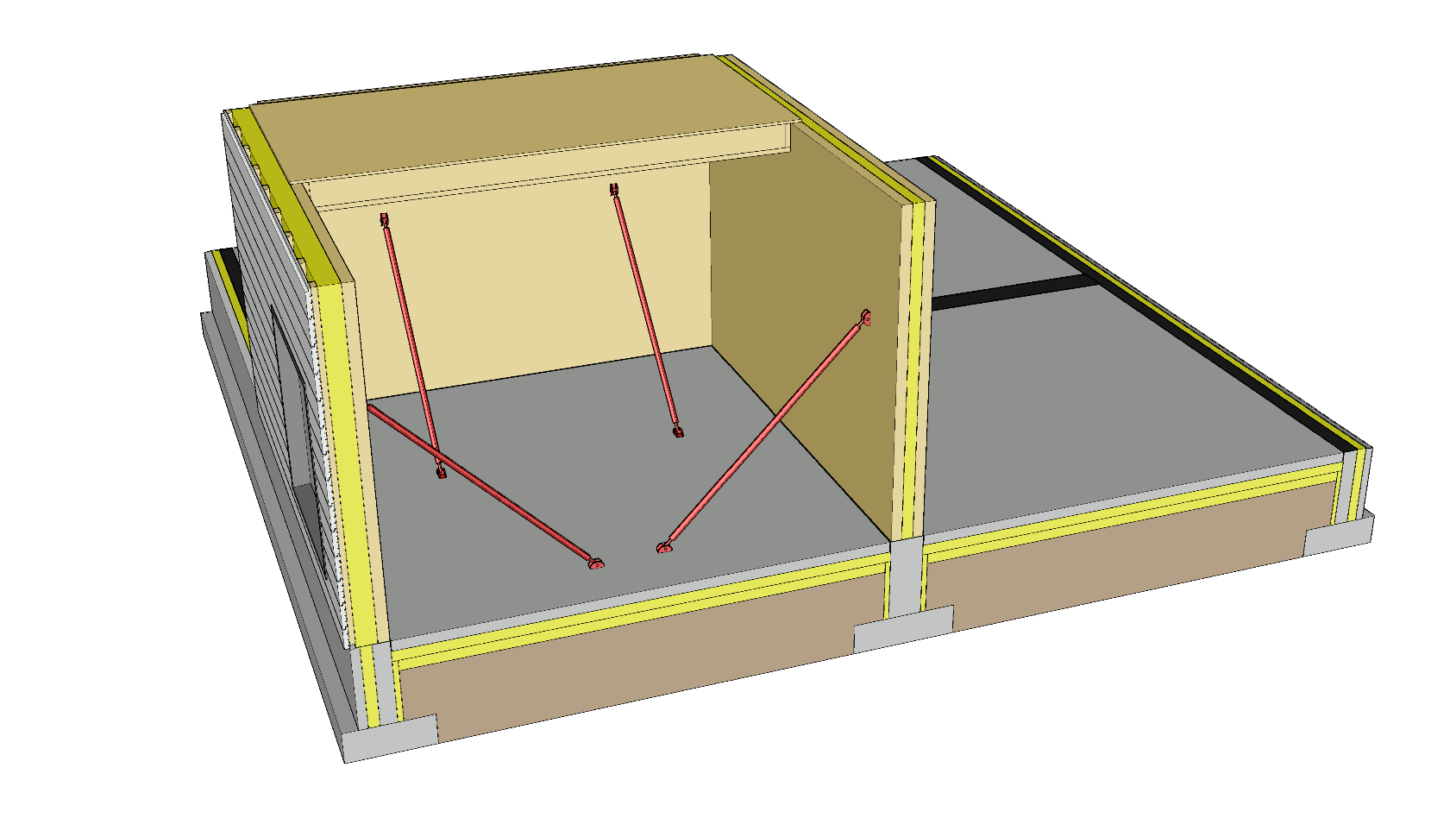 Kantavat ulkoseinät
Kantavat väliseinät
Välipohjat
Yläpohja 
Palkkirakenteinen tai massiivipuulevyrakenteinen tasoelementti
NR-ristikko
NR-ristikkoyläpohja voidaan elementoida lohkoiksi työmaalla tai elementtitehtaalla
Teolliset rakennusjärjestelmät - Kantavat massiivipuulevyrakenteiset tasoelementit
Järjestelmän käyttökohteet
Kantavia massiivipuulevyrakenteisia tasoelementtejä käytetään ensisijaisesti
Pien-, rivi- ja kerrostaloissa
Majoitus- ja hoitolaitosrakennuksissa
Koulu- ja päiväkotirakennuksissa
Massiivipuulevyrakenteisia tasoelementtejä voidaan käyttää myös muiden rakennusjärjestelmien osana (kantavina tai ei-kantavina) 
Massiivipuulevyrakenteinen tasoelementtijärjestelmä on ollut käytössä Suomessa vasta noin 10 vuoden ajan
Teolliset rakennusjärjestelmät - Kantavat massiivipuulevyrakenteiset tasoelementit
Massiivipuulevyn vahvuudet ja haasteet
Vahvuudet
Kestävyys ja jäykkyys
Pystykuorma
Tukipaine
Jäykistys
Liitokset
Mittatarkkuus
CNC-työstö
Pieni levyn tasonsuuntainen kosteuseläminen
Haasteet
Vähän valmistajia
Ankkuroinnin toteutus
Painuma välipohjan kohdalla
Korkea hankintahinta
Teolliset rakennusjärjestelmät - Kantavat massiivipuulevyrakenteiset tasoelementit
Kerrosmäärä massiivipuulevyä käytettäessä
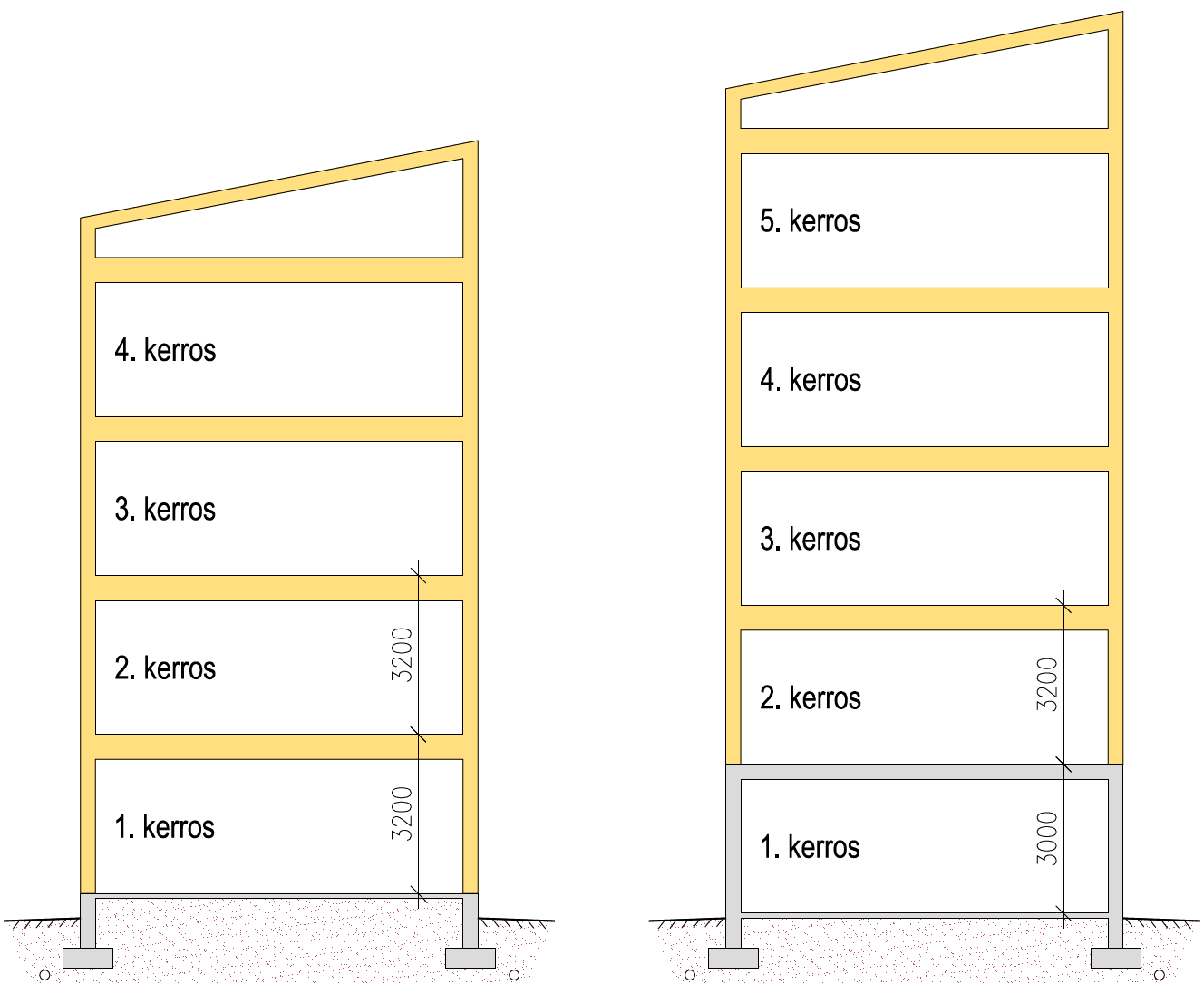 Kerrosmäärään vaikuttaa
Seinän tukipainekestävyys
Seinän nurjahduskestävyys
Levyjäykistyksen kapasiteetti 
Jäykistävien rakennusosien välisten liitosten kapasiteetti
Suositeltava kerrosmäärä 
Enintään 8 puurakenteista kerrosta
Kerroskorkeus
3200 mm (asuinrakennus)
3800…4000 mm (julkiset tilat)
Teolliset rakennusjärjestelmät - Kantavat massiivipuulevyrakenteiset tasoelementit
Massiivipuulevyrakenteinen tasoelementti
Kantava runko massiivipuulevyä (CLT tai kerrannaisliimattu LVL)
Poikkeuksena väli- ja yläpohja, joka voi olla myös palkkirakenteinen
Lämmöneristys on massiivipuulevyn ulkopuolella
Tasoelementeille ei ole standardisoituja vakiomittoja
Tasoelementit valmistetaan tilauksesta suunnitelmien mukaan vakiolevypaksuuksia käyttäen (erikoislevyjä saatavilla)
Tasoelementit voivat olla vaaka- tai pystyelementtejä
Vaakaelementeillä syntyy vähemmän pystysaumoja kuin pystyelementeillä
Pystyelementeillä saadaan korkeampi tila kuin vaakaelementeillä
Teolliset rakennusjärjestelmät - Kantavat massiivipuulevyrakenteiset tasoelementit
Massiivipuulevyrakenteinen tasoelementin esivalmistusaste
Tyypillisesti massiivipuulevyrakenteiset tasoelementit ovat pelkkiä massiivipuulevyjä
Tasoelementit voidaan varustella tehtaalla sisältäen
Lämmöneristeet
Levytykset
Ulkoverhoukset (ulkoverhouspaneeli, levymäiset ulkoverhoukset jne.)
Ikkunat ja ulko-ovet sekä näiden pielirakenteet
Sähköasennukset
Talotekniikan läpivientituotteet
Saumatiivisteet (mahdollisesti)
Teolliset rakennusjärjestelmät - Kantavat massiivipuulevyrakenteiset tasoelementit
Massiivipuulevyrakenteisten   tasoelementtien koko
Seinäelementti (suuntaa-antava)
Korkeus ≤ 3,5 m 
Pituus ≤ 12 m
Välipohjaelementti (suuntaa-antava)
Leveys ≤ 2,4 m…2,5 m
Pituus ≤ 12 m (jänneväli lyhyempi)
Yläpohjaelementti
Leveys ≤ 2,4 m...2,5 m
Pituus ≤ 12 m (jänneväli lyhyempi)
Teolliset rakennusjärjestelmät - Kantavat massiivipuulevyrakenteiset tasoelementit
Massiivipuulevyelementtejä
CLT (Cross Laminated Timber)
Kerrannaisliimattu LVL (Laminated Veneer Lumber)
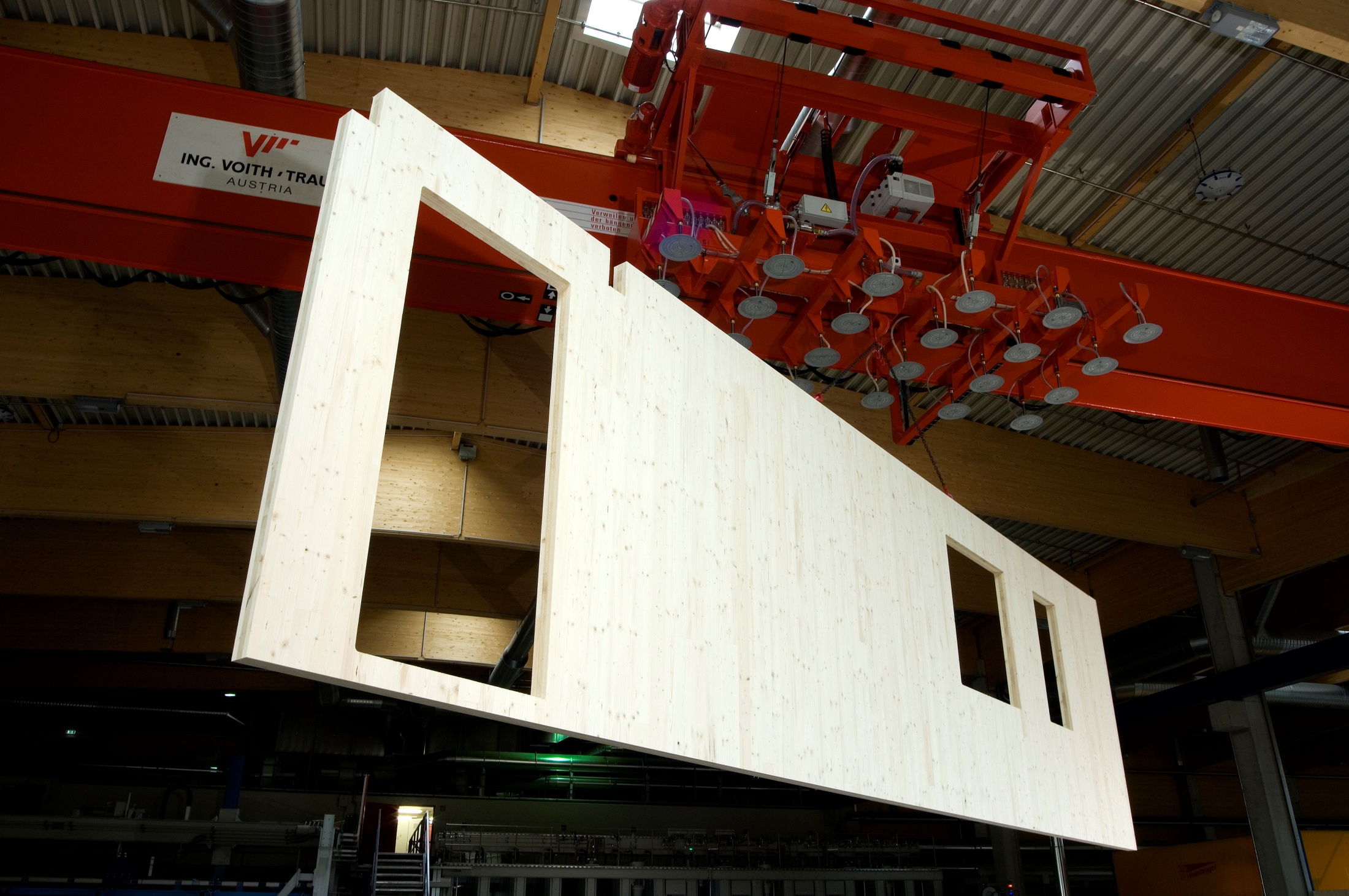 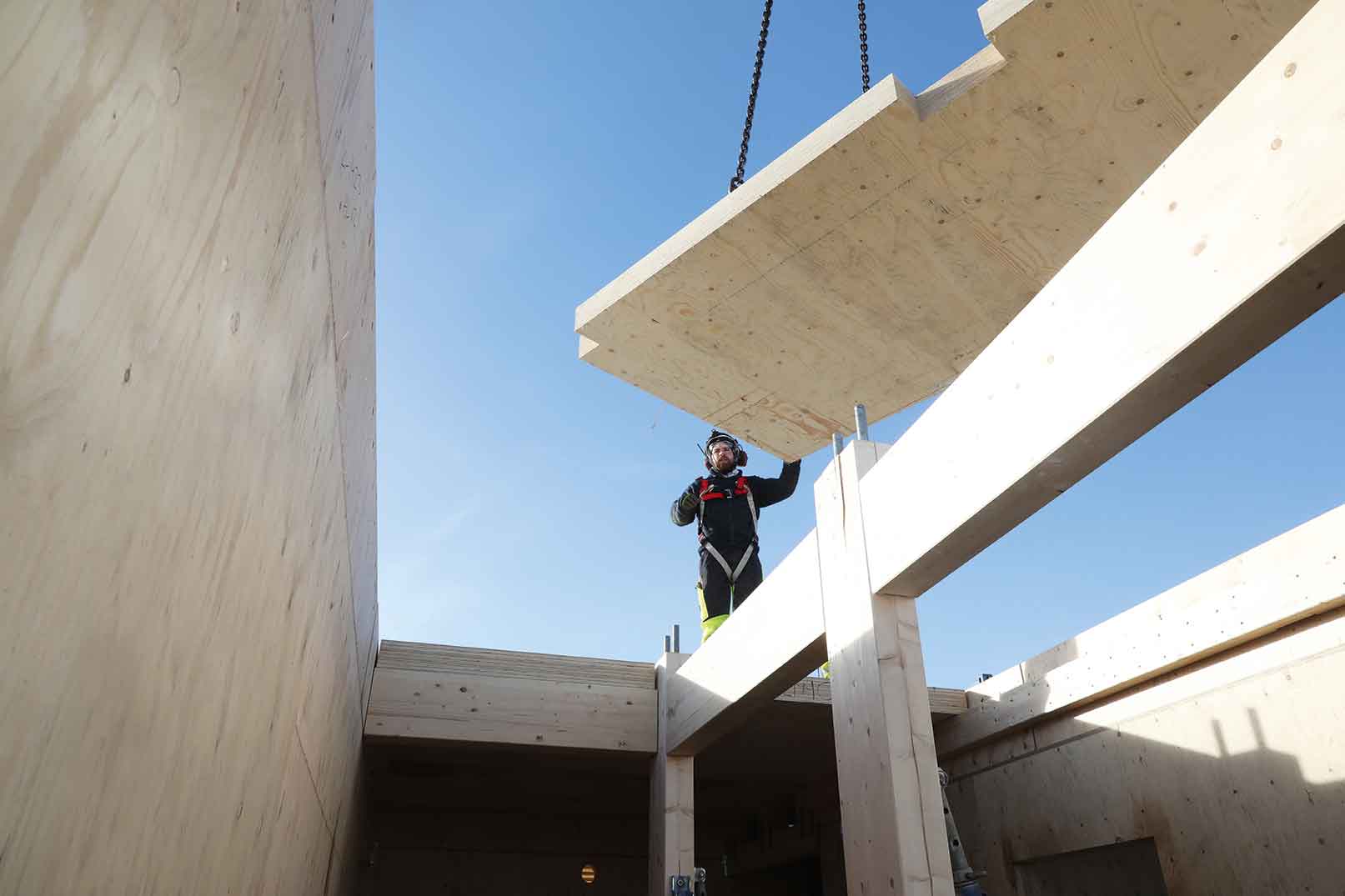 Kuva: Stora Enso
Kuva: Stora Enso
Teolliset rakennusjärjestelmät - Kantavat massiivipuulevyrakenteiset tasoelementit
Ulkoseinän rakenne
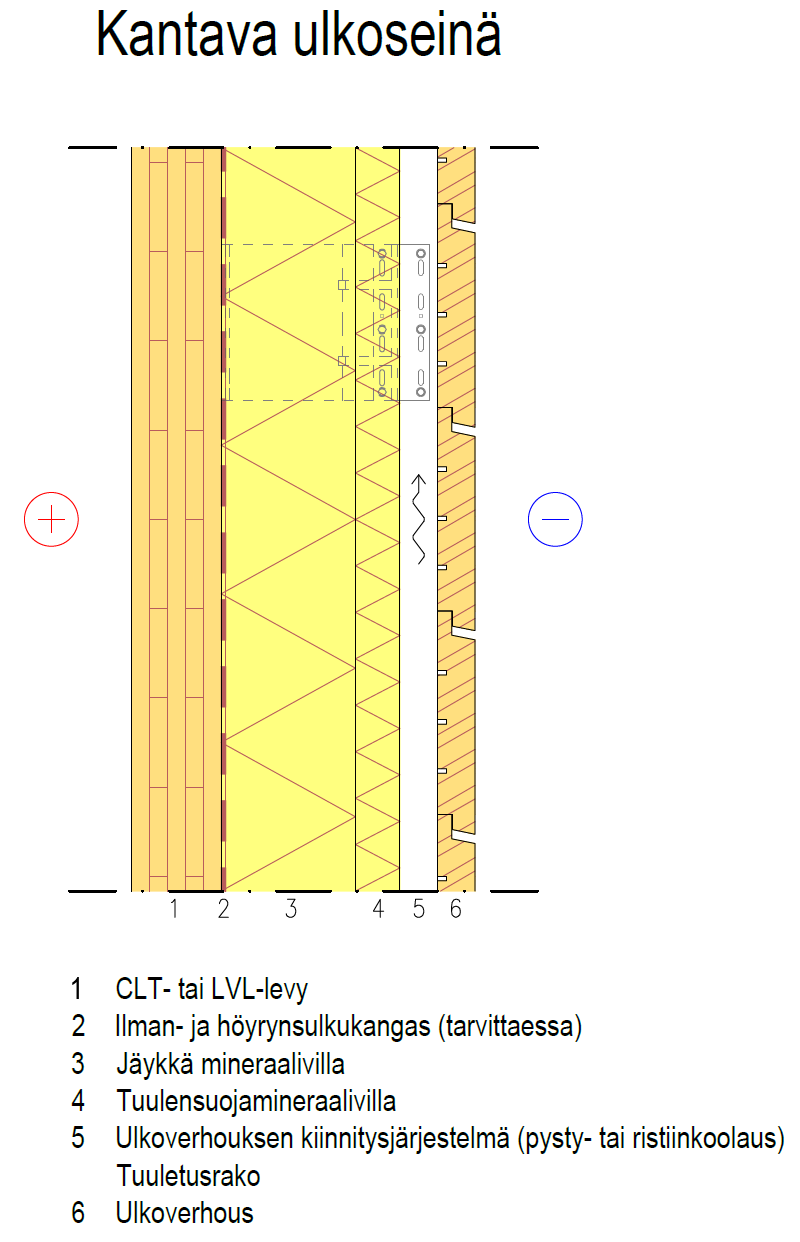 Massiivipuulevy on kantava ja jäykistävä rakenne
Massiivipuulevyn kantavuus
Tukipainekestävyys 
Nurjahduskestävyys
Aukkojen ylitykset
Ulkopuolen lämmöneristys
Parantaa lämpö- ja kosteusteknistä toimintaa
Ulkoverhouksen kiinnitys haasteellista
Teolliset rakennusjärjestelmät - Kantavat massiivipuulevyrakenteiset tasoelementit
Ulkoseinän rakenne
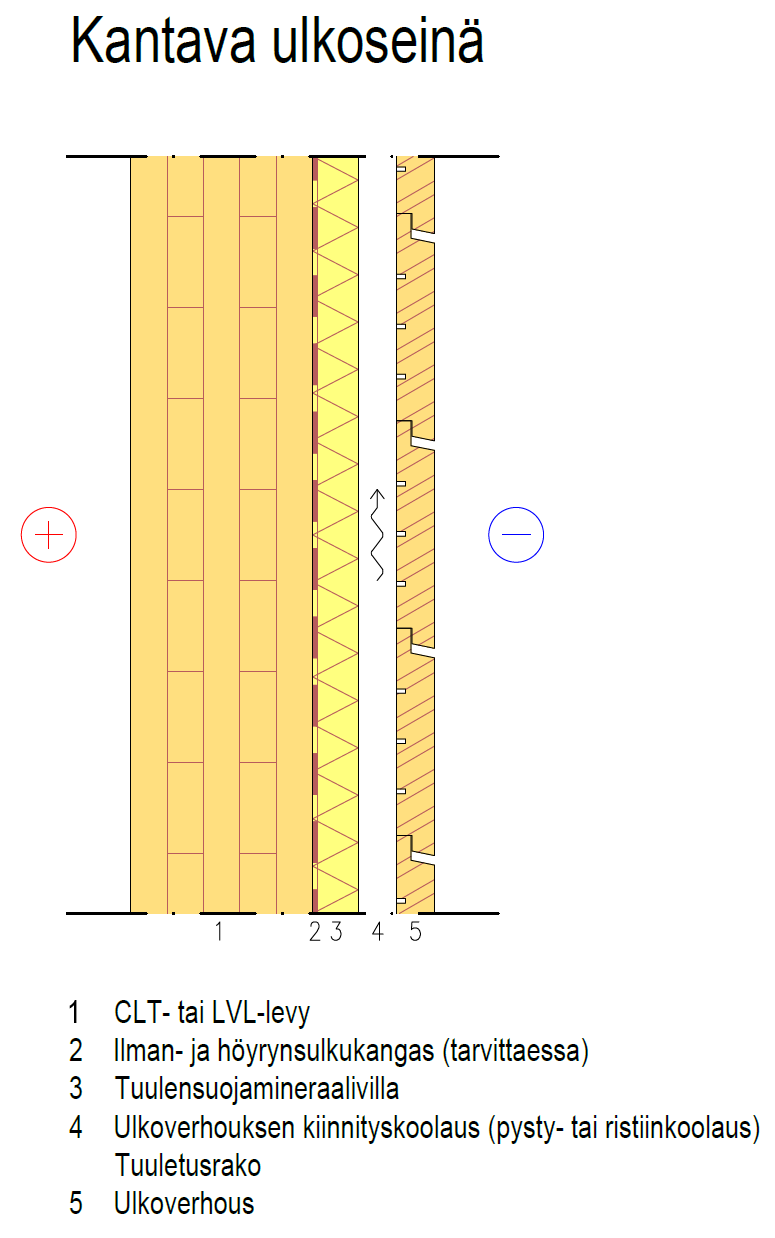 Massiivipuulevy on kantava ja jäykistävä rakenne
Massiivipuulevyn kantavuus
Tukipainekestävyys 
Nurjahduskestävyys
Aukkojen ylitykset
Ulkopuolen lämmöneristys
Parantaa lämpö- ja kosteusteknistä toimintaa
Teolliset rakennusjärjestelmät - Kantavat massiivipuulevyrakenteiset tasoelementit
Väliseinän rakenne
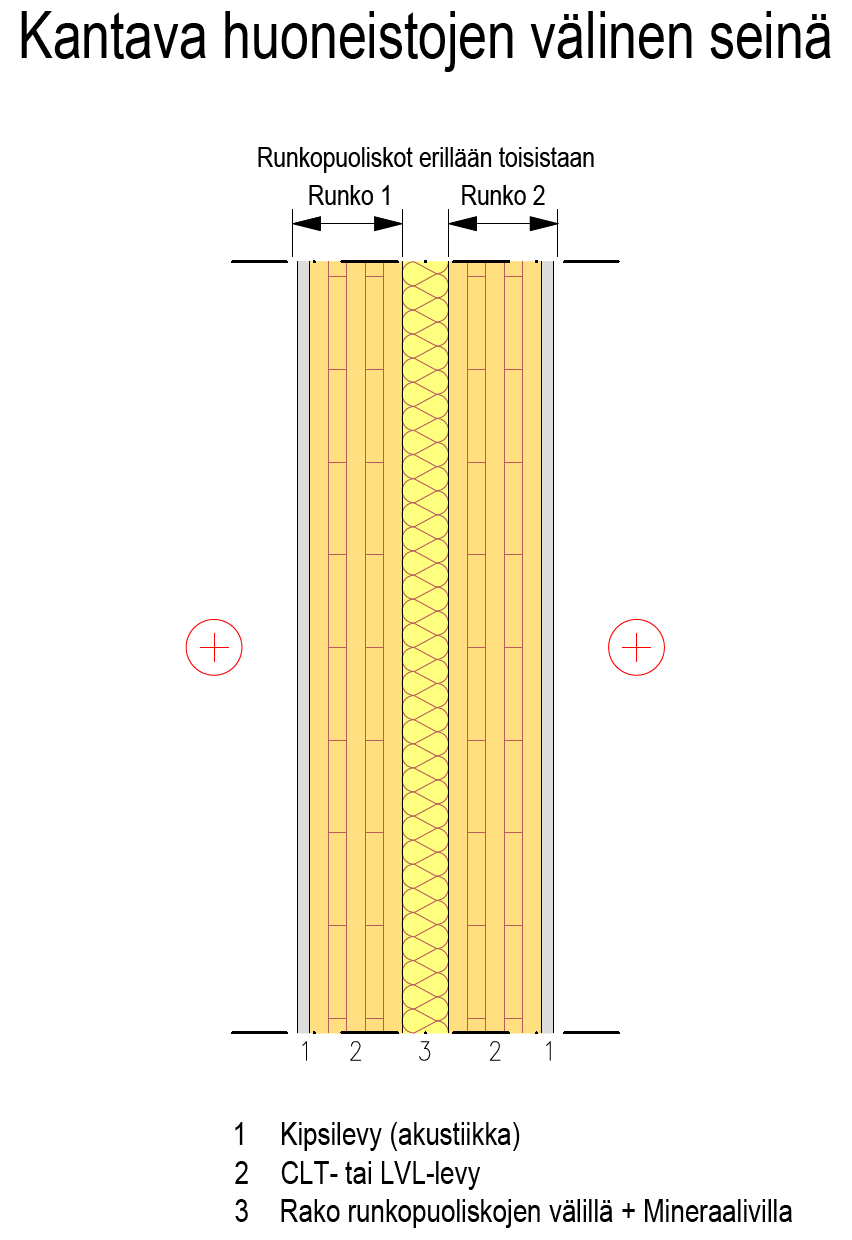 Massiivipuulevy on kantava ja jäykistävä rakenne
Massiivipuulevyn kantavuus
Tukipainekestävyys 
Nurjahduskestävyys
Aukkojen ylitykset
Kaksoisrunko
Mahdollistaa tilojen välisen ilma-ääneneristävyyden Dn,T,w ≥ 55 dB
Kipsilevytys akustiikan takia
Teolliset rakennusjärjestelmät - Kantavat massiivipuulevyrakenteiset tasoelementit
Väliseinän rakenne
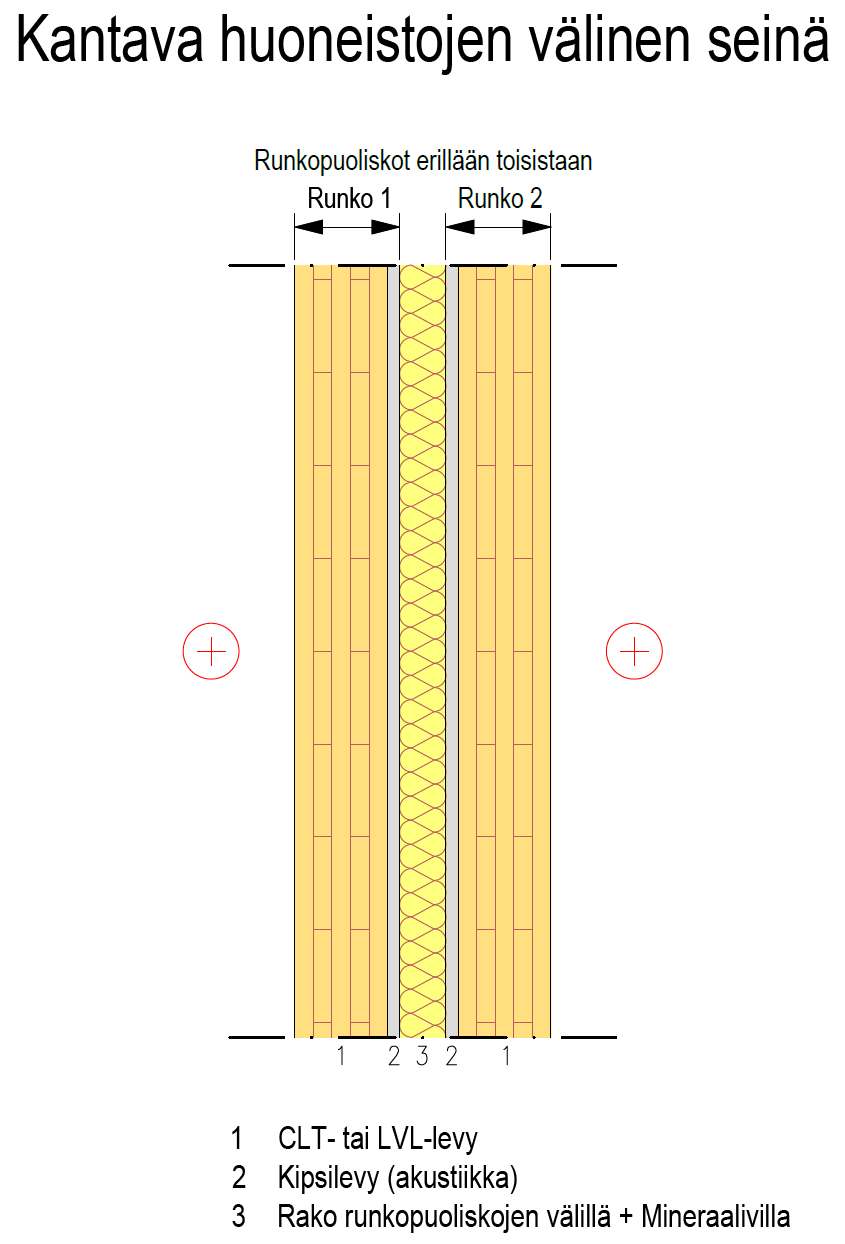 Massiivipuulevy on kantava ja jäykistävä rakenne
Massiivipuulevyn kantavuus
Tukipainekestävyys 
Nurjahduskestävyys
Aukkojen ylitykset
Kaksoisrunko
Mahdollistaa tilojen välisen ilma-ääneneristävyyden Dn,T,w ≥ 55 dB
Kipsilevytys akustiikan takia
Teolliset rakennusjärjestelmät - Kantavat massiivipuulevyrakenteiset tasoelementit
Väliseinän rakenne
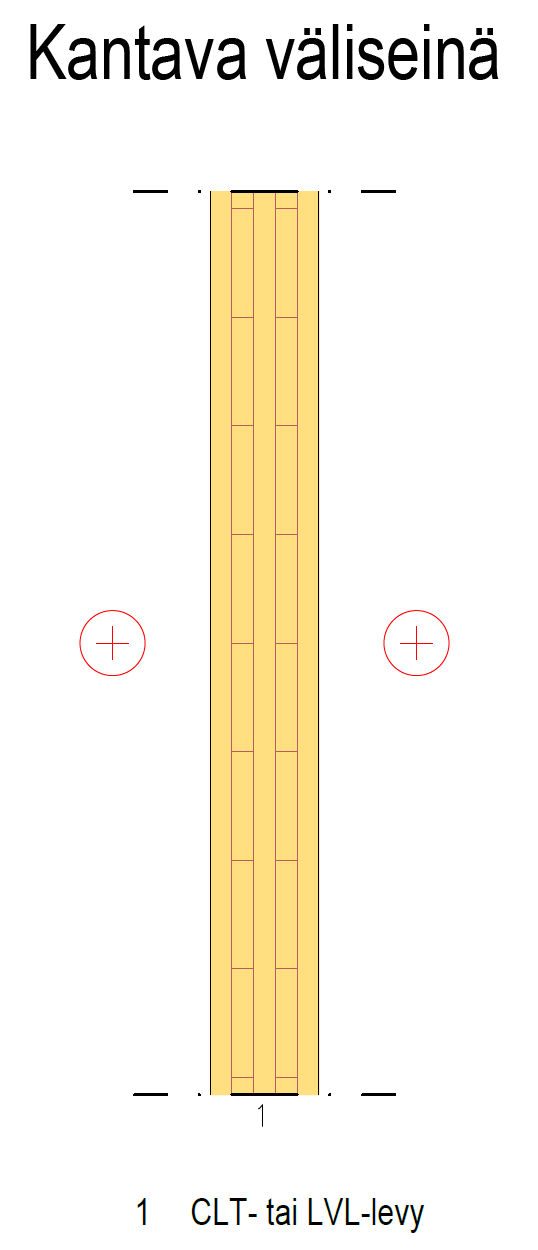 Massiivipuulevy on kantava ja jäykistävä rakenne
Massiivipuulevyn kantavuus
Tukipainekestävyys 
Nurjahduskestävyys
Aukkojen ylitykset
Ääneneristävyys
Saavutettava tilojen välisen ilma-ääneneristävyyden Dn,T,w ≈ 40 dB
Teolliset rakennusjärjestelmät - Kantavat massiivipuulevyrakenteiset tasoelementit
Välipohjan rakenne
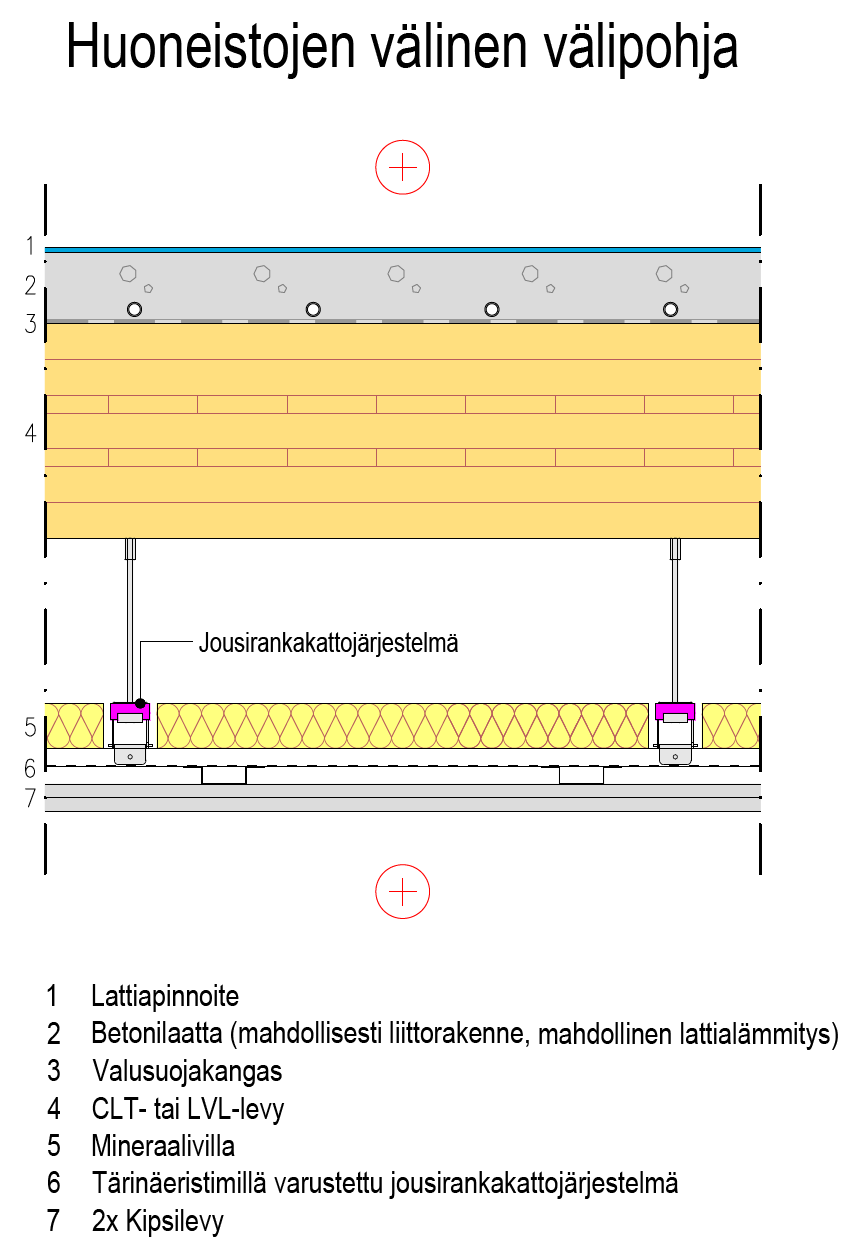 Massiivipuulevy on kantava ja jäykistävä rakenne
Kipsilevyjä ja valua käytetään
Palotekniikkaan
Akustiikkaan
Massiivipuulevyn paksuuteen vaikuttaa
Värähtely (usein mitoittava)
Taivutus- ja leikkausjännitys
Taipuma
Teolliset rakennusjärjestelmät - Kantavat massiivipuulevyrakenteiset tasoelementit
Välipohjan rakenne
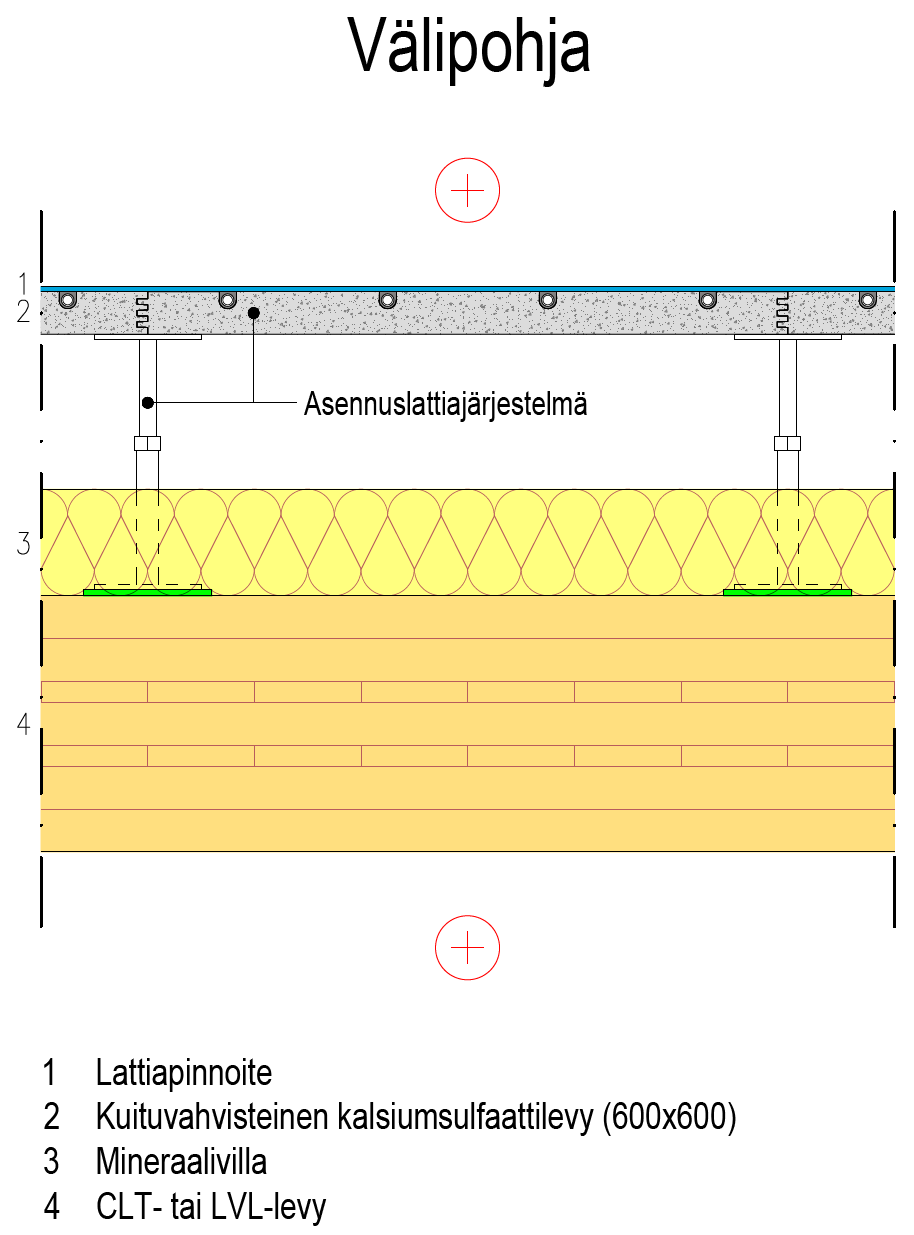 Massiivipuulevy on kantava ja jäykistävä rakenne
Asennuslattiaa käytetään
Akustiikkaan
Massiivipuulevyn paksuuteen vaikuttaa
Värähtely (usein mitoittava)
Taivutus- ja leikkausjännitys
Taipuma
Teolliset rakennusjärjestelmät - Kantavat massiivipuulevyrakenteiset tasoelementit
Välipohjan rakenne
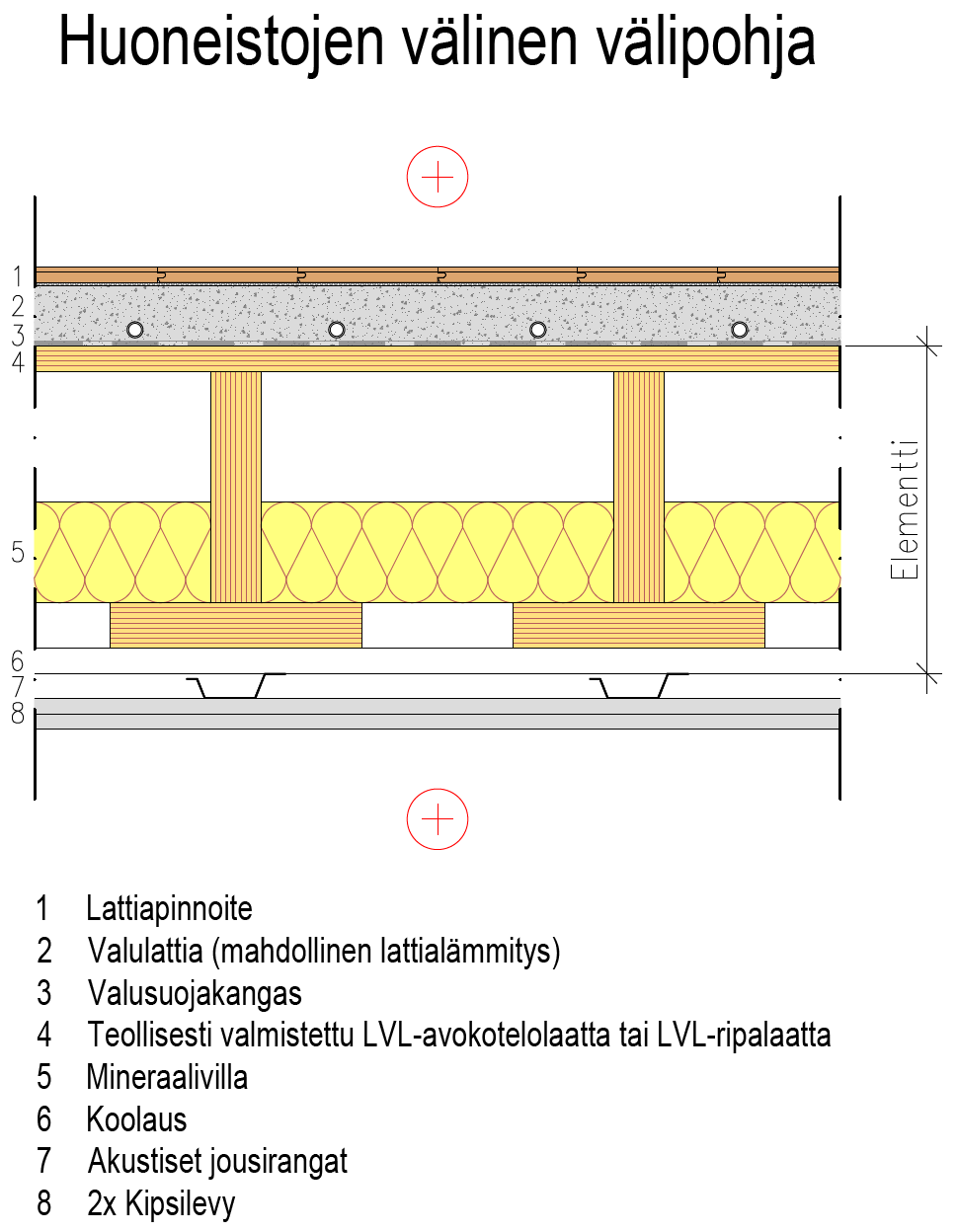 Yläpinnan levyä käytetään 
Jäykistämiseen
Kipsilevyjä ja valua käytetään
Palotekniikkaan
Akustiikkaan
Ripalaatan korkeuteen vaikuttaa
Värähtely (usein mitoittava)
Taivutus- ja leikkausjännitys
Taipuma
Teolliset rakennusjärjestelmät - Kantavat massiivipuulevyrakenteiset tasoelementit
Välipohjan rakenne
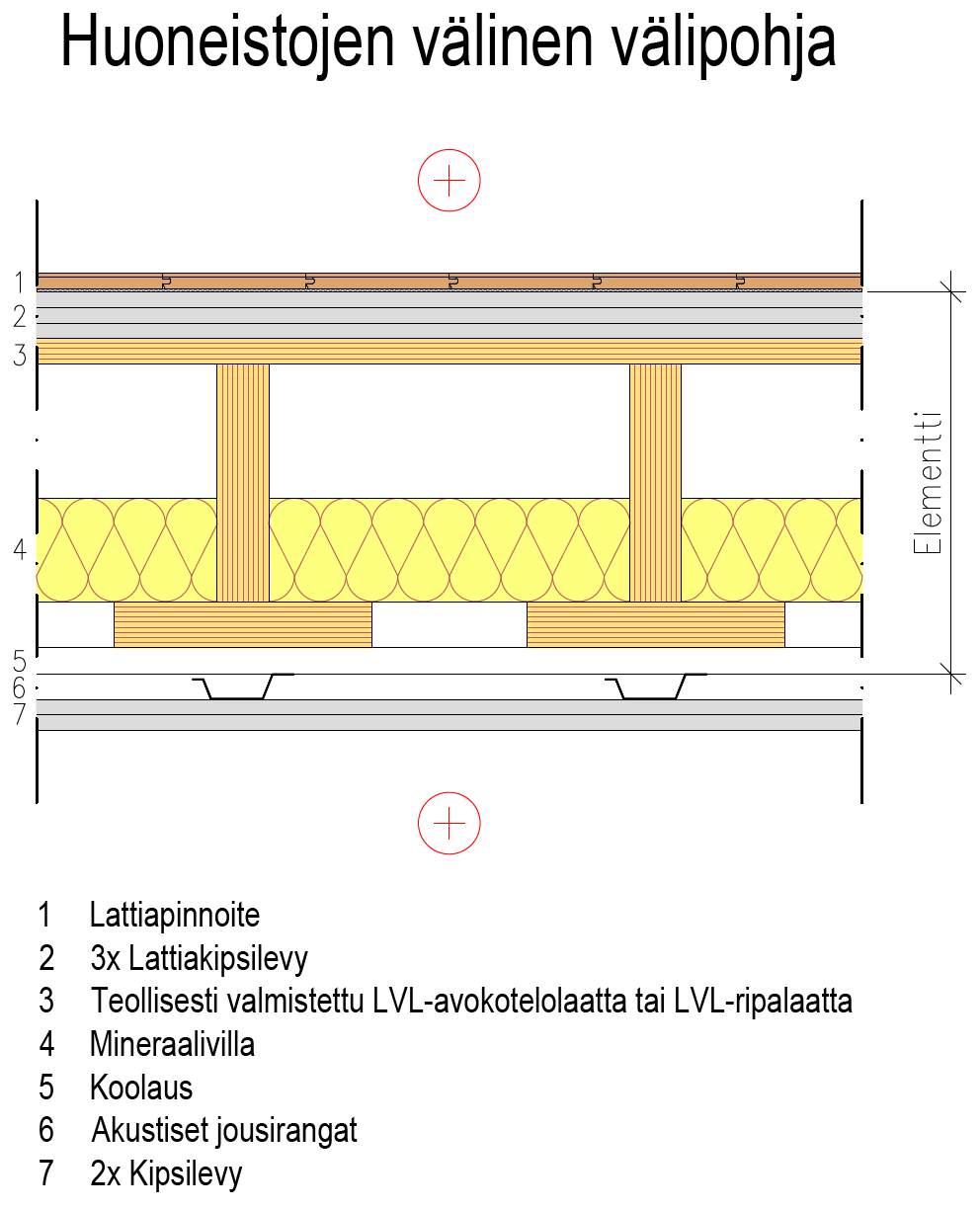 Yläpinnan levyä käytetään
Jäykistämiseen
Kipsilevyjä käytetään
Palotekniikkaan
Akustiikkaan
Ripalaatan korkeuteen vaikuttaa
Värähtely (usein mitoittava)
Taivutus- ja leikkausjännitys
Taipuma
Teolliset rakennusjärjestelmät - Kantavat massiivipuulevyrakenteiset tasoelementit
Yläpohjan rakenne
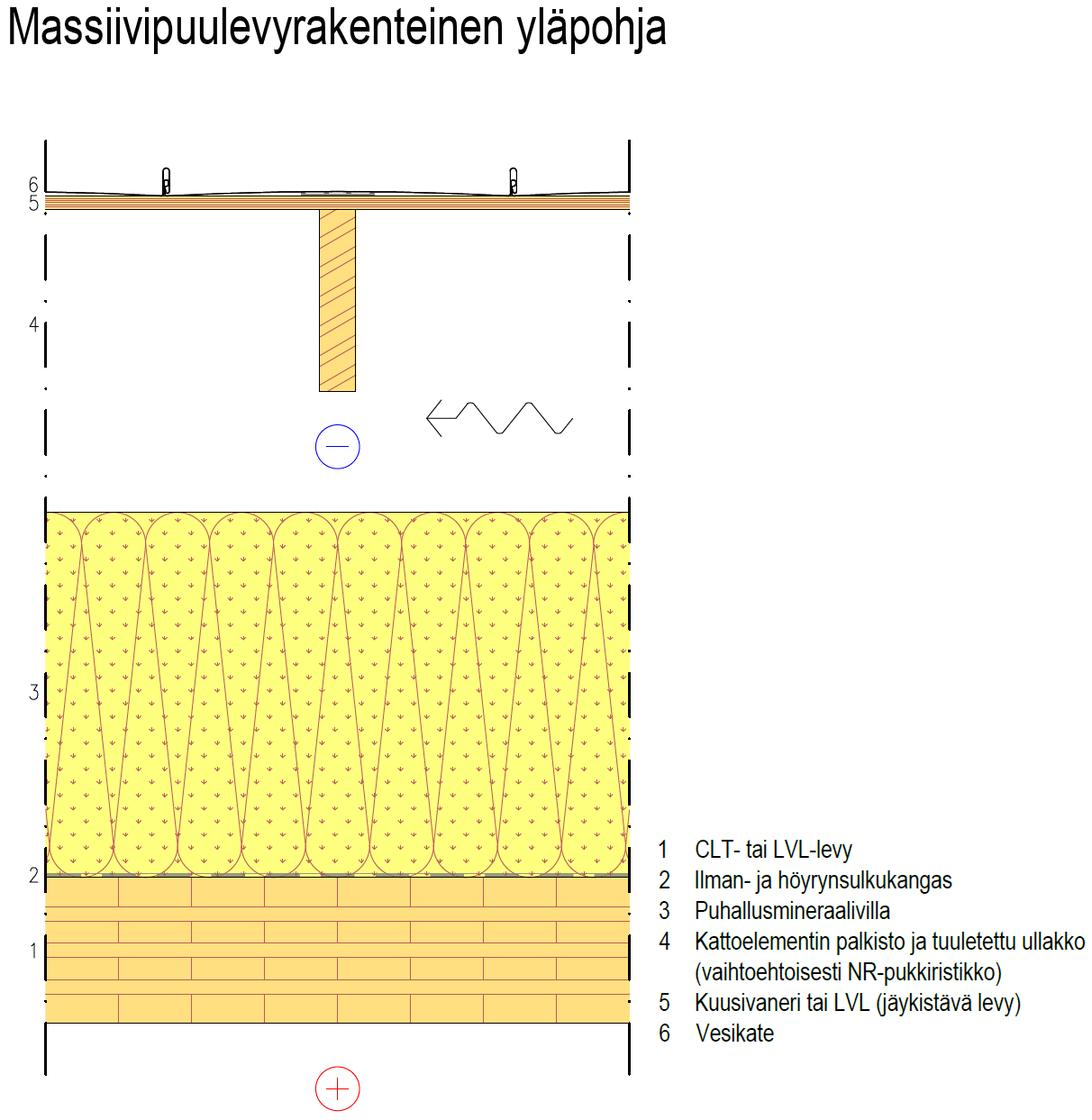 Massiivipuulevy on kantava ja jäykistävä rakenne
Vesikatto voidaan toteuttaa massiivipuulevyn päältä
Palkkirakenteisilla kattoelementeillä
NR-pukkiristikoilla
Palkiston yläpinnan levyä käytetään
Jäykistämiseen
Teolliset rakennusjärjestelmät - Kantavat massiivipuulevyrakenteiset tasoelementit
Yläpohjan rakenne
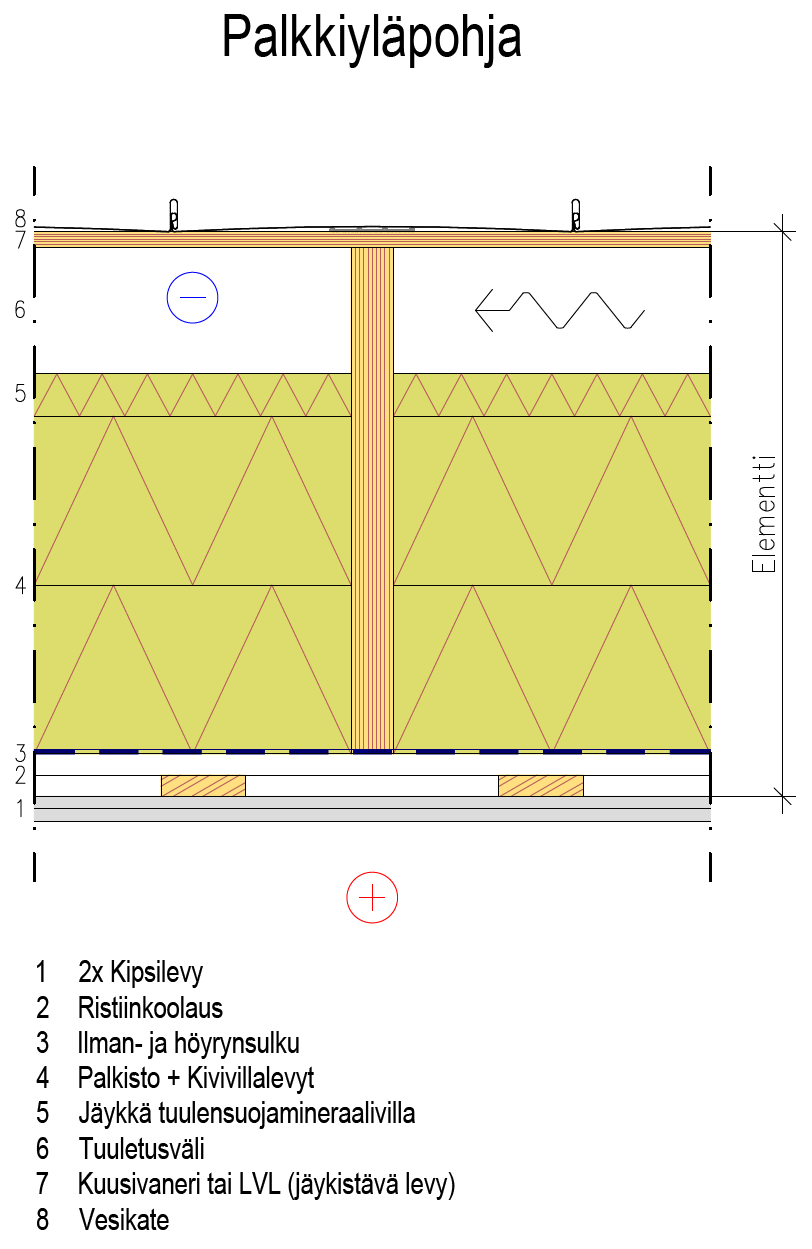 Palkiston yläpinnan levyä käytetään
Jäykistämiseen
Kipsilevyjä käytetään
Palotekniikkaan (alapuolinen palo)
Kivivillalevyjä käytetään
Palotekniikkaan (yläpuolinen palo)
Palkiston korkeuteen vaikuttaa
Taivutus- ja leikkausjännitys
Taipuma
Teolliset rakennusjärjestelmät - Kantavat massiivipuulevyrakenteiset tasoelementit
Yläpohjan rakenne
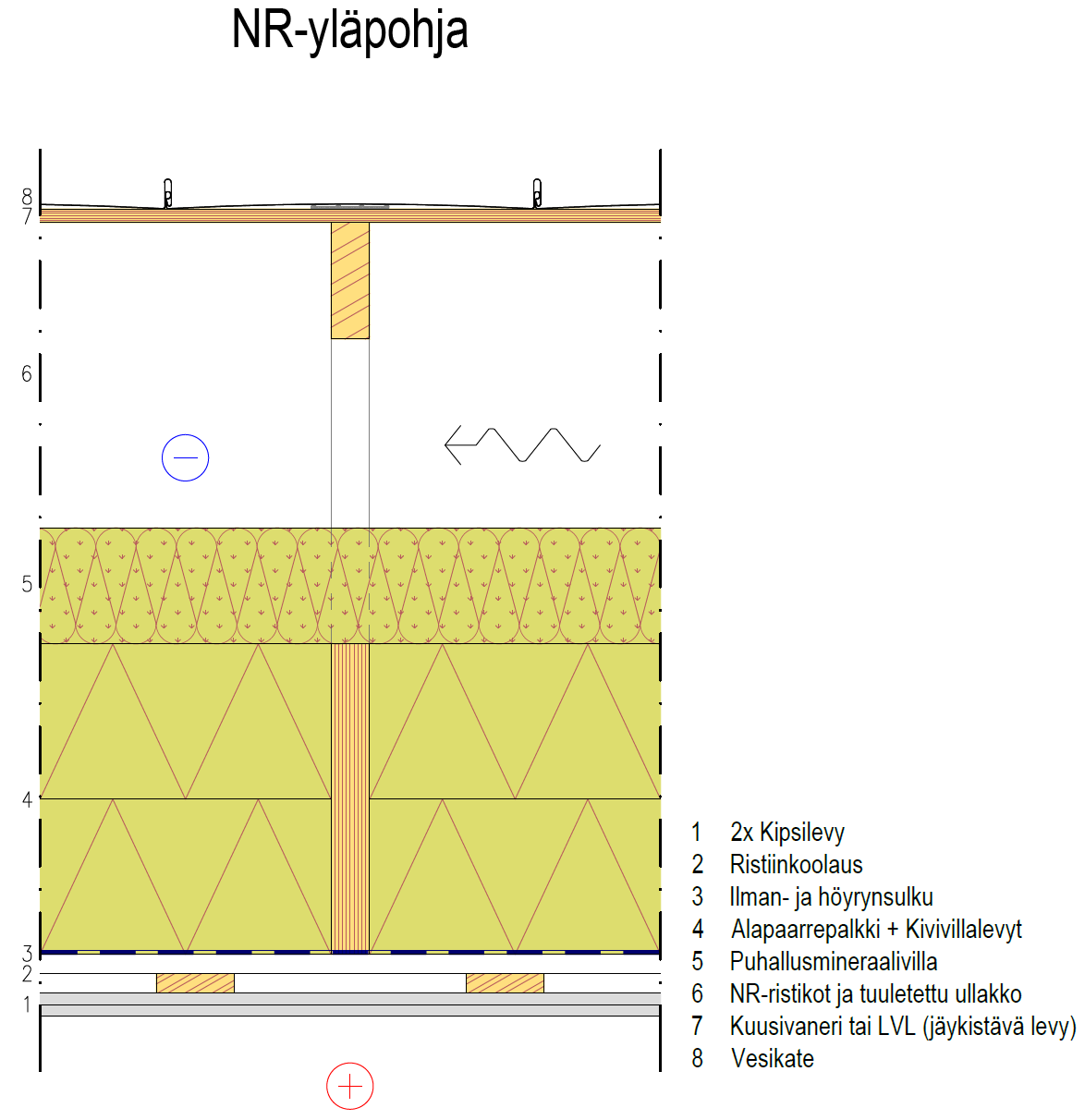 Ristikon yläpinnan levyä käytetään
Jäykistämiseen
Kipsilevyjä käytetään
Palotekniikkaan (alapuolinen palo)
Kivivillalevyjä käytetään
Palotekniikkaan (yläpuolinen palo)
Palkiston korkeuteen vaikuttaa
Taivutus- ja leikkausjännitys
Taipuma
Teolliset rakennusjärjestelmät - Kantavat massiivipuulevyrakenteiset tasoelementit
Elementtisaumat
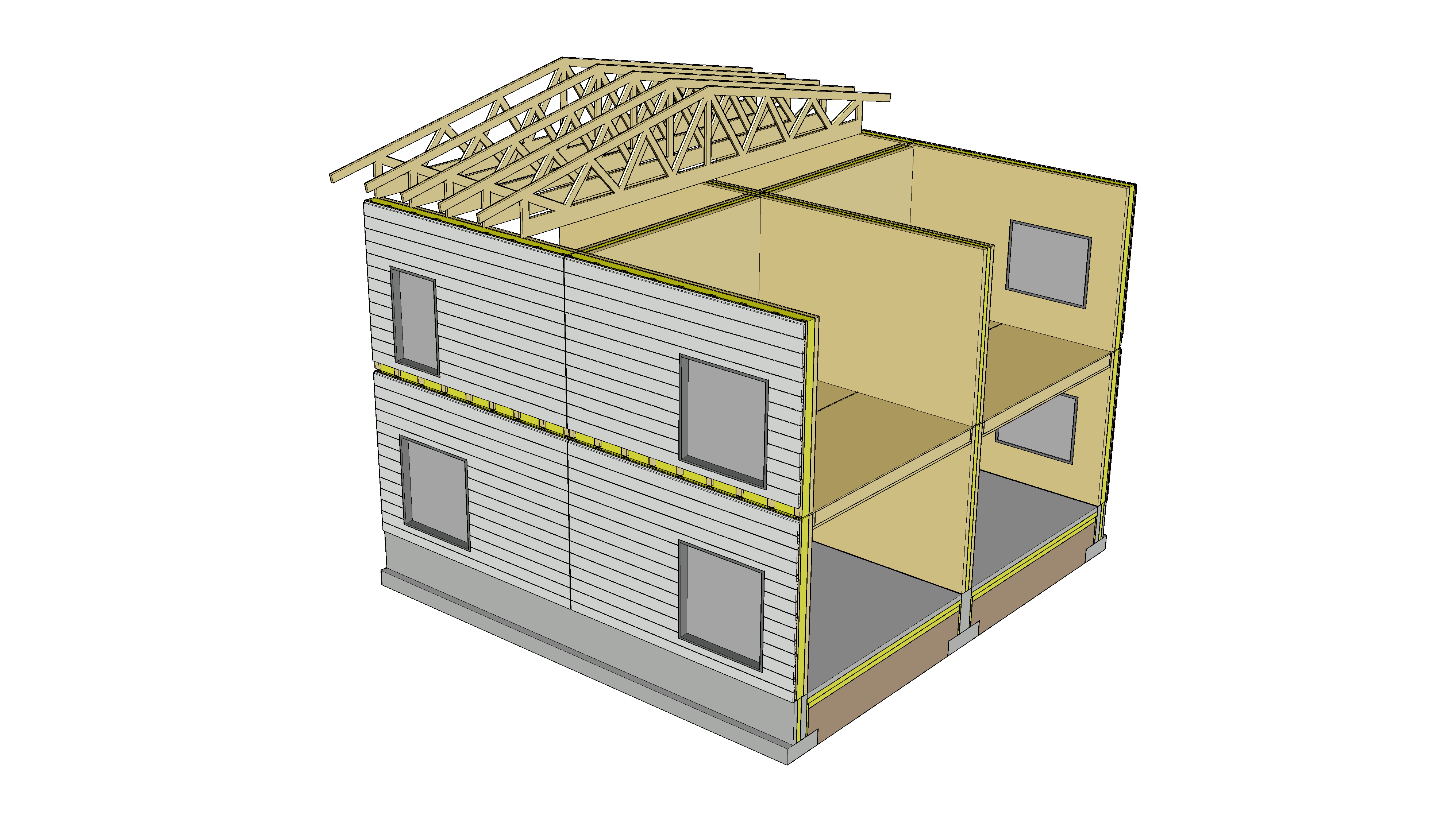 Ulkoverhous vaakapaneelilla
Mahdollistaa vaakasuuntaisten elementtisaumojen piilottamisen
Vaakapaneelin pystysaumat voidaan piilottaa esim. parvekkeen väliseinien taustalle
Massiivipuulevy ei saa jatkua ääntä eristävien seinien ja välipohjien ohi (sivutiesiirtymä)
Teolliset rakennusjärjestelmät - Kantavat massiivipuulevyrakenteiset tasoelementit
Elementtisaumat
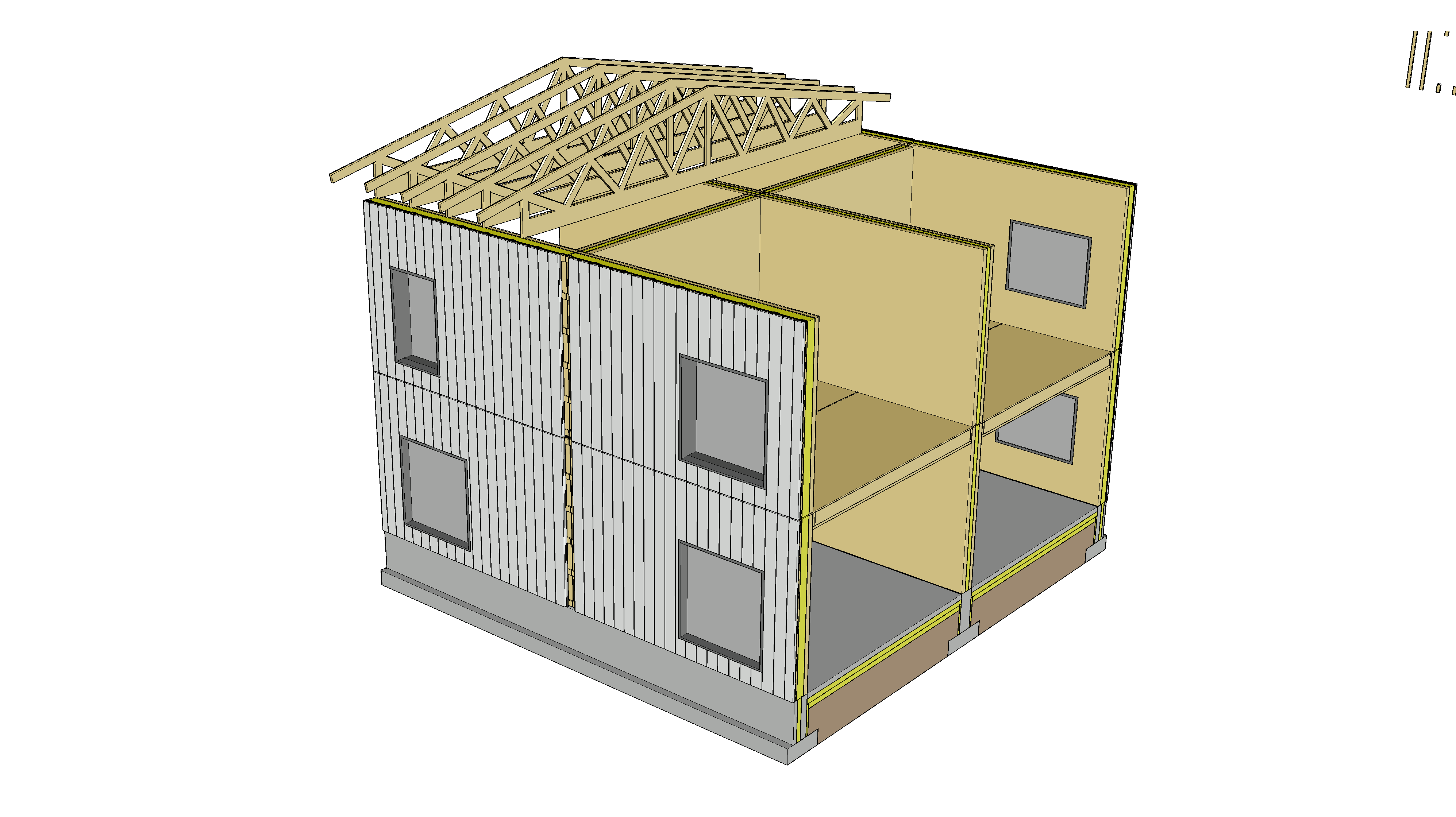 Ulkoverhous pystypaneelilla
Mahdollistaa pystysuuntaisten elementtisaumojen piilottamisen
Pystypaneelin vaakasaumat voidaan piilottaa esim. parvekkeen laatan taustalle
Massiivipuulevy ei saa jatkua ääntä eristävien seinien ja välipohjien ohi (sivutiesiirtymä)
Teolliset rakennusjärjestelmät - Kantavat massiivipuulevyrakenteiset tasoelementit
Elementtivalmistus
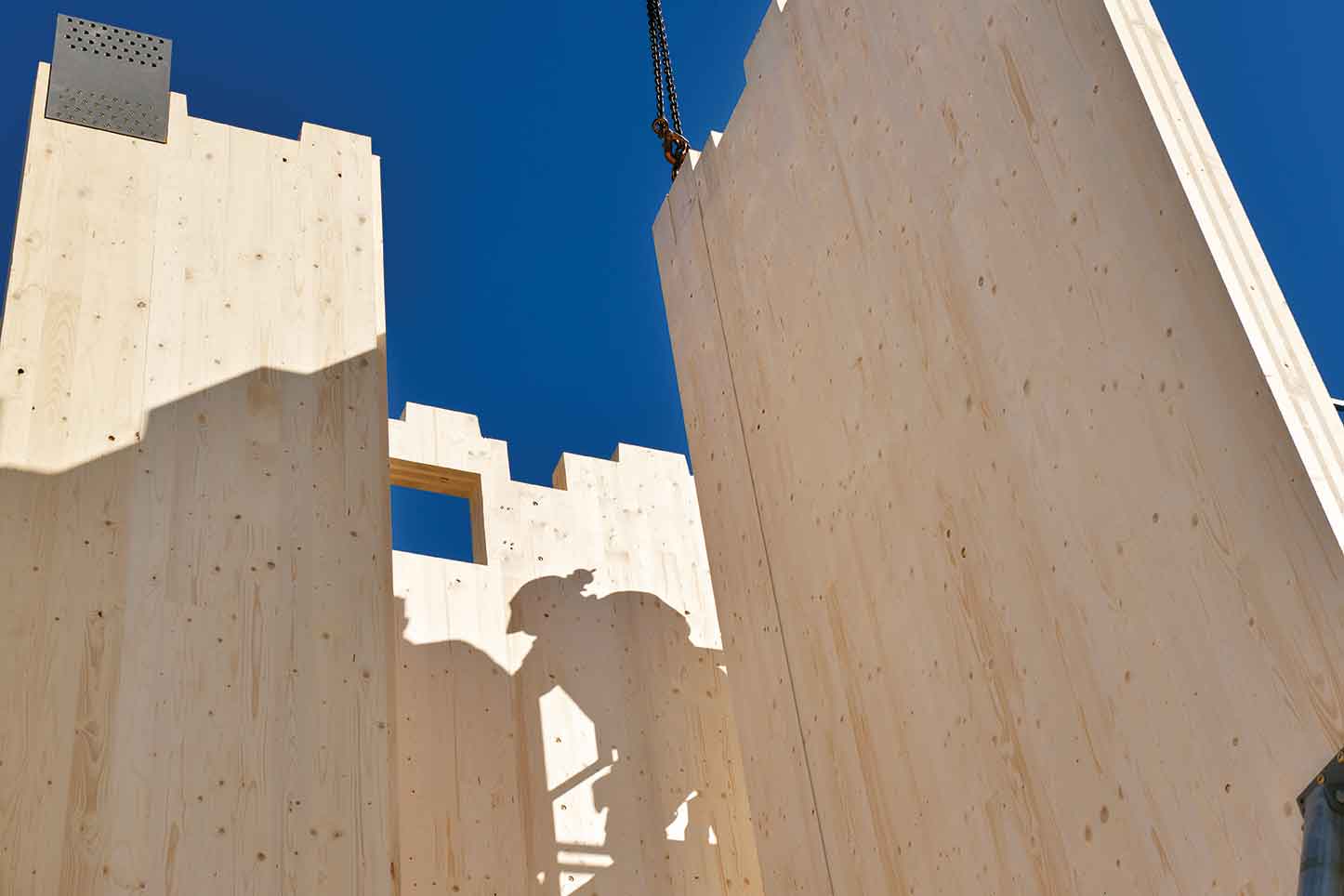 Massiivipuulevyelementit työstetään CNC-koneella
CNC-työstöt lisäävät massiivipuulevyn kuutiohintaa, mutta optimaalisesti suunnitellut työstöt nopeuttavat asennusta työmaalla, jolloin saadaan säästöä kokonaisuuteen
Kuva: Stora Enso
Teolliset rakennusjärjestelmät - Kantavat massiivipuulevyrakenteiset tasoelementit
Elementtivalmistus
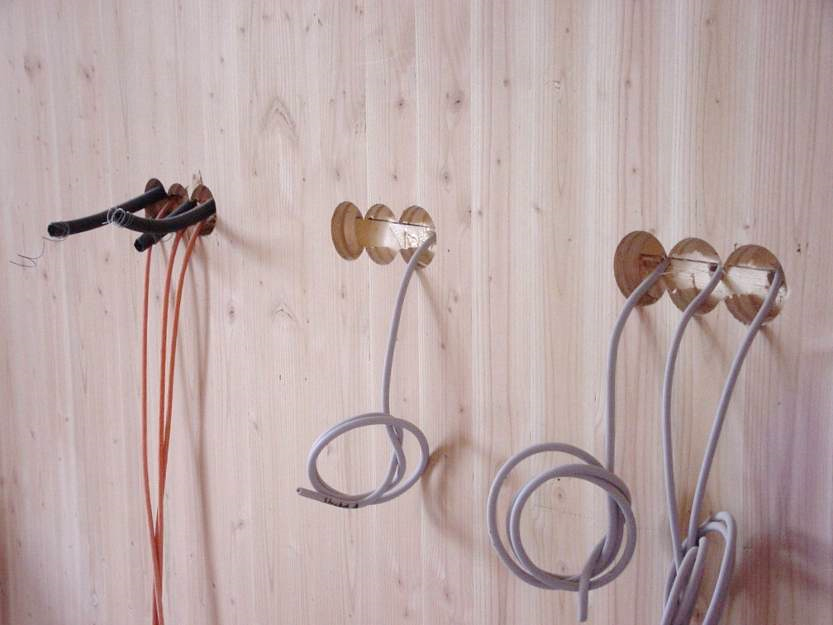 CNC-työstöä kannattaa hyödyntää yksityiskohdissa
CNC-koneella tehdyt ruuvien esiporaukset mahdollistavat 
Ruuvien nopean asennuksen
Reuna- ja päätyetäisyyksien oikeellisuuden
Helpon laaduntarkastuksen
Kuva: Stora Enso
Teolliset rakennusjärjestelmät - Kantavat massiivipuulevyrakenteiset tasoelementit
Elementtivalmistus
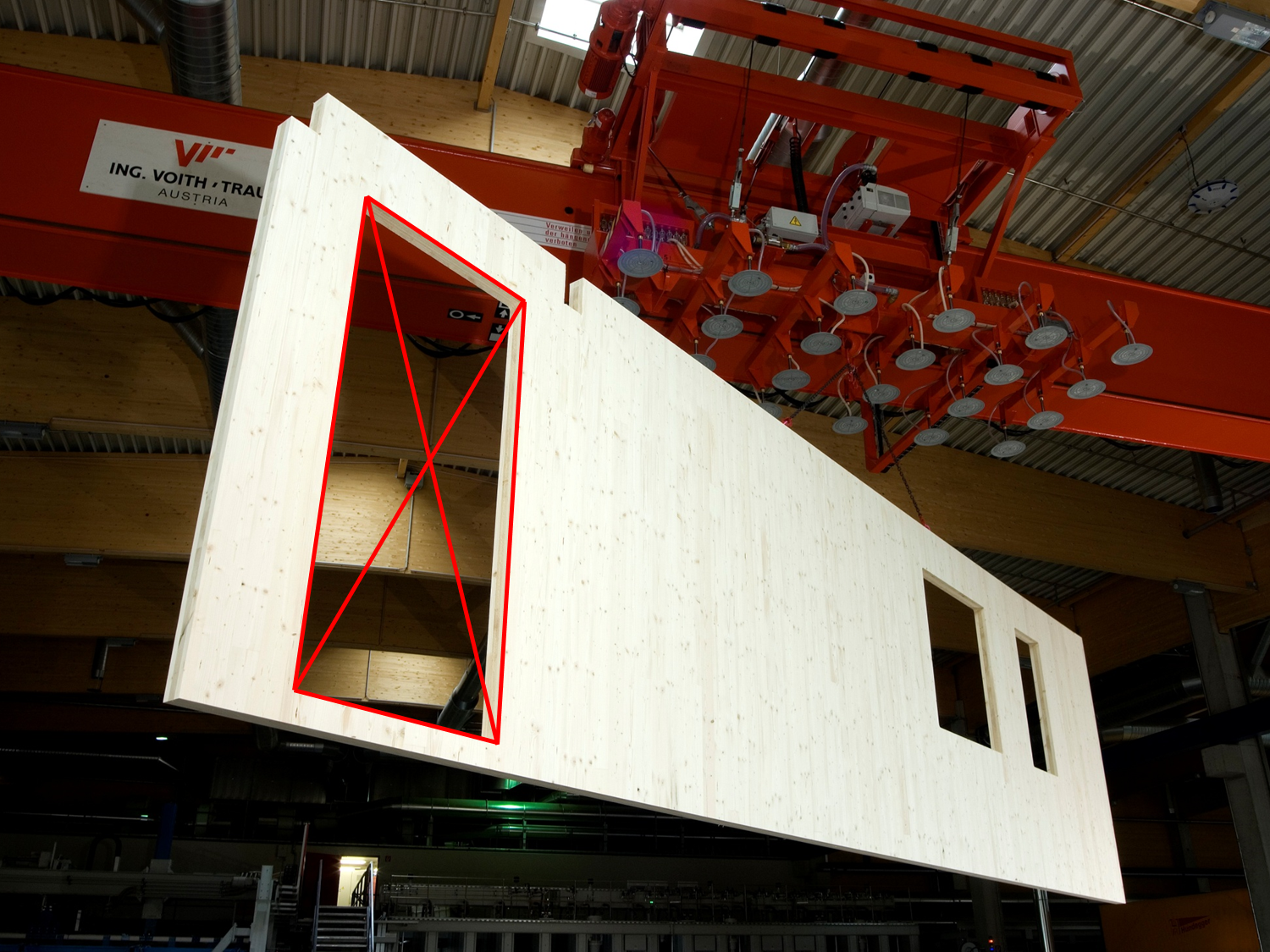 Aukkopalat maksaa asiakas
Massiivipuulevyn aukotuksen suunnittelussa tulee ottaa huomioon materiaalihukan minimointi
Suurista aukkopaloista voidaan valmistaa pienempiä komponentteja (esim. portaiden osia tms.)
Kuva: Stora Enso
Teolliset rakennusjärjestelmät - Kantavat massiivipuulevyrakenteiset tasoelementit
Elementtivalmistus
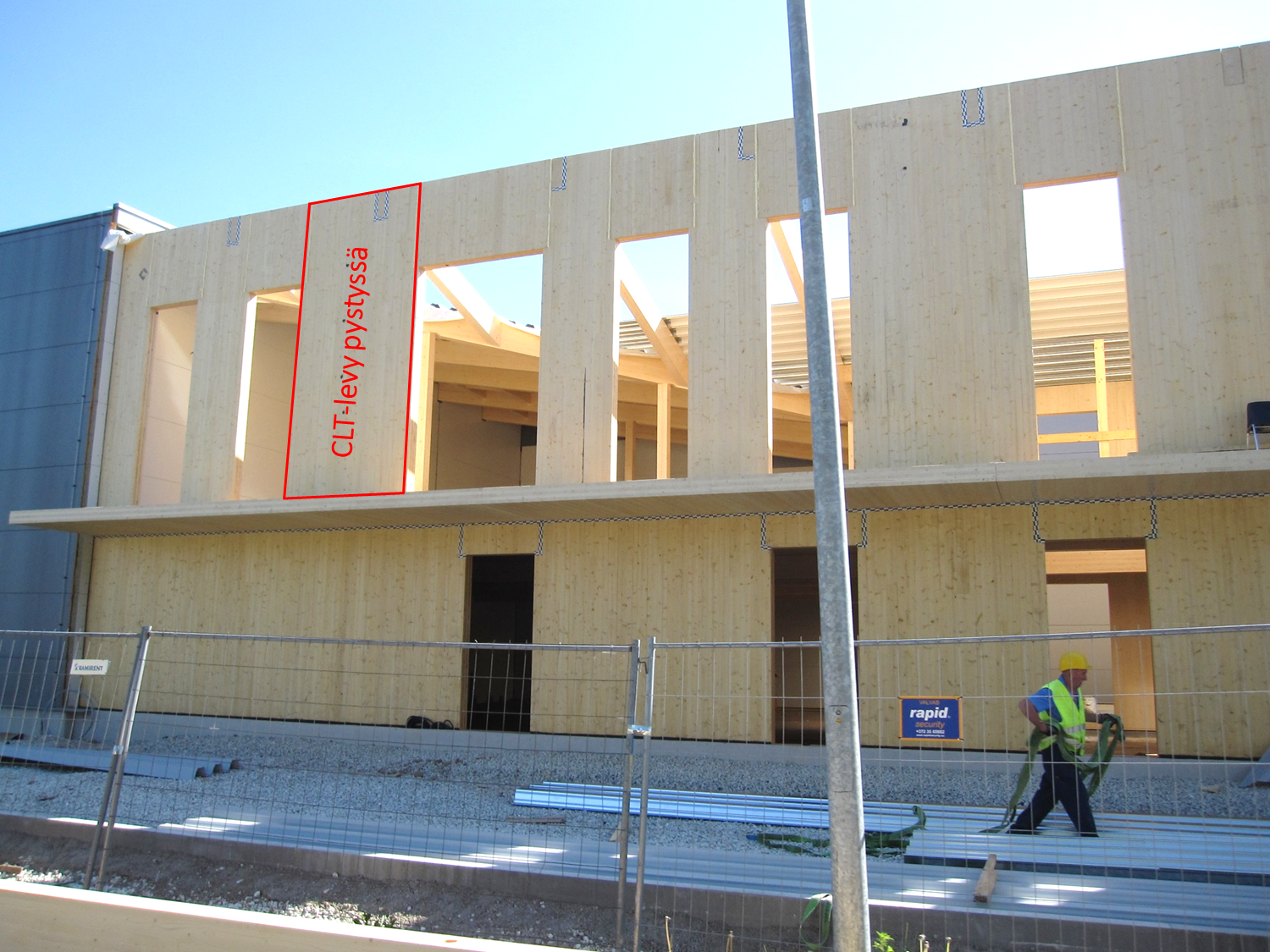 Aukkopalojen määrää voidaan vähentää tekemällä aukkojen ylitykset erillisillä aukkopaloilla
Erilliset aukkopalat vaikuttavat seinän ulkonäköön (näkyvä levy) ja seinän jäykistyskapasiteettiin
Aukkopalojen liitokset seinään toteutetaan puoliponttiliitoksella ja ruuveilla
Kuva: Stora Enso
Kuva: Tero Lahtela
Teolliset rakennusjärjestelmät - Kantavat massiivipuulevyrakenteiset tasoelementit
Elementtivalmistus
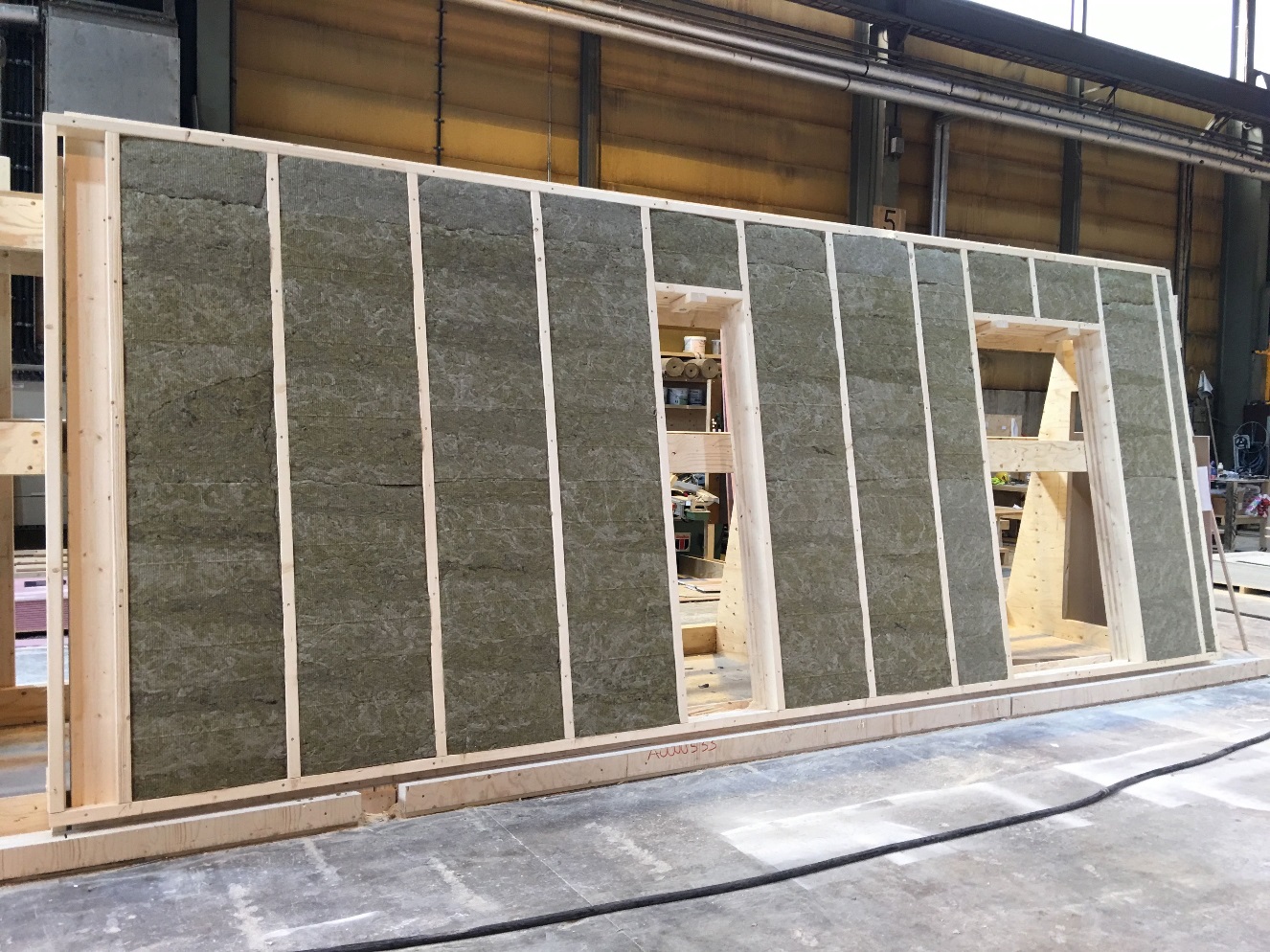 Massiivipuulevyrakenteisia tasoelementtejä voidaan varustella elementtitehtaalla
Esimerkiksi ulkoseinäelementit voidaan varustella tehtaalla siten, että ne sisältävät lämmöneristeet, ikkunat, ovet, ulkoverhouksen jne.
Kuva: Tero Lahtela
Teolliset rakennusjärjestelmät - Kantavat massiivipuulevyrakenteiset tasoelementit
Massiivipuulevyjen kuljetus
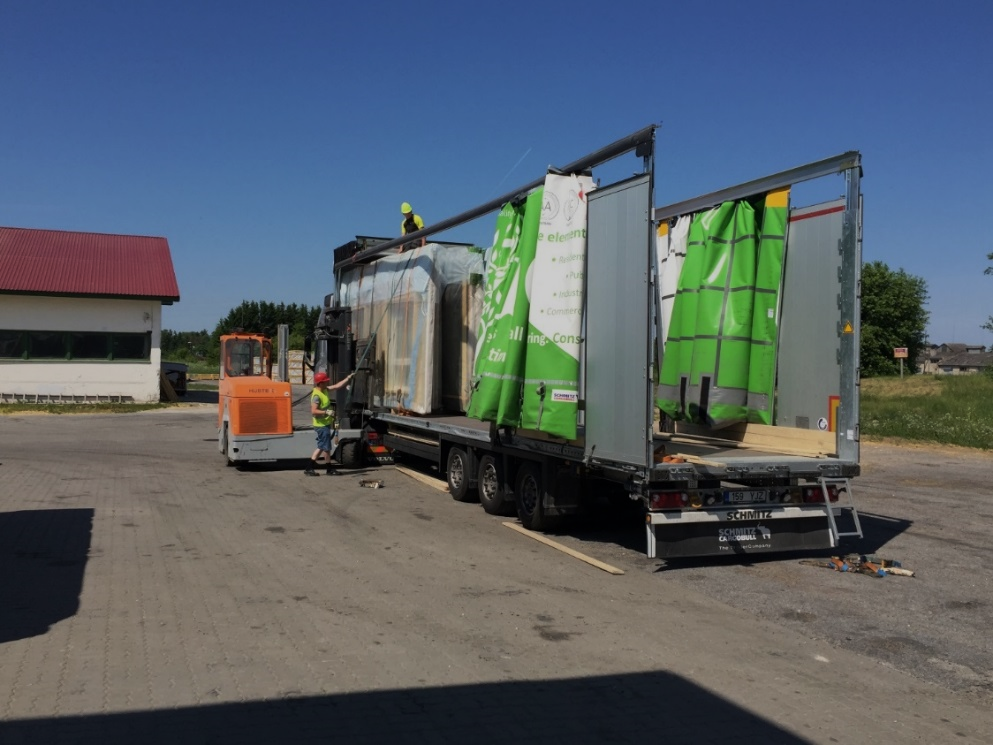 2450
13600
2400…2450 mm leveät massiivipuulevyelementit voidaan kuljettaa normaalina kuljetuksena
Yli 3 m korkeiden elementtien yhteydessä käytetään erikoiskalustoa (madallettu vaunu)
Katetun kuljetuskaluston avulla voidaan vähentää elementtien suojamuovin kertymistä työmaalle
3000
Kuva: Tero Lahtela
Teolliset rakennusjärjestelmät - Kantavat massiivipuulevyrakenteiset tasoelementit
Massiivipuulevyelementtien perustus
Kantavien massiivipuuseinien alla tulee olla jatkuva perustus
Perustustyypit
Maanvarainen matalaperustus
Tuuletettu alapohja
Kellari
Haasteita	
Seinän liittymä perustukseen
Perustuksen pystysuunnan mittatarkkuus
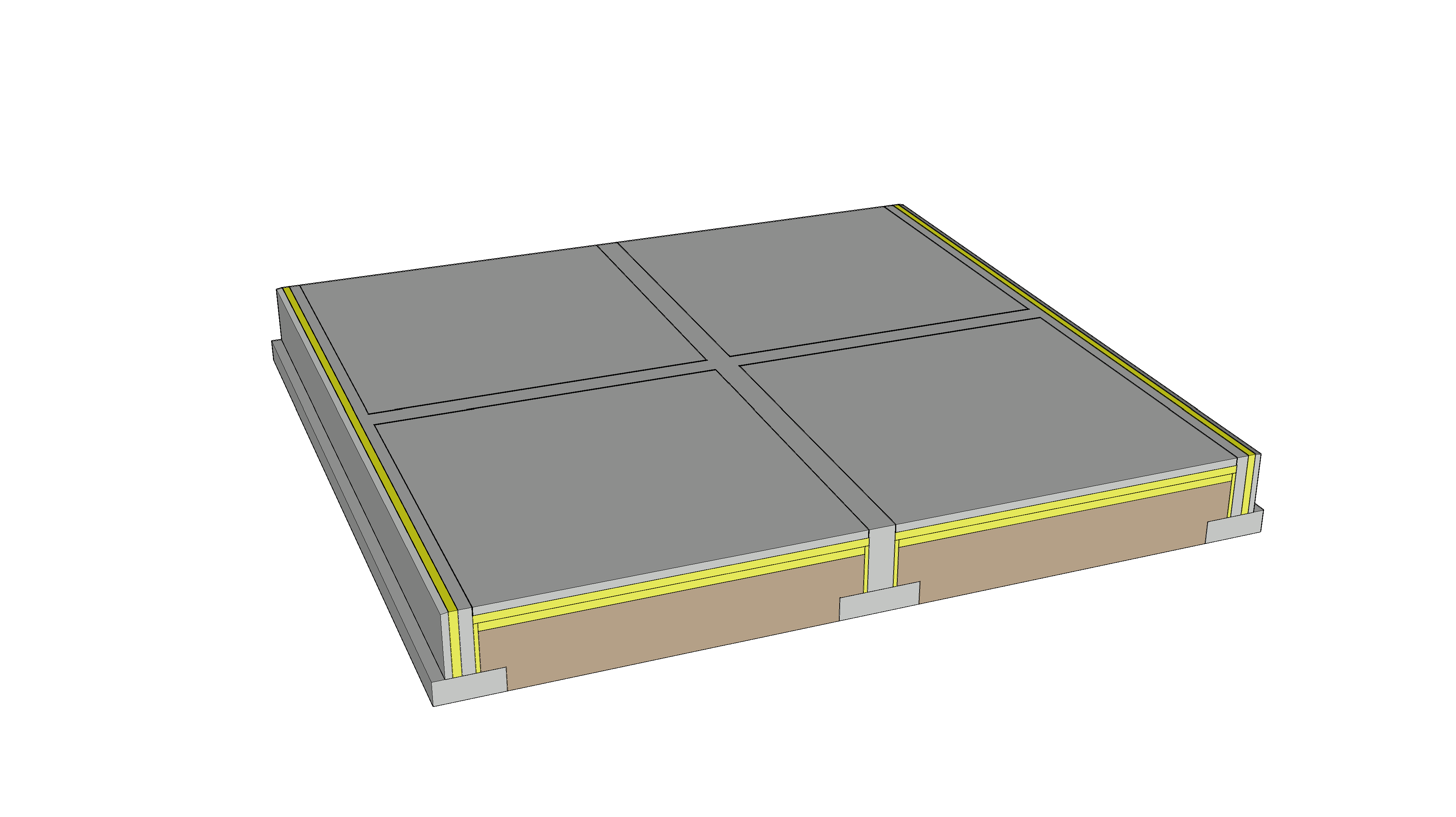 Teolliset rakennusjärjestelmät - Kantavat massiivipuulevyrakenteiset tasoelementit
Rankarakenteisen välipohjan jänneväli
Välipohjan jännevälin määrittelee tavallisesti värähtelymitoitus
 Kävelyn aiheuttaman värähtely
Teollisesti liimaamalla valmistettua LVL-ripalaattaa tai LVL-avokotelolaattaa käytettäessä jänneväli L ≤ 7 m
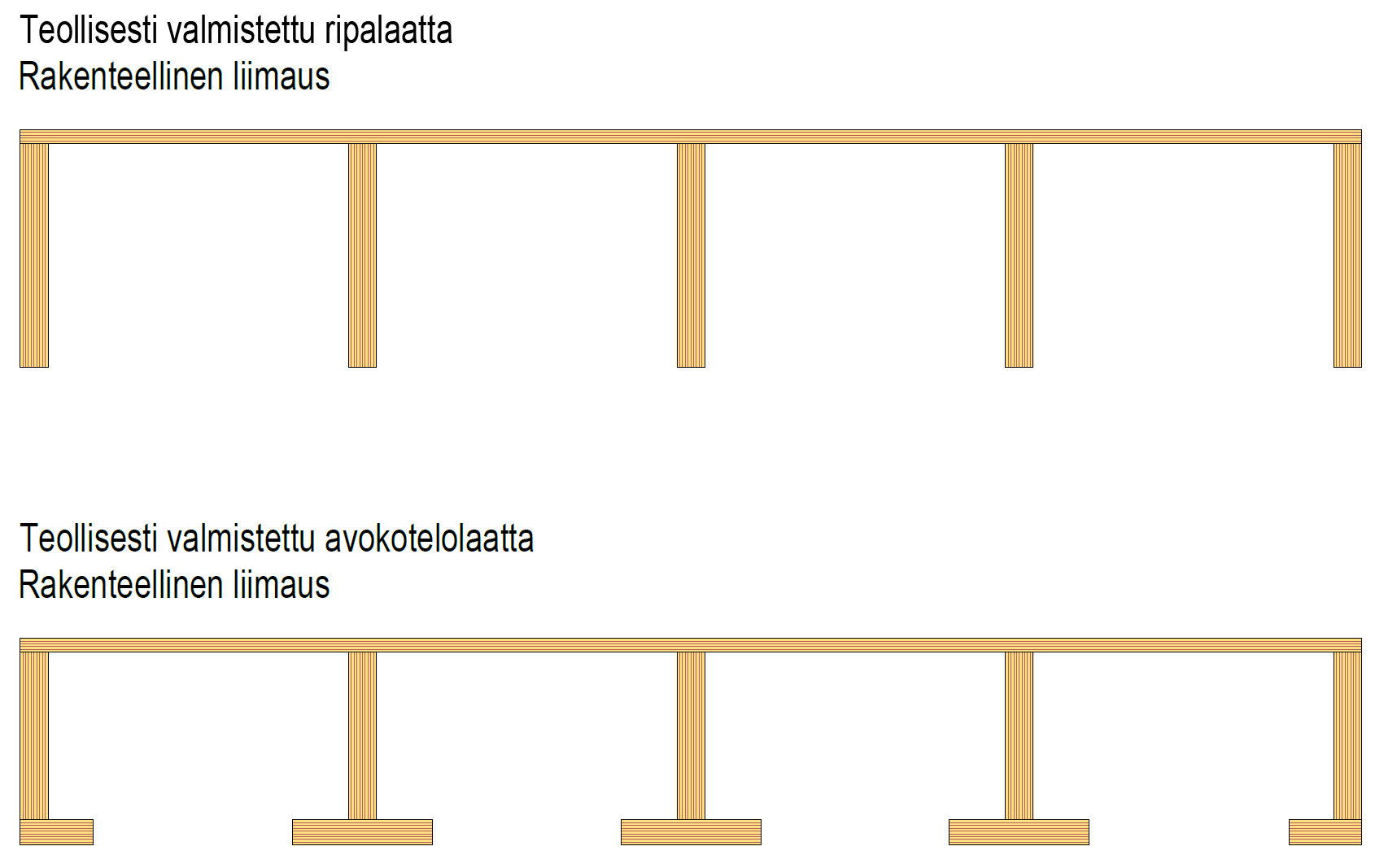 Teolliset rakennusjärjestelmät - Kantavat massiivipuulevyrakenteiset tasoelementit
Rankarakenteisen välipohjan jänneväli
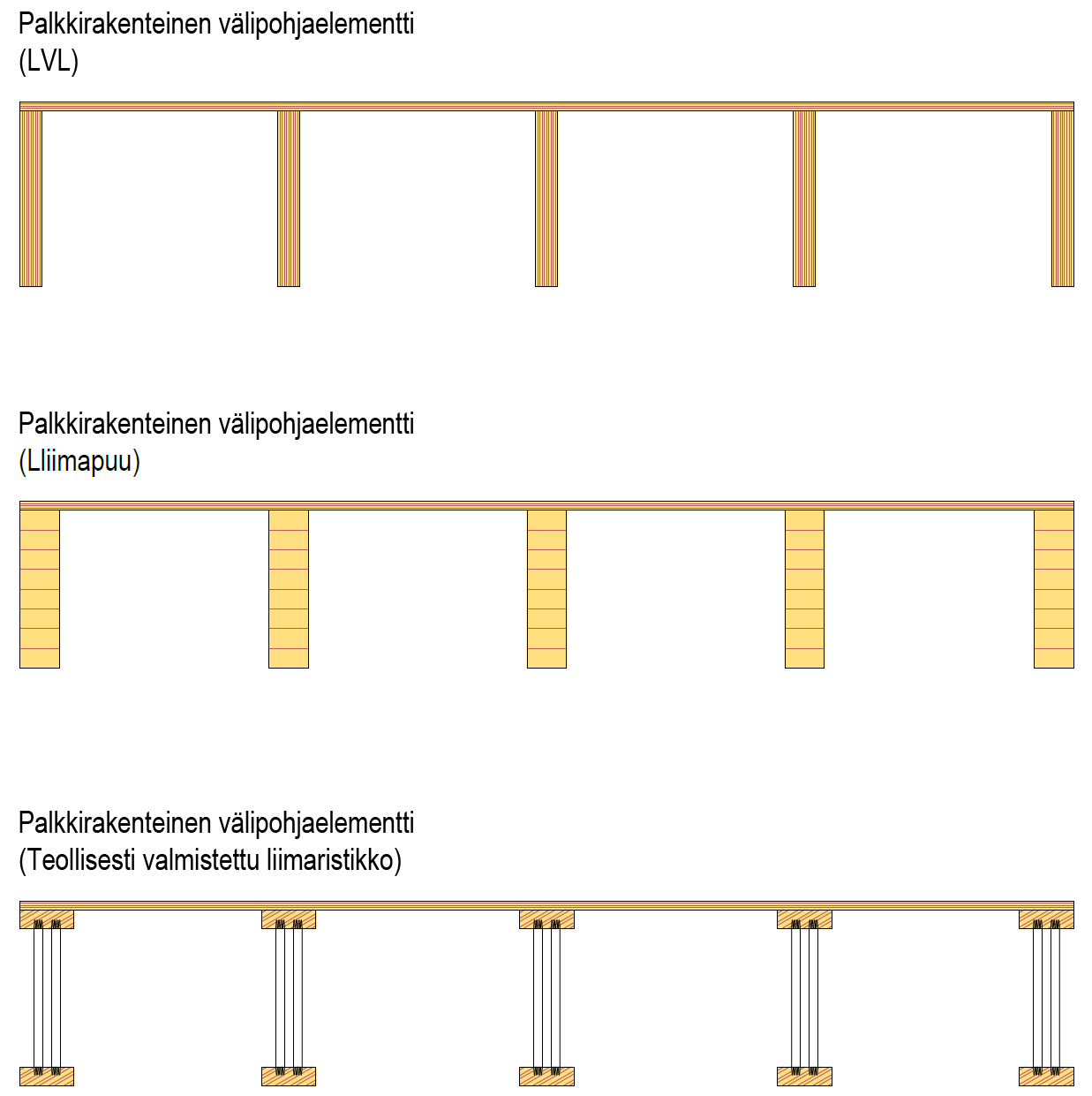 Välipohjan jännevälin määrittelee tavallisesti värähtelymitoitus
 Kävelyn aiheuttaman värähtely
Palkkirakenteista välipohjaa käytettäessä jänneväli L ≤ 6 m
Teolliset rakennusjärjestelmät - Kantavat massiivipuulevyrakenteiset tasoelementit
Rankarakenteisen välipohjan kannatus
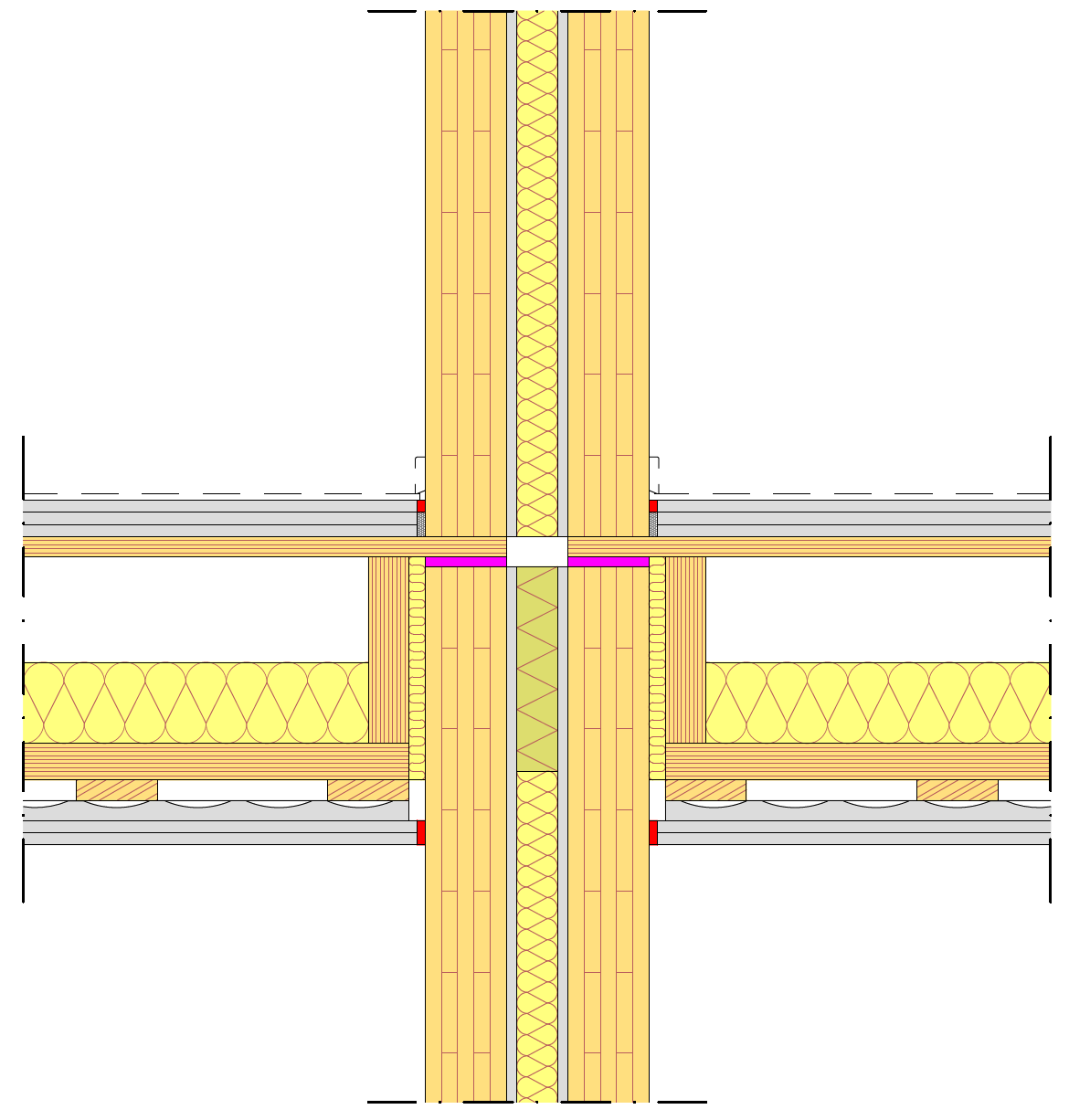 Teollisesti liimaamalla valmistettu LVL-ripalaatta ja LVL-avokotelolaatta kannatetaan yläpinnan levystä
Tukialueella tulee yleisesti aina huomioida
Palotekniset seikat
Akustiset seikat (sivutiesiirtymä)
Kantavuus pystykuormille
Painuman minimointi
Vaakakuormien välittyminen 
Jatkuvan sortuman estäminen
Teolliset rakennusjärjestelmät - Kantavat massiivipuulevyrakenteiset tasoelementit
Massiivipuulevyvälipohjan jänneväli
Välipohjan jännevälin määrittelee tavallisesti värähtelymitoitus
 Kävelyn aiheuttaman värähtely
Massiivipuulevy välipohjaa käytettäessä jänneväli L ≤ 6 m
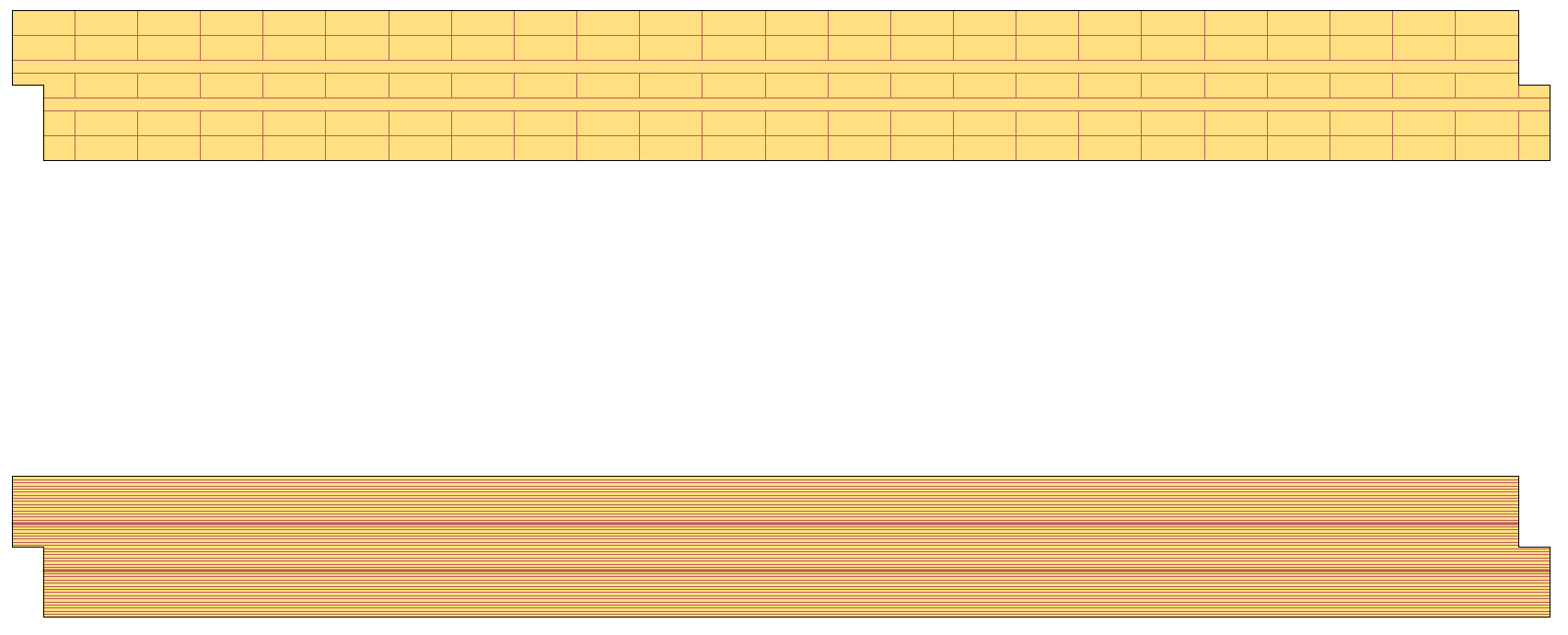 Teolliset rakennusjärjestelmät - Kantavat massiivipuulevyrakenteiset tasoelementit
Massiivipuulevyvälipohjan kannatus
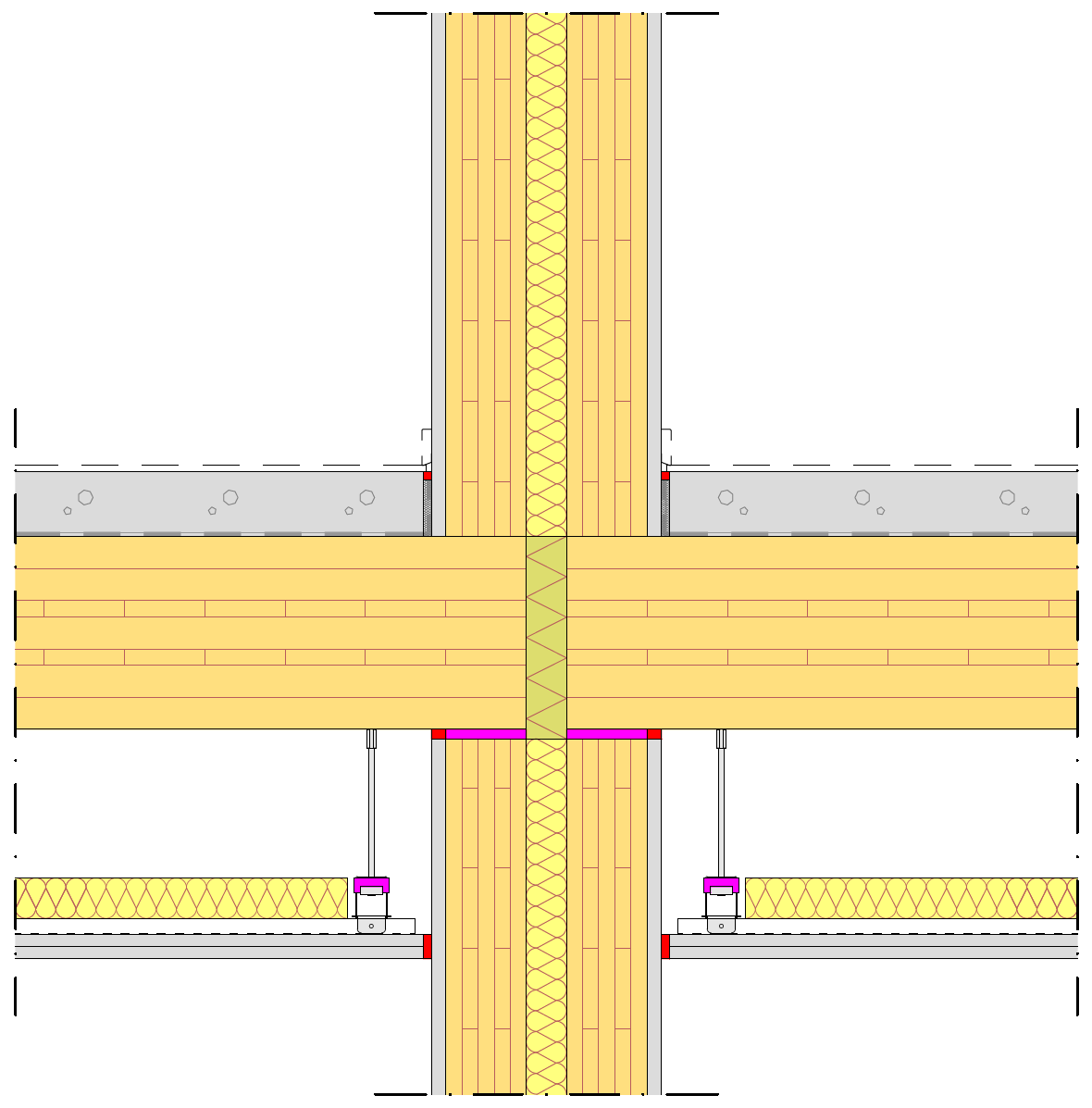 Massiivipuulevyvälipohja kannatetaan tavallisesti seinän päältä
Tukialueella tulee yleisesti aina huomioida
Palotekniset seikat
Akustiset seikat (sivutiesiirtymä)
Kantavuus pystykuormille
Painuman minimointi
Vaakakuormien välittyminen 
Jatkuvan sortuman estäminen
Teolliset rakennusjärjestelmät - Kantavat massiivipuulevyrakenteiset tasoelementit
NR-ristikoiden kannatus
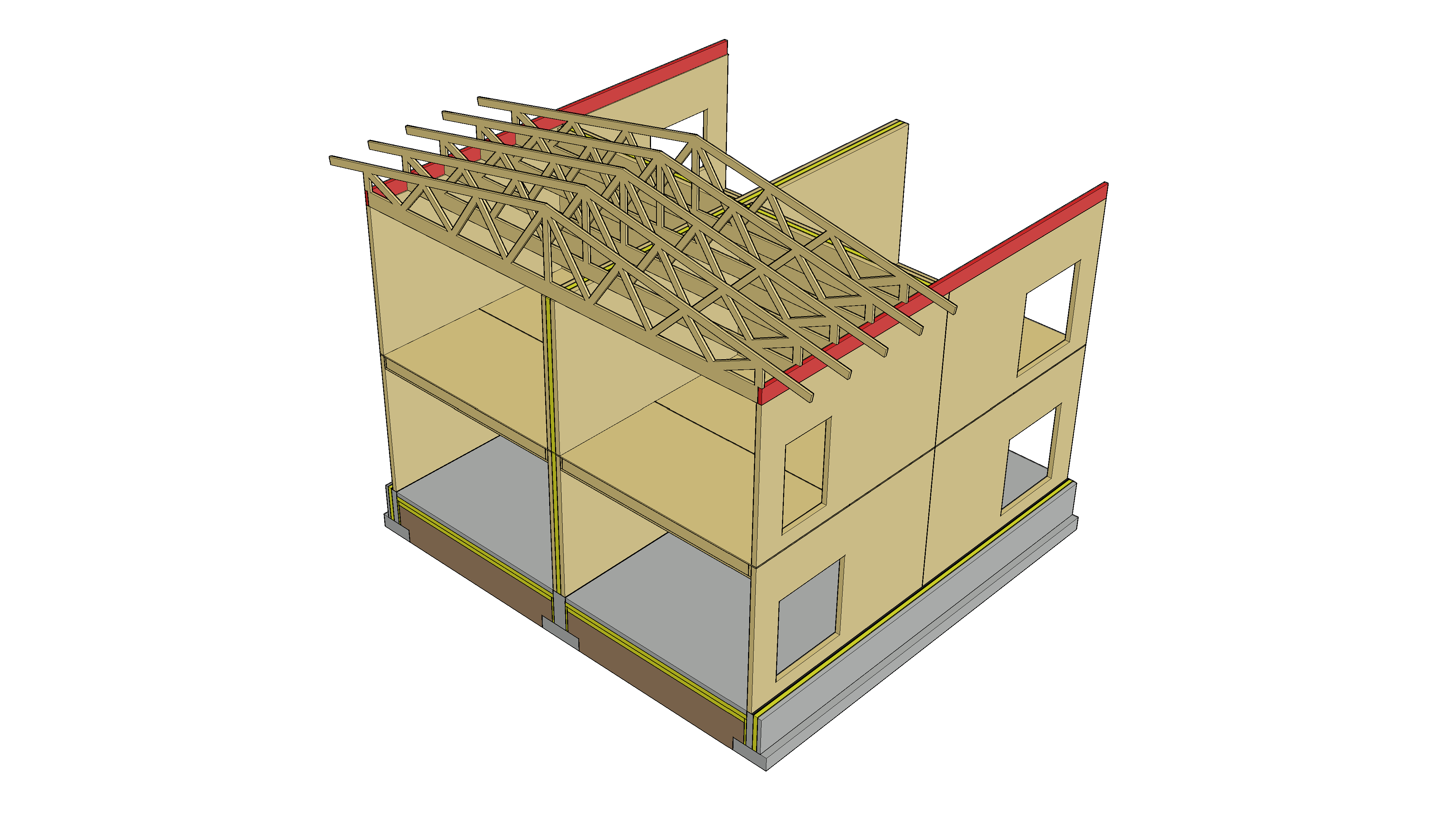 NR-ristikkoon lovettu ristiinviilutettu LVL-palkki seinän päällä
Ristiinviilutettu LVL-palkki mahdollistaa suuren tukipainekestävyyden NR-ristikolle
NR-ristikoihin lovettua LVL-palkkia voidaan hyödyntää nostopalkkina, kun NR-yläpohja elementoidaan lohkoihin
Haasteena LVL-palkin kiinnitys seinän päälle
Teolliset rakennusjärjestelmät - Kantavat massiivipuulevyrakenteiset tasoelementit
NR-ristikoiden kannatus
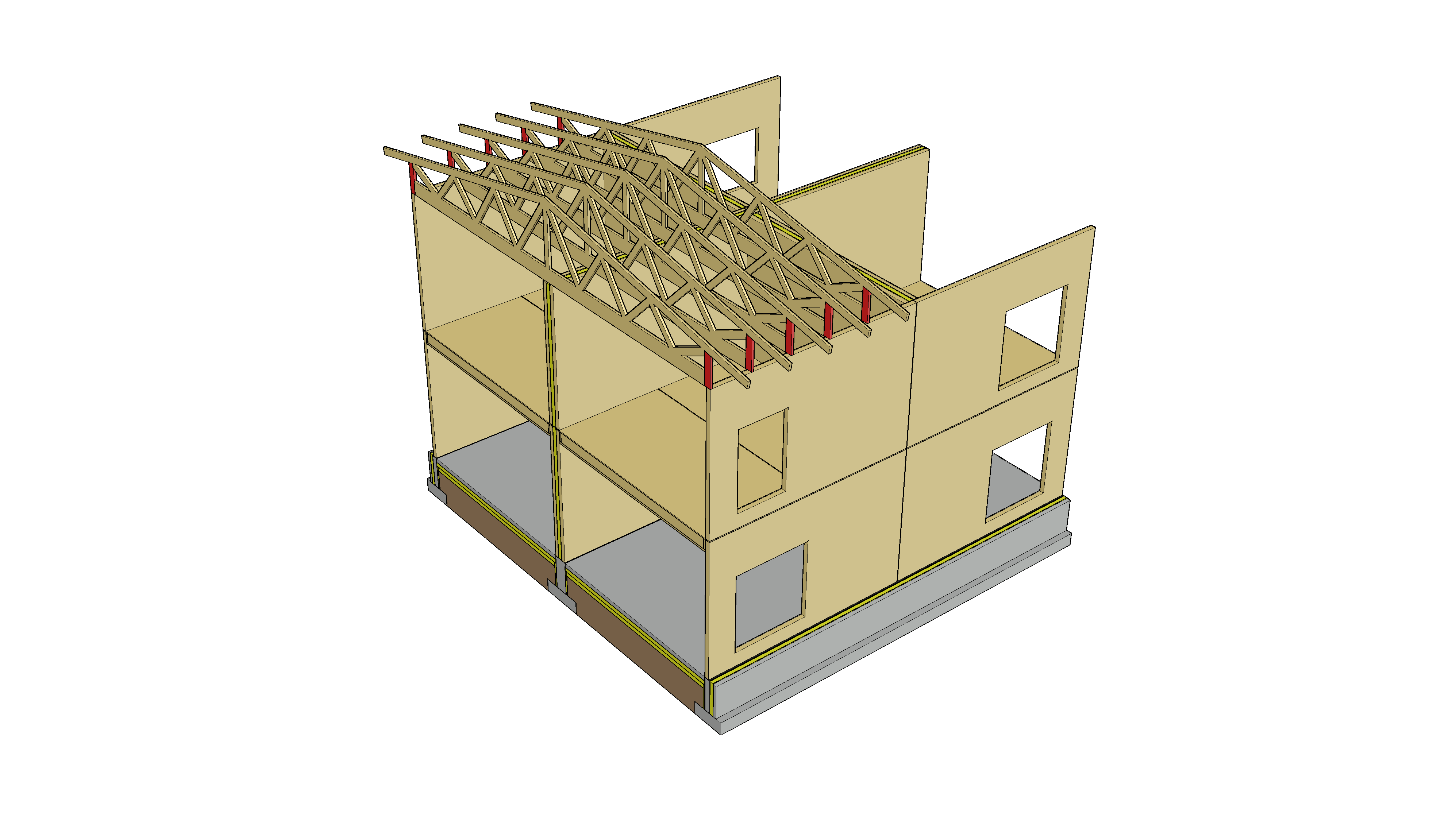 NR-ristikot voidaan tukea suoraan massiivipuulevyseinän päältä
CLT-levyssä vain pystysuuntaiset lamellit voidaan huomioida tuki-painekestävyysmitoituksessa
NR-ristikon päädyn pystysauva voidaan suunnitella siten, että sen pää muodostaa tukipinnan (fc,0,d)
Teolliset rakennusjärjestelmät - Kantavat massiivipuulevyrakenteiset tasoelementit
Aukkopalkki
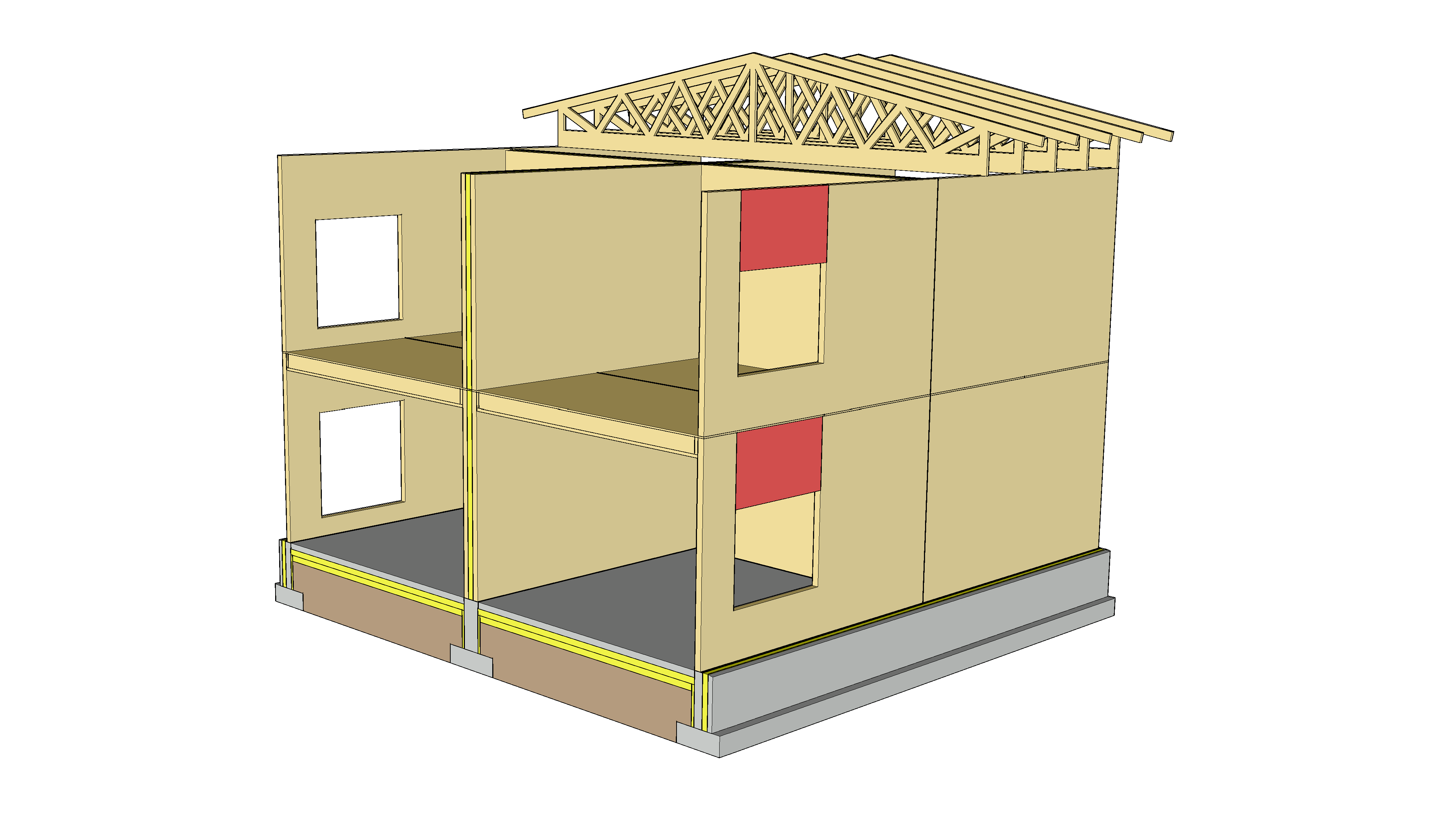 Aukkojen ylityksissä massiivi-puulevy mitoitetaan palkkina
Aukkojen ylityksissä voidaan käyttää erillistä massiivipuulevypalkkia, jolloin voidaan minimoida aukkopalojen muodostamaa hukkaa
Teolliset rakennusjärjestelmät - Kantavat massiivipuulevyrakenteiset tasoelementit
Pystykuormien alastuonti
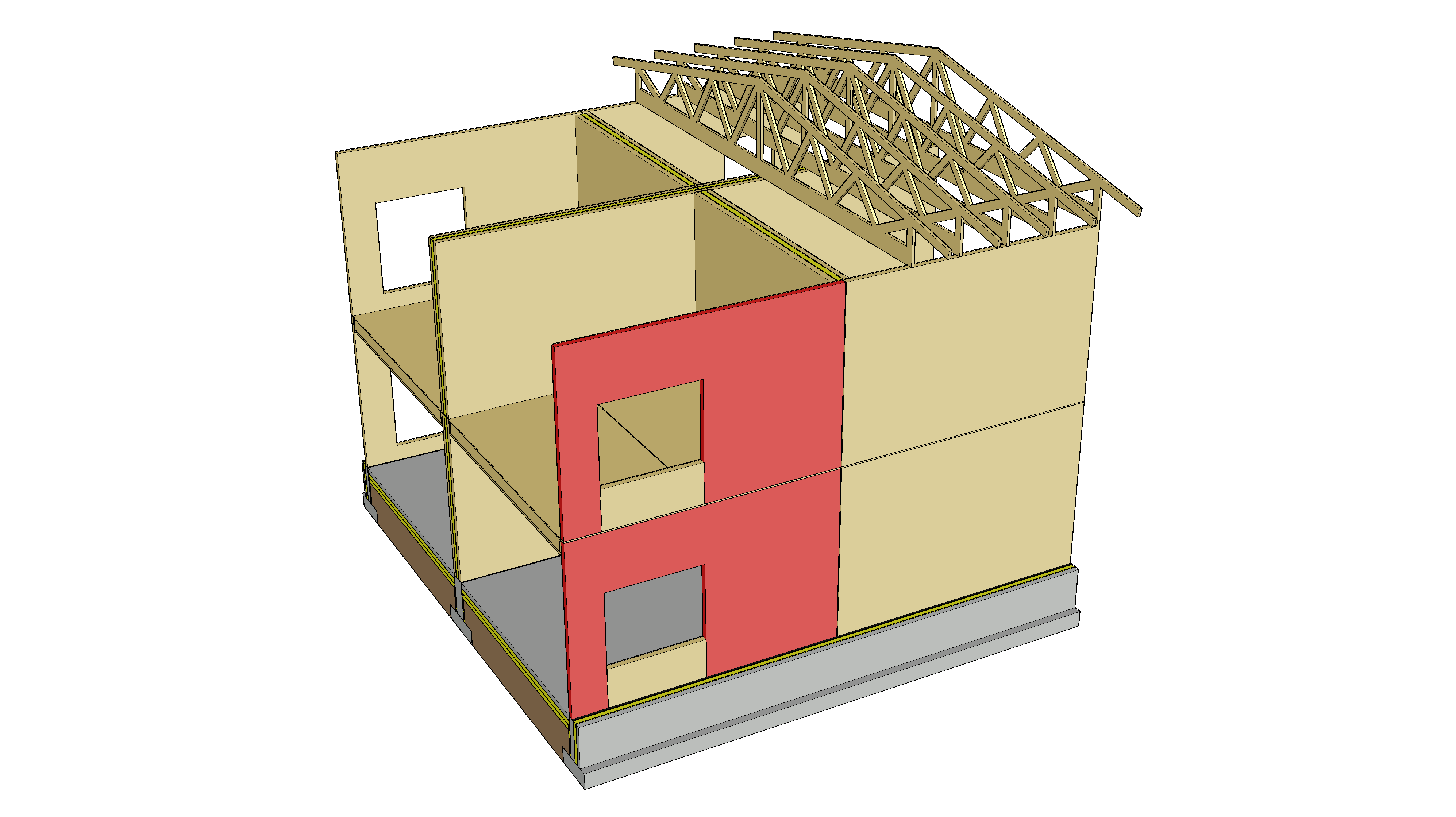 Päällekkäiset massiivipuulevyseinät aiheuttavat toisiinsa viivamaisen kuormituksen (kN/m)
Aukkojen pieliin tulee jättää riittävän leveä kaista levyä (nurjahduskestävyys)
Teolliset rakennusjärjestelmät - Kantavat massiivipuulevyrakenteiset tasoelementit
Pystykuormien alastuonti
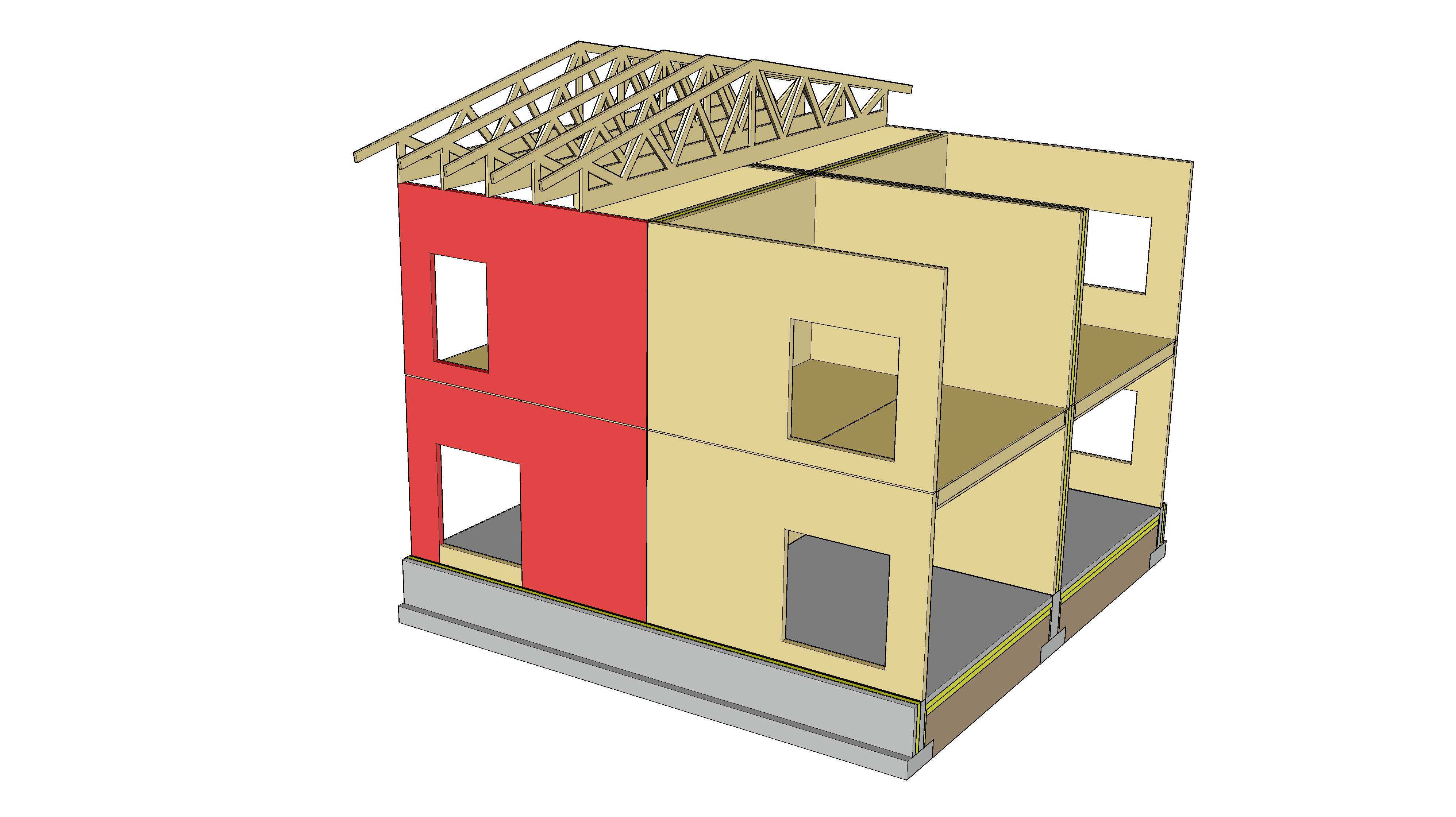 Yhtenäisestä massiivipuulevystä toteutettu seinä voidaan mitoittaa seinämäiseksi palkiksi
Yhtenäisestä massiivipuulevystä toteutettu seinä mahdollistaa päällekkäisten aukkojen vapaamman sijoittelun
Teolliset rakennusjärjestelmät - Kantavat massiivipuulevyrakenteiset tasoelementit
Massiivipuulevyn nurjahdus tasosta
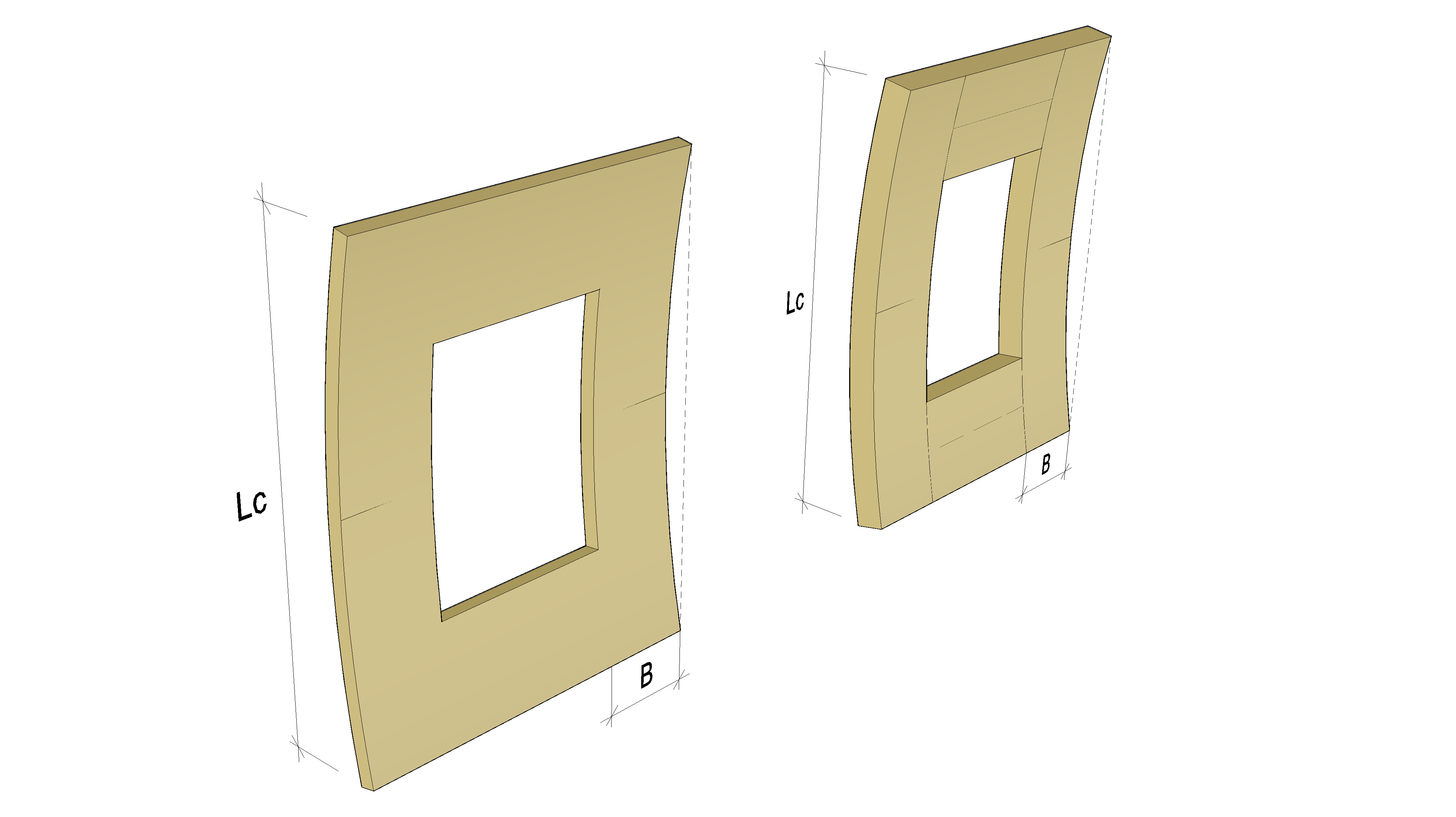 Massiivipuulevyn nurjahdus-kestävyyttä voidaan kasvattaa 
Levyä paksuntamalla
Lamellirakenteella
Mitä paksummat levyn poikkileikkauksen reunoilla olevat pystysuuntaiset lamellit ovat, sitä suurempi on levyn nurjahduskestävyys
Teolliset rakennusjärjestelmät - Kantavat massiivipuulevyrakenteiset tasoelementit
Massiivipuulevyn nurjahdus tasosta
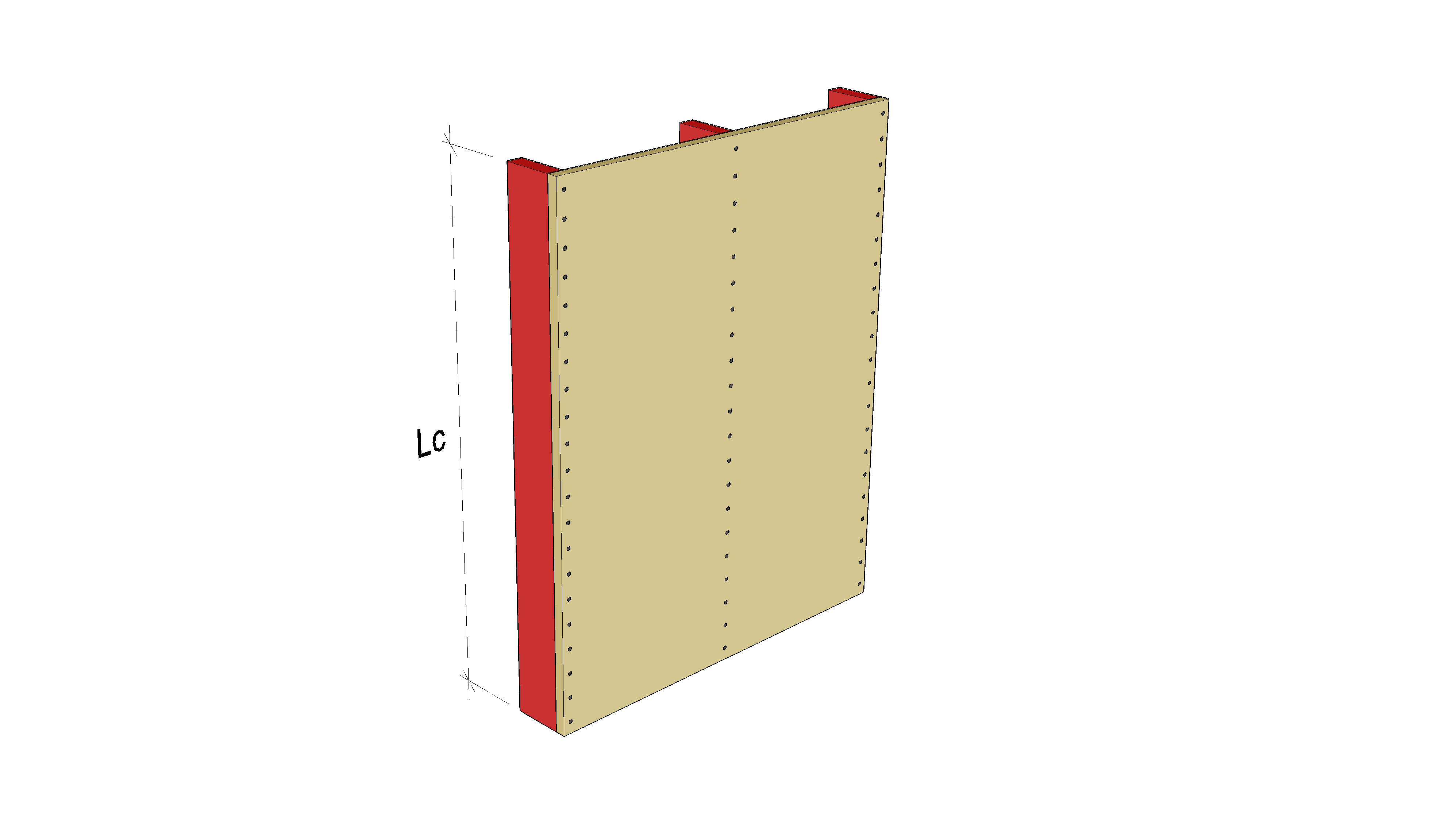 Ohuen massiivipuulevyseinän nurjahduskestävyyttä voidaan kasvattaa toteuttamalla poikkileikkauksesta ripalaatta
Teolliset rakennusjärjestelmät - Kantavat massiivipuulevyrakenteiset tasoelementit
Massiivipuulevyn lommahdus
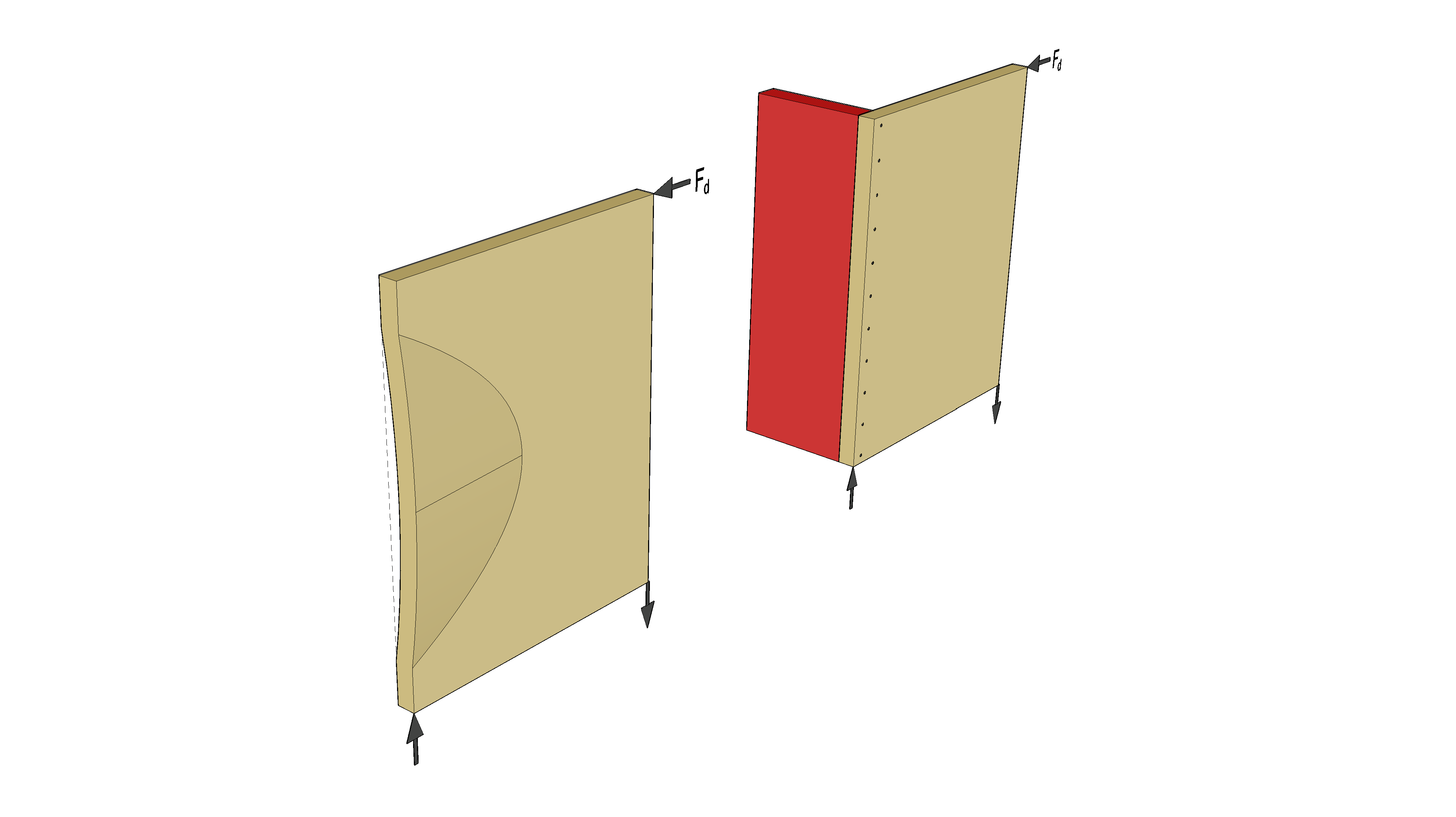 Jäykistävä massiivipuulevyseinä voi lommahtaa leikkausvoiman vaikutuksesta
Lommahdus voidaan estää poikittaisella jäykisteellä
Teolliset rakennusjärjestelmät - Kantavat massiivipuulevyrakenteiset tasoelementit
Rakennuksen jäykistysperiaate
Massiivipuulevyseinät mitoitetaan toimimaan levyjäykisteenä
Yhtenäisestä massiivipuulevystä toteutettu seinä voidaan mitoittaa jäykistäväksi siten, että myös aukon ala- ja yläpuoli toimivat jäykistävinä
Osista kootussa seinässä aukkojen ala- ja yläpuoli sekä kapea pieli eivät toimi jäykisteenä
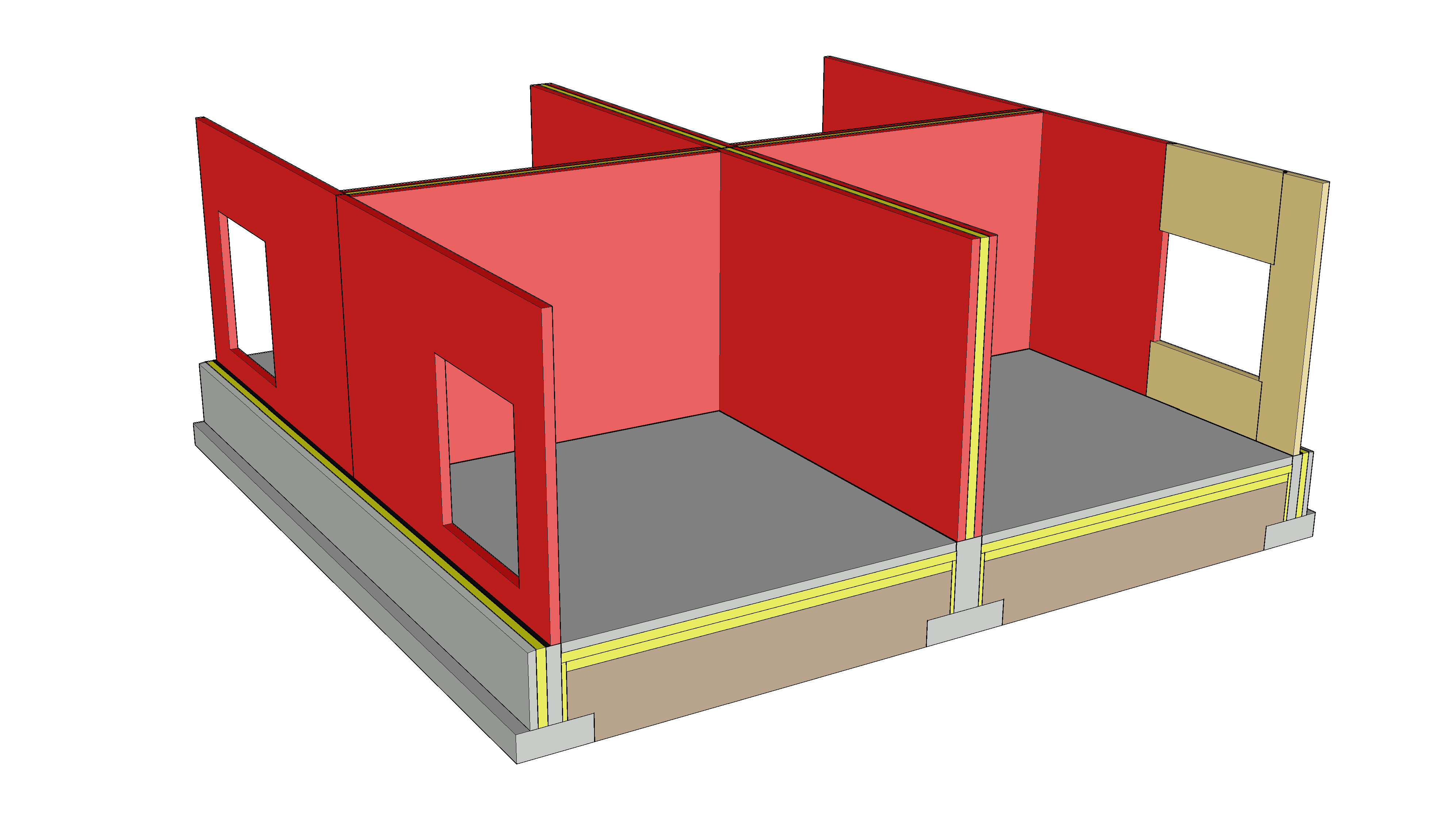 Osista koottu seinä
Teolliset rakennusjärjestelmät - Kantavat massiivipuulevyrakenteiset tasoelementit
Rakennuksen jäykistysperiaate
Massiivipuulevyvälipohjat mitoitetaan toimimaan levyjäykisteenä
Välipohjat tulee katkaista huoneistojen välisten seinien kohdalla (akustiikka ja värähtely)
Huoneistojen kokoiset jäykistävät välipohjat tulee kytkeä toisiinsa siten, että syntyy yhtenäinen kokonaisuus
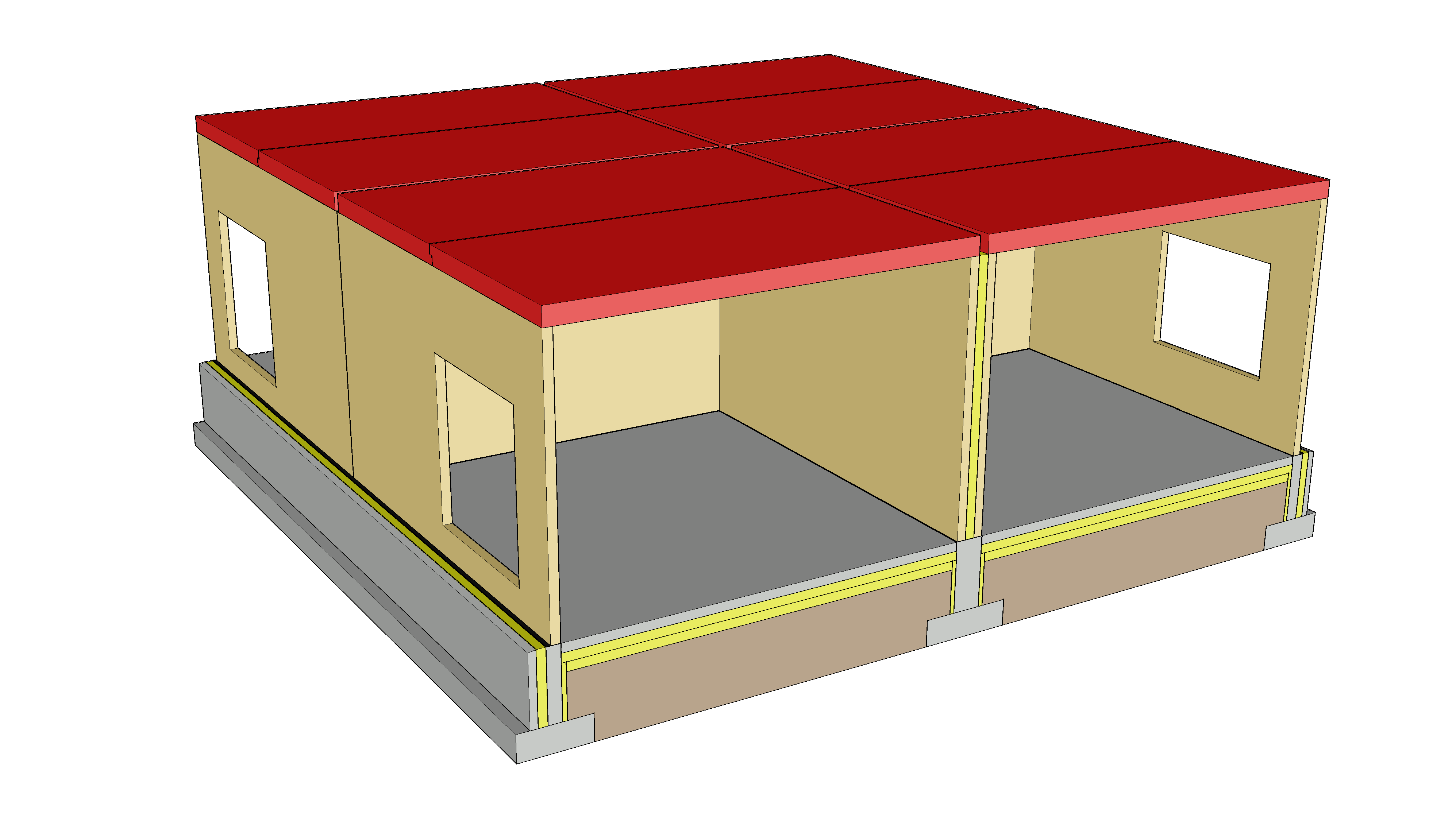 Teolliset rakennusjärjestelmät - Kantavat massiivipuulevyrakenteiset tasoelementit
Rakennuksen jäykistysperiaate
Palkkirakenteisessa välipohjassa levyjäykisteenä toimii palkiston päällä oleva levytys
Välipohjat tulee katkaista huoneistojen välisten seinien kohdalla (akustiikka ja värähtely)
Huoneistojen kokoiset jäykistävät välipohjat tulee kytkeä toisiinsa siten, että syntyy yhtenäinen kokonaisuus
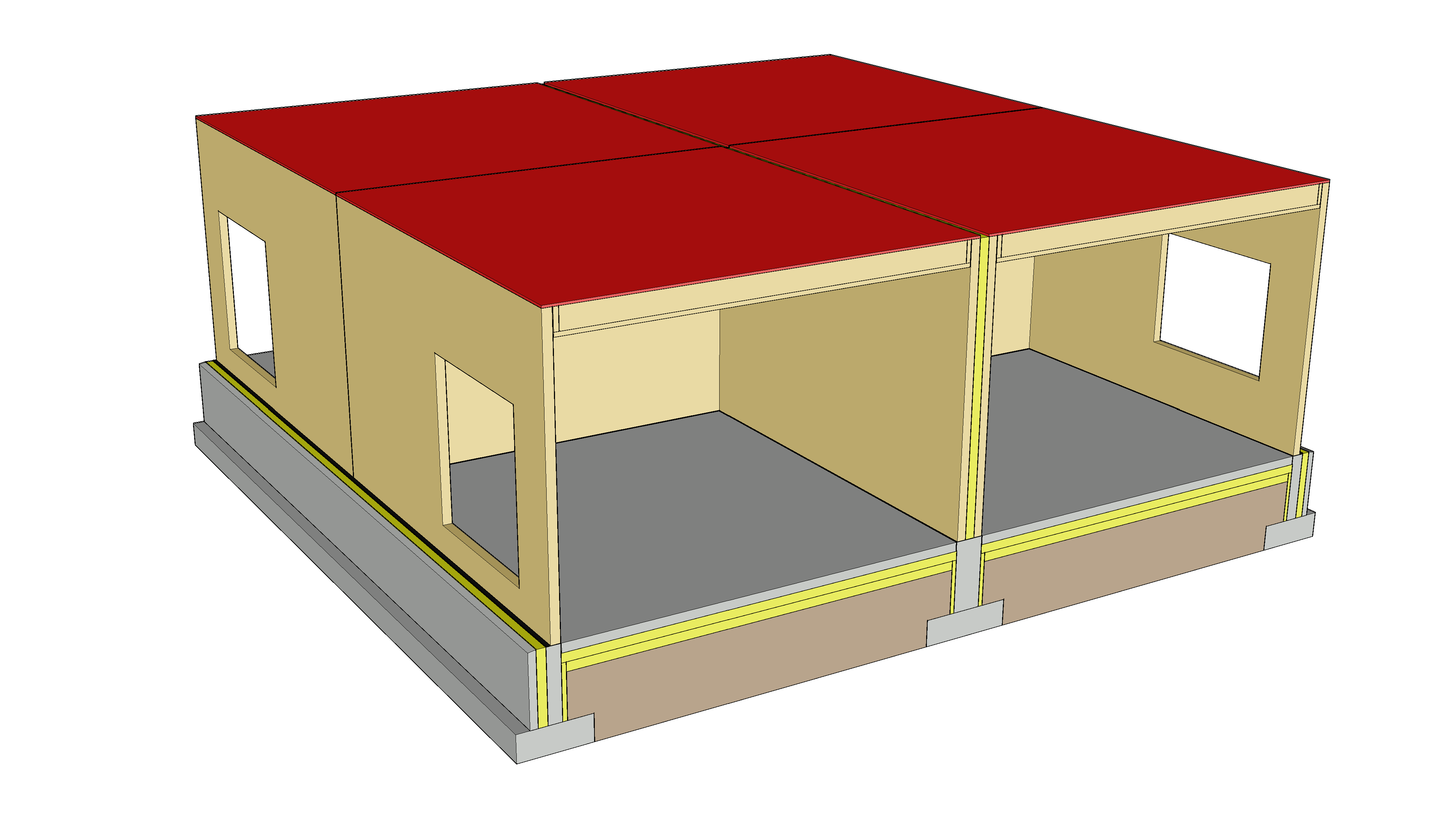 Teolliset rakennusjärjestelmät - Kantavat massiivipuulevyrakenteiset tasoelementit
Rakennuksen jäykistysperiaate
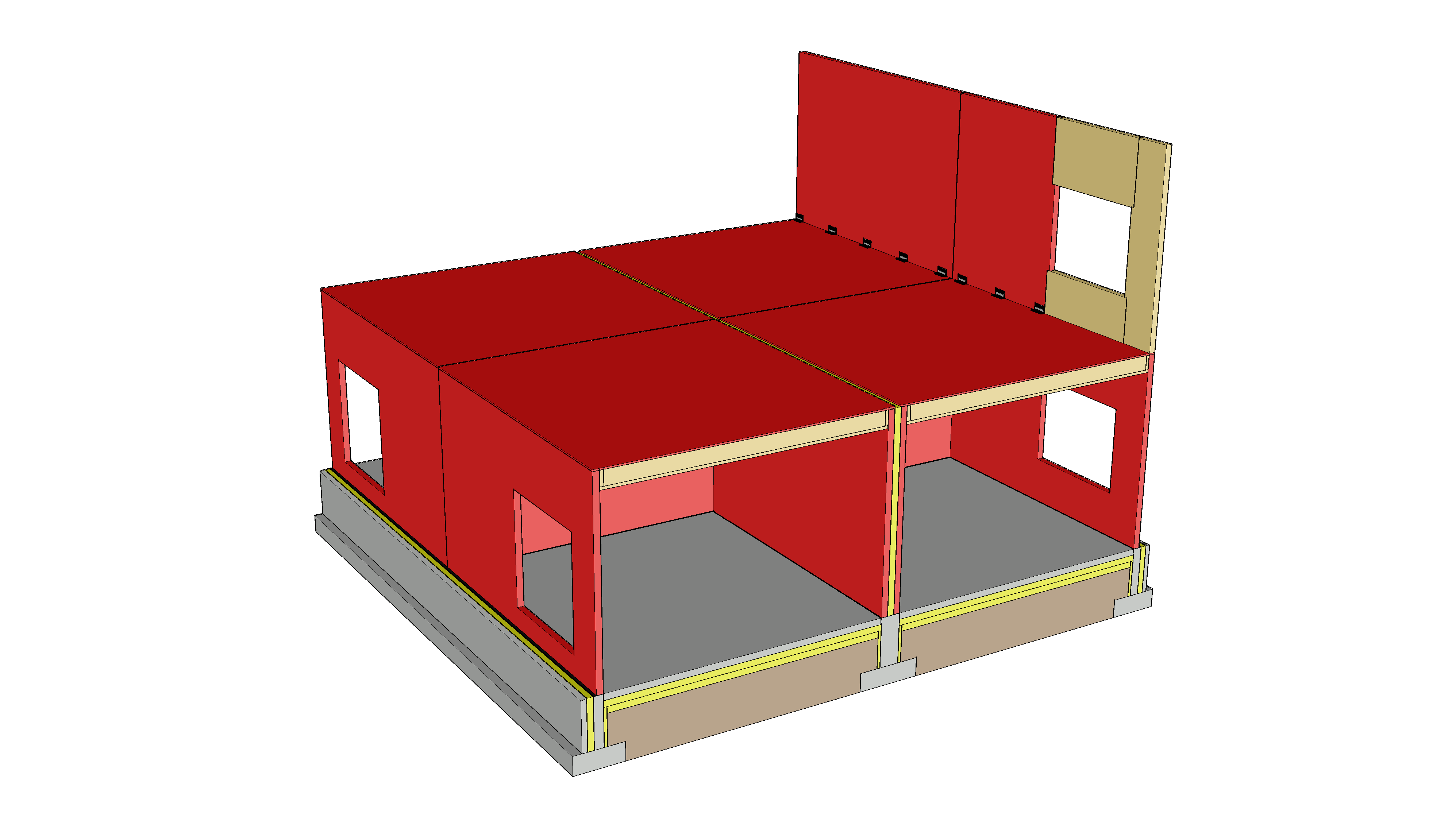 Jäykistävien seinien tulisi olla mahdollisimman pitkiä, jotta ankkurointivoimat saadaan pienemmäksi 
Jäykistävien seinien tulisi sijaita mahdollisimman tasaisesti koko rakennuksen alueella
Kuva: Tero Lahtela
Teolliset rakennusjärjestelmät - Kantavat massiivipuulevyrakenteiset tasoelementit
Jäykistävän seinän toiminta
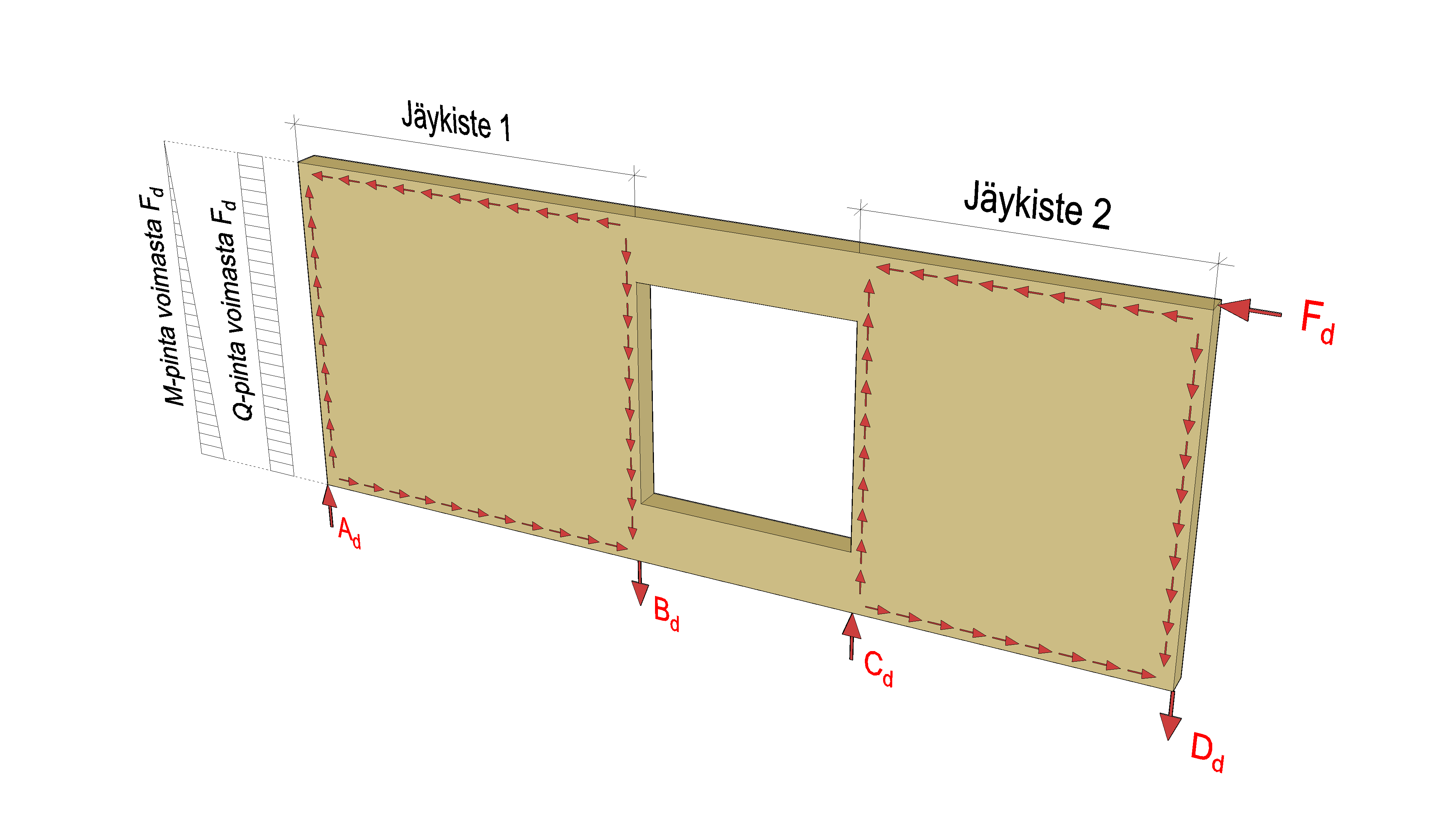 Kuva: Tero Lahtela
Teolliset rakennusjärjestelmät - Kantavat massiivipuulevyrakenteiset tasoelementit
Jäykistävän seinän toiminta
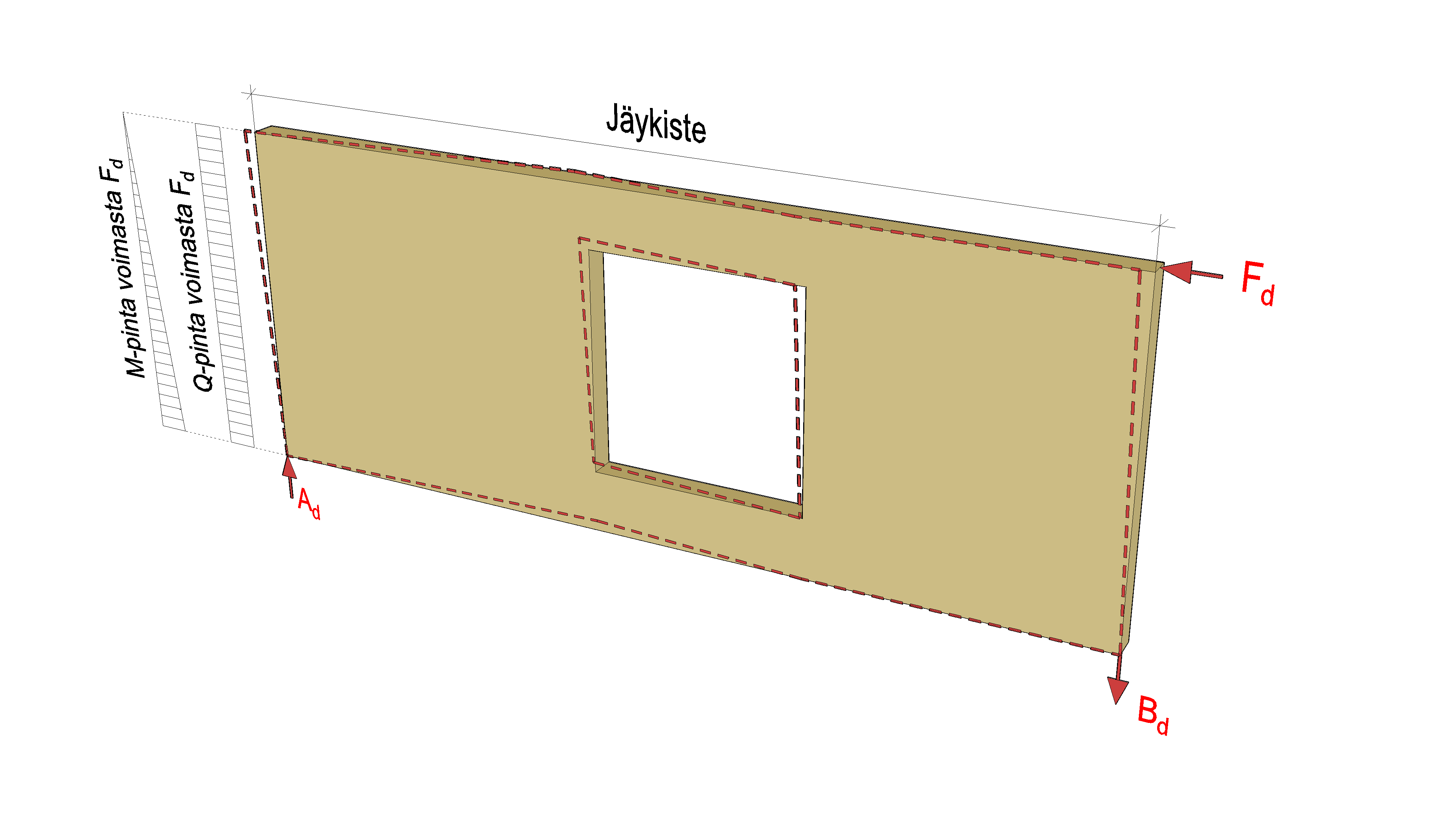 Kuva: Tero Lahtela
Teolliset rakennusjärjestelmät - Kantavat massiivipuulevyrakenteiset tasoelementit
Jäykistävän seinän toiminta
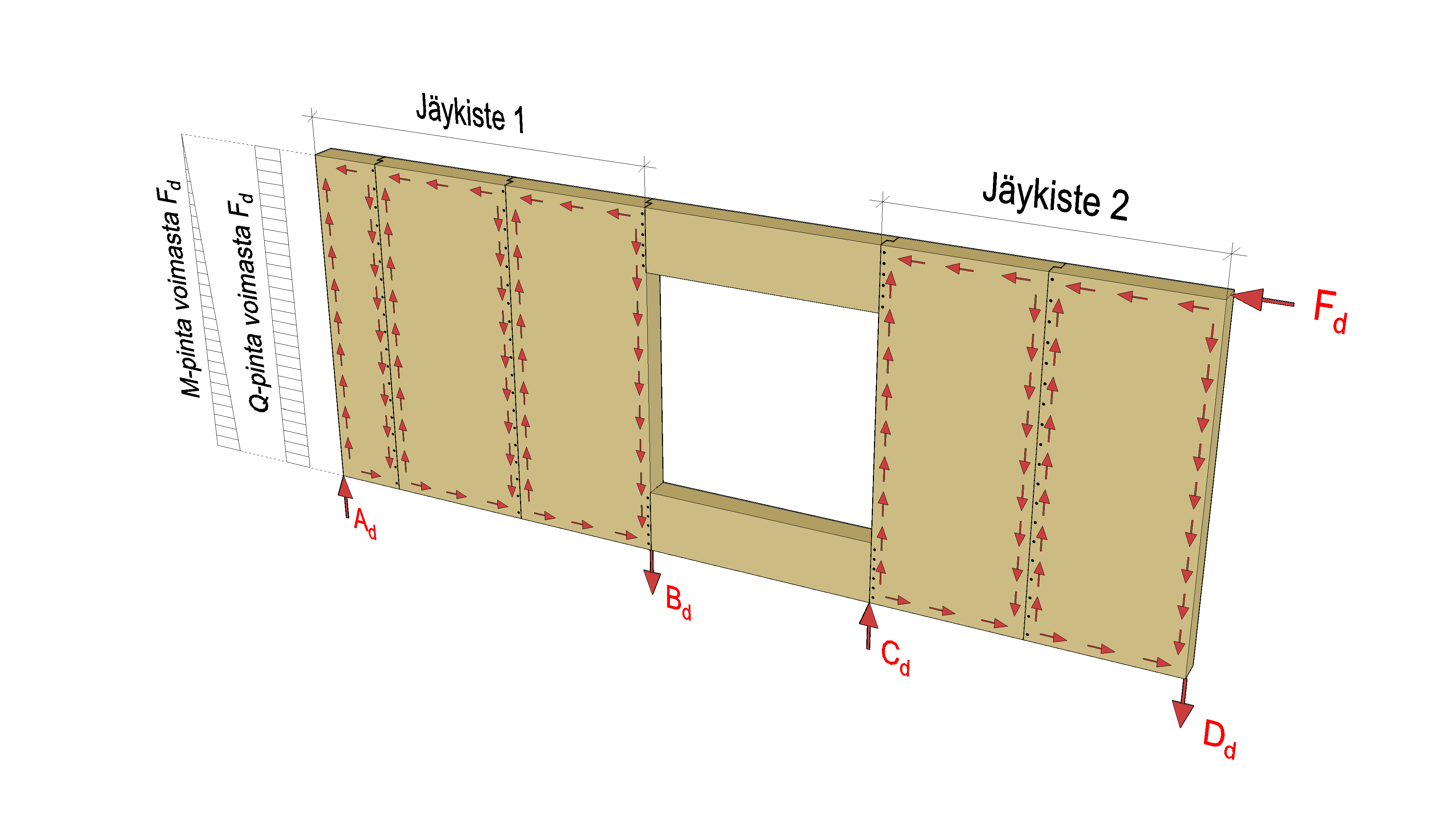 Kuva: Tero Lahtela
Teolliset rakennusjärjestelmät - Kantavat massiivipuulevyrakenteiset tasoelementit
Jäykistävän välipohjan toiminta
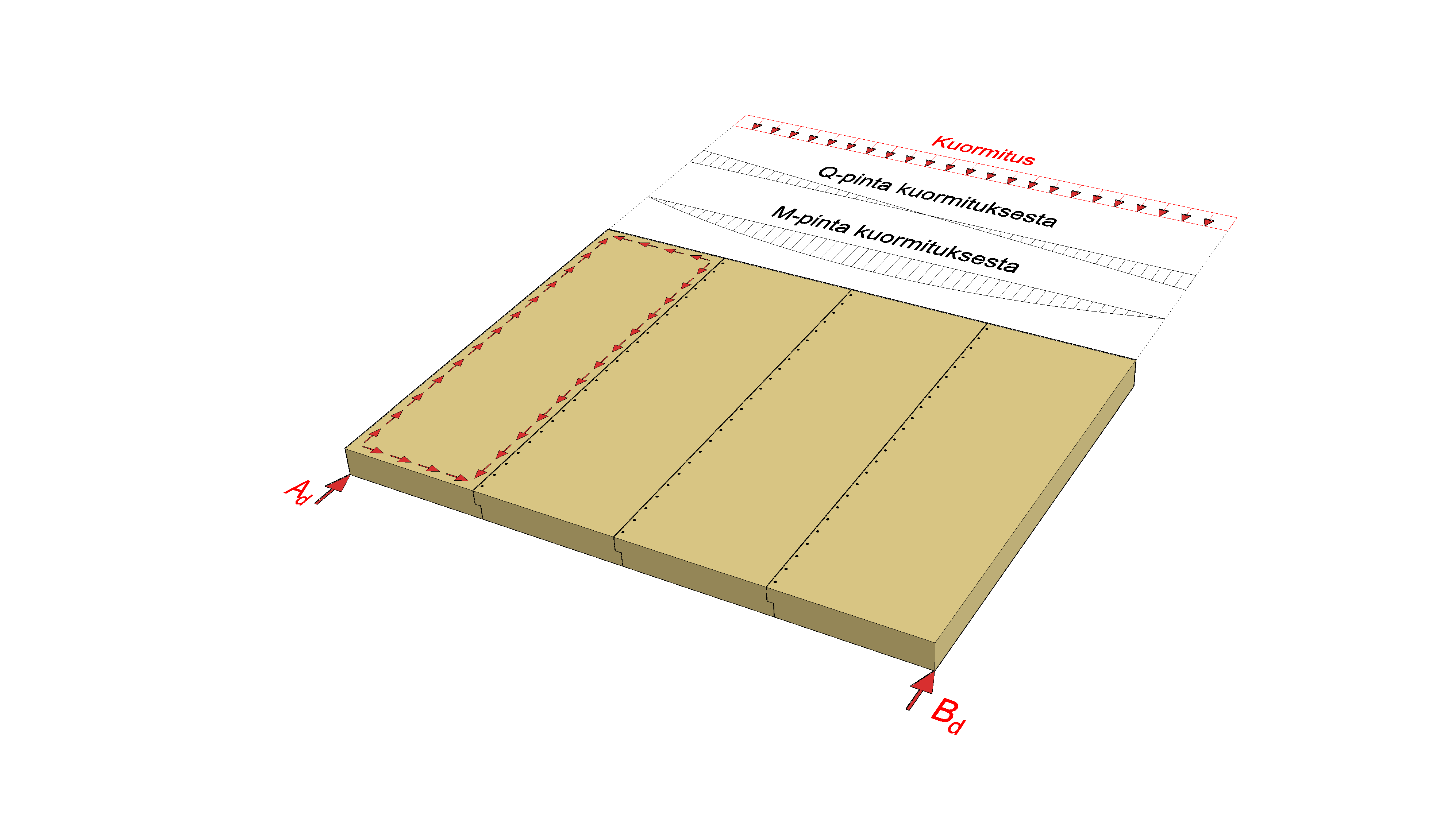 Kuva: Tero Lahtela
Teolliset rakennusjärjestelmät - Kantavat massiivipuulevyrakenteiset tasoelementit
Jäykistävän välipohjan toiminta
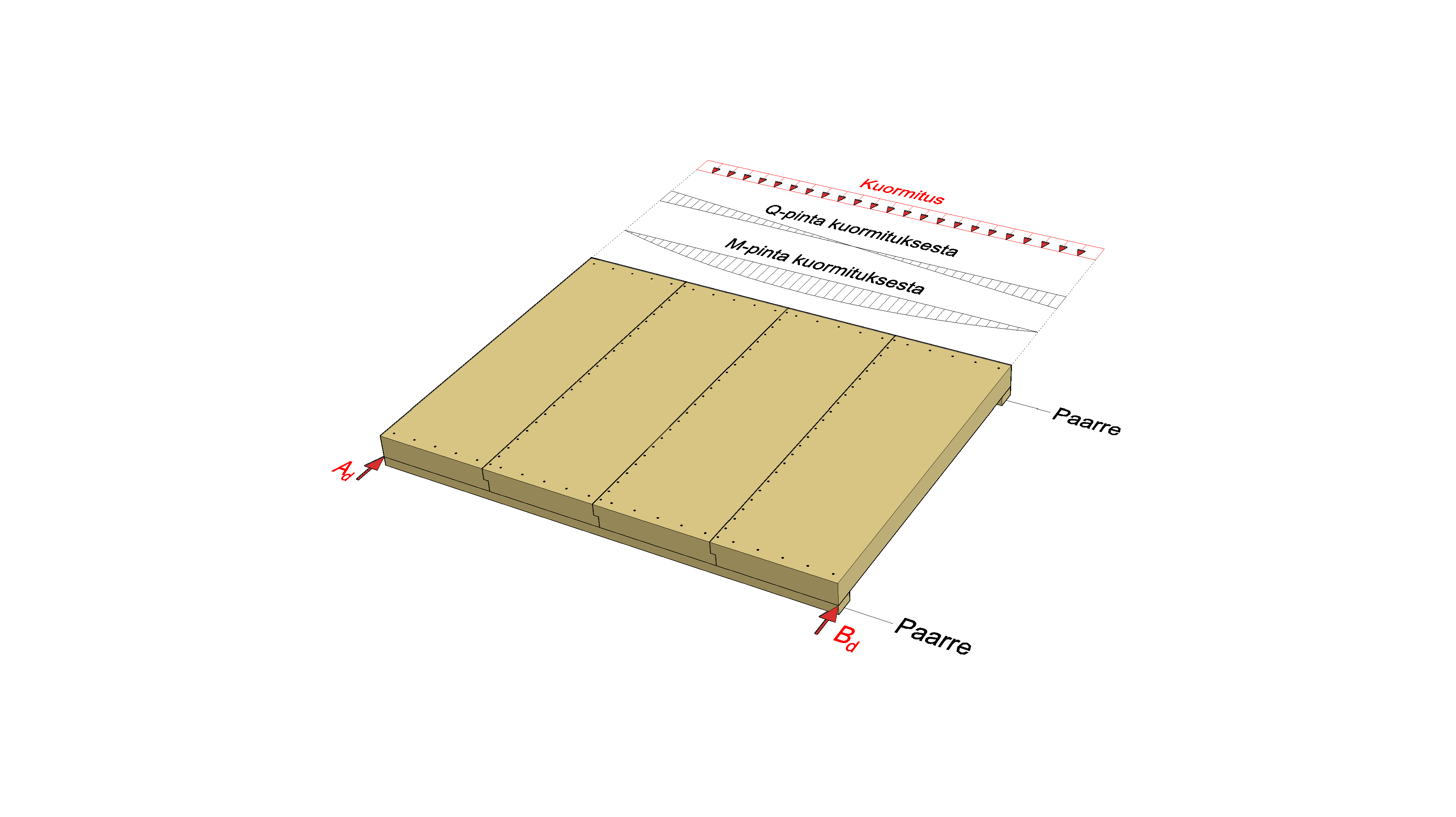 Kuva: Tero Lahtela
Teolliset rakennusjärjestelmät - Kantavat massiivipuulevyrakenteiset tasoelementit
Jäykistävän välipohjan toiminta
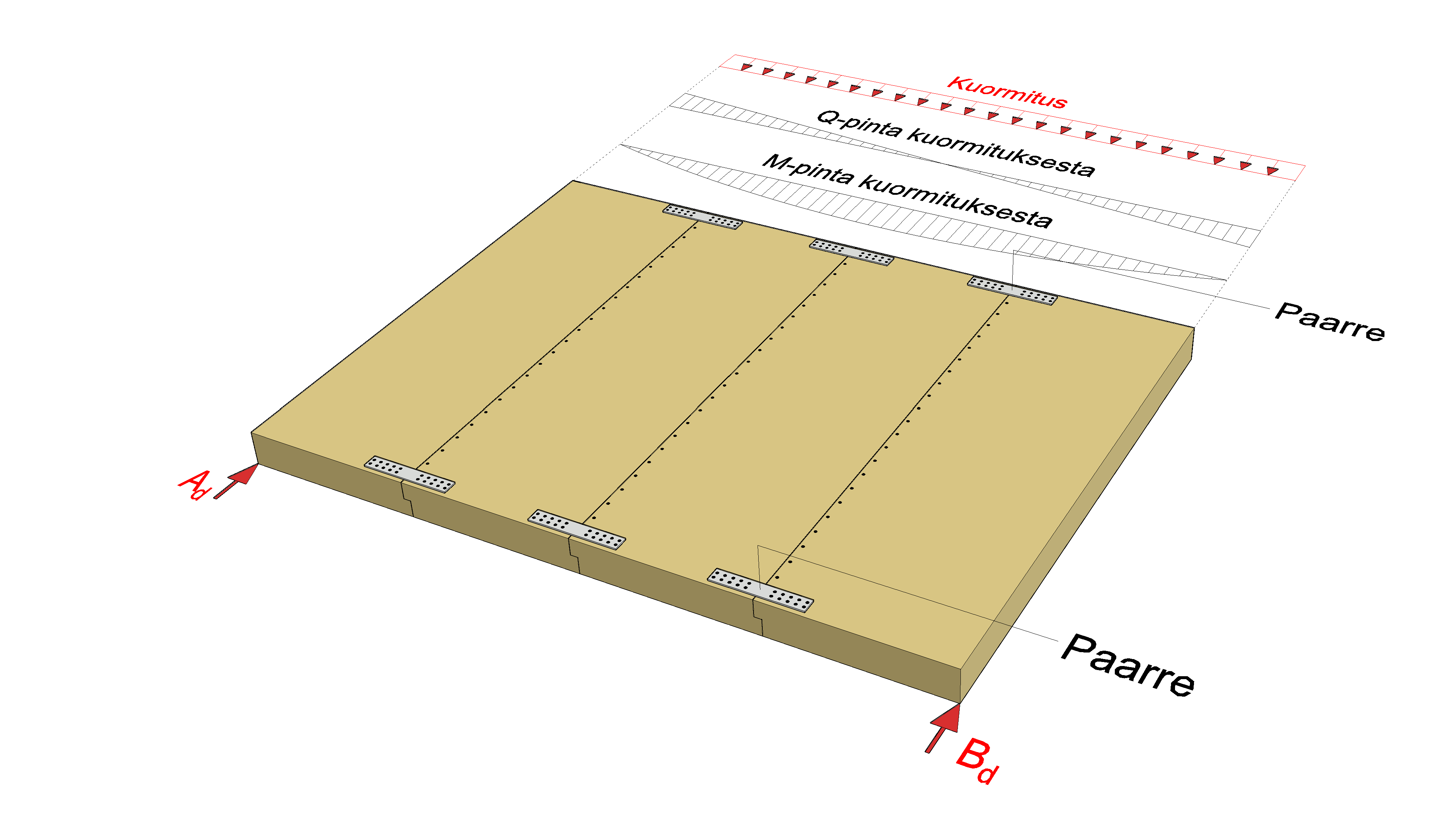 Kuva: Tero Lahtela
Teolliset rakennusjärjestelmät - Kantavat massiivipuulevyrakenteiset tasoelementit
Jäykistävän välipohjan toiminta
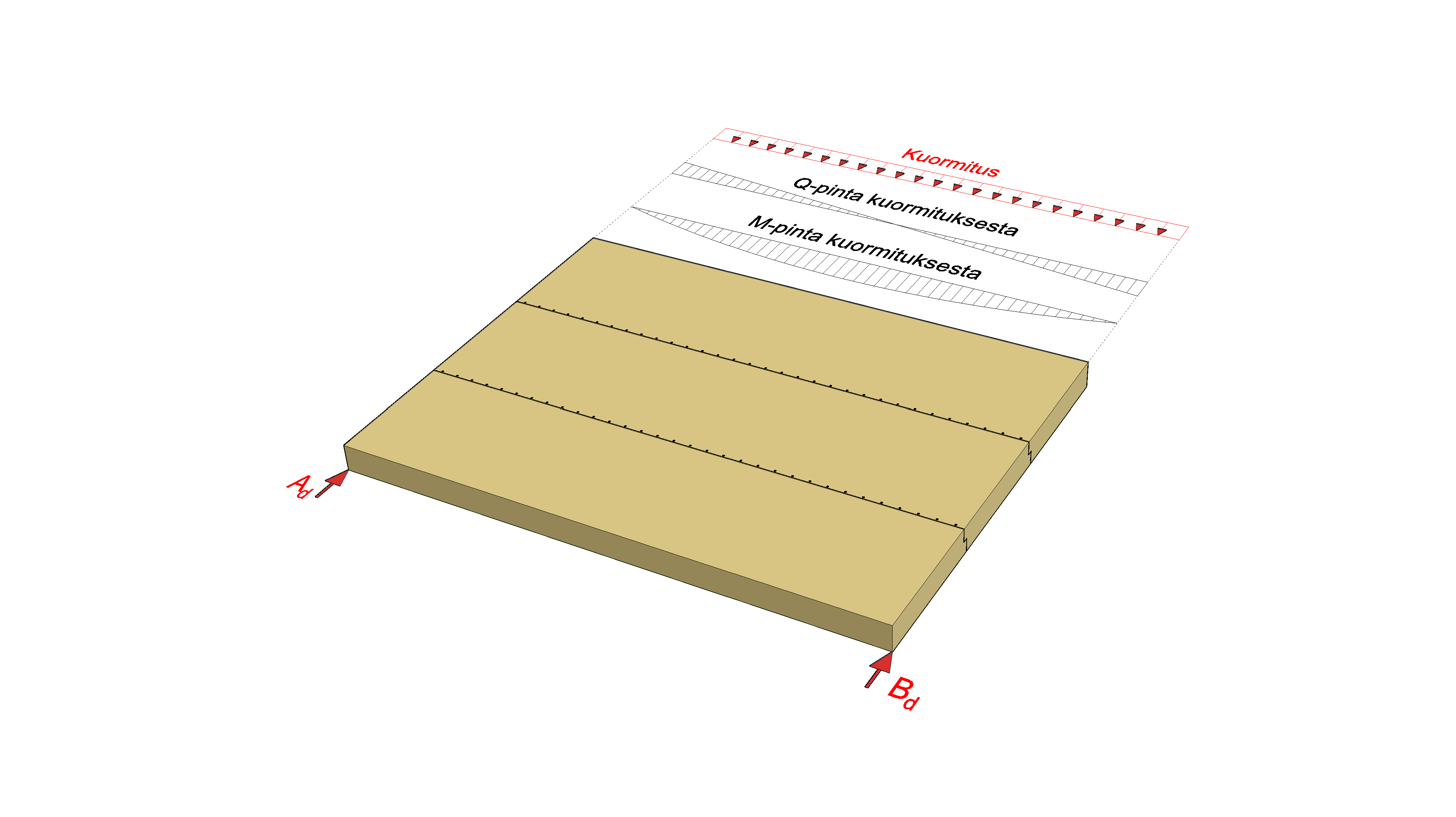 Kuva: Tero Lahtela
Teolliset rakennusjärjestelmät - Kantavat massiivipuulevyrakenteiset tasoelementit
Liitoselimet
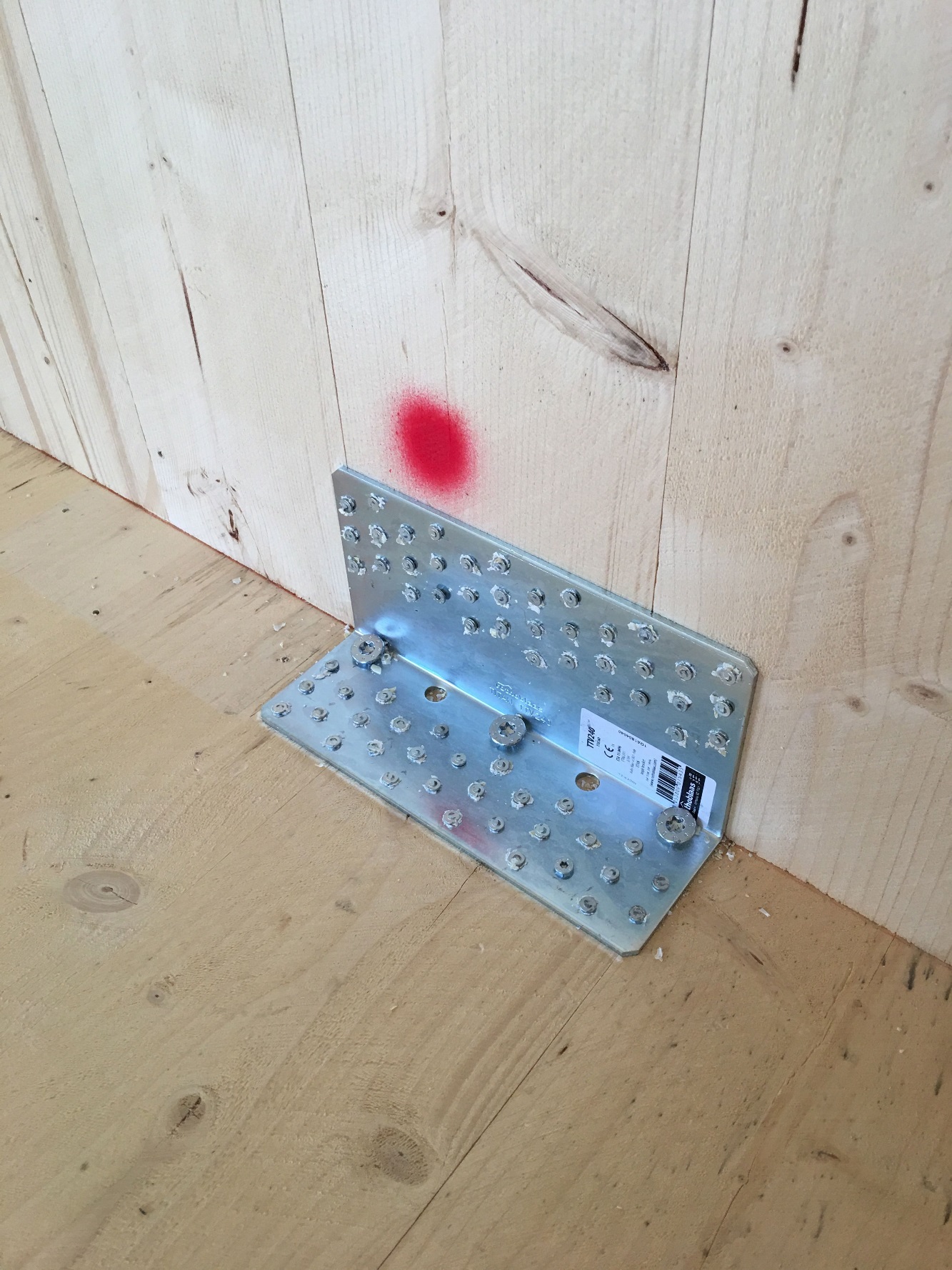 Massiivipuulevyrakenteisten tasoelementtien välisissä liitoksissa käytetään vinoruuviliitoksia tai kulmalevyliitoksia 
Mahdollinen kipsilevytys tulee poistaa kulmalevyliitoksen kohdalta
Liitoksissa ja liittymissä tulee ottaa huomioon akustiset seikat (sivutiesiirtymä)
Kuva: Tero Lahtela
Teolliset rakennusjärjestelmät - Kantavat massiivipuulevyrakenteiset tasoelementit
Liittymän ilmatiiviys
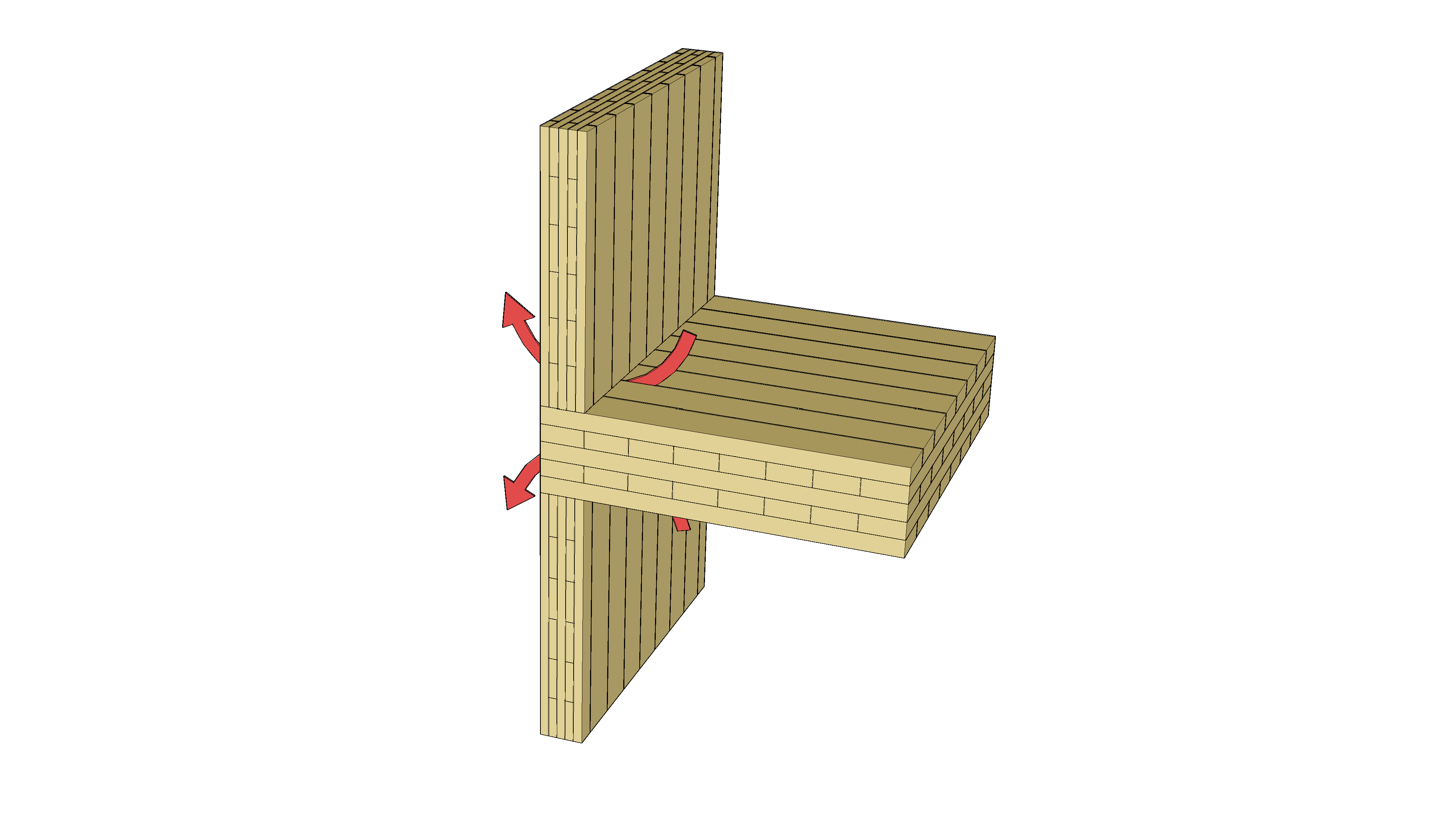 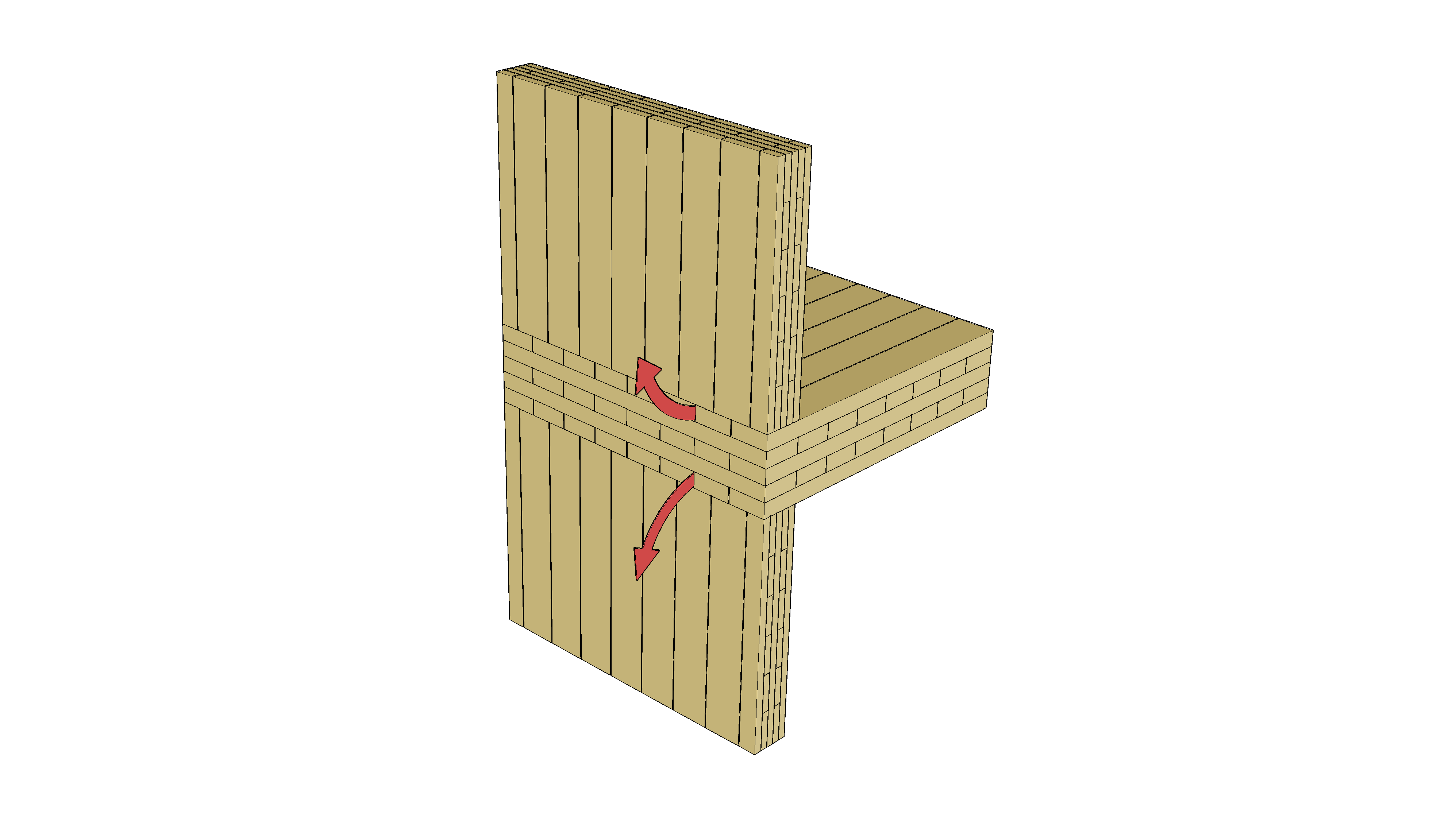 CLT-levyn yhteydessä liittymien ilmatiiviydessä tulee huomioida  pintalamellien väliin mahdollisesti syntyvät raot ja mahdolliset pintalamellien halkeamat
Erityisesti syrjäliimaamattoman CLT-levyn yhteydessä tulee tarkastella lamellien väliin mahdollisesti syntyviä rakoja
Teolliset rakennusjärjestelmät - Kantavat massiivipuulevyrakenteiset tasoelementit
Jatkuvan sortuman estäminen
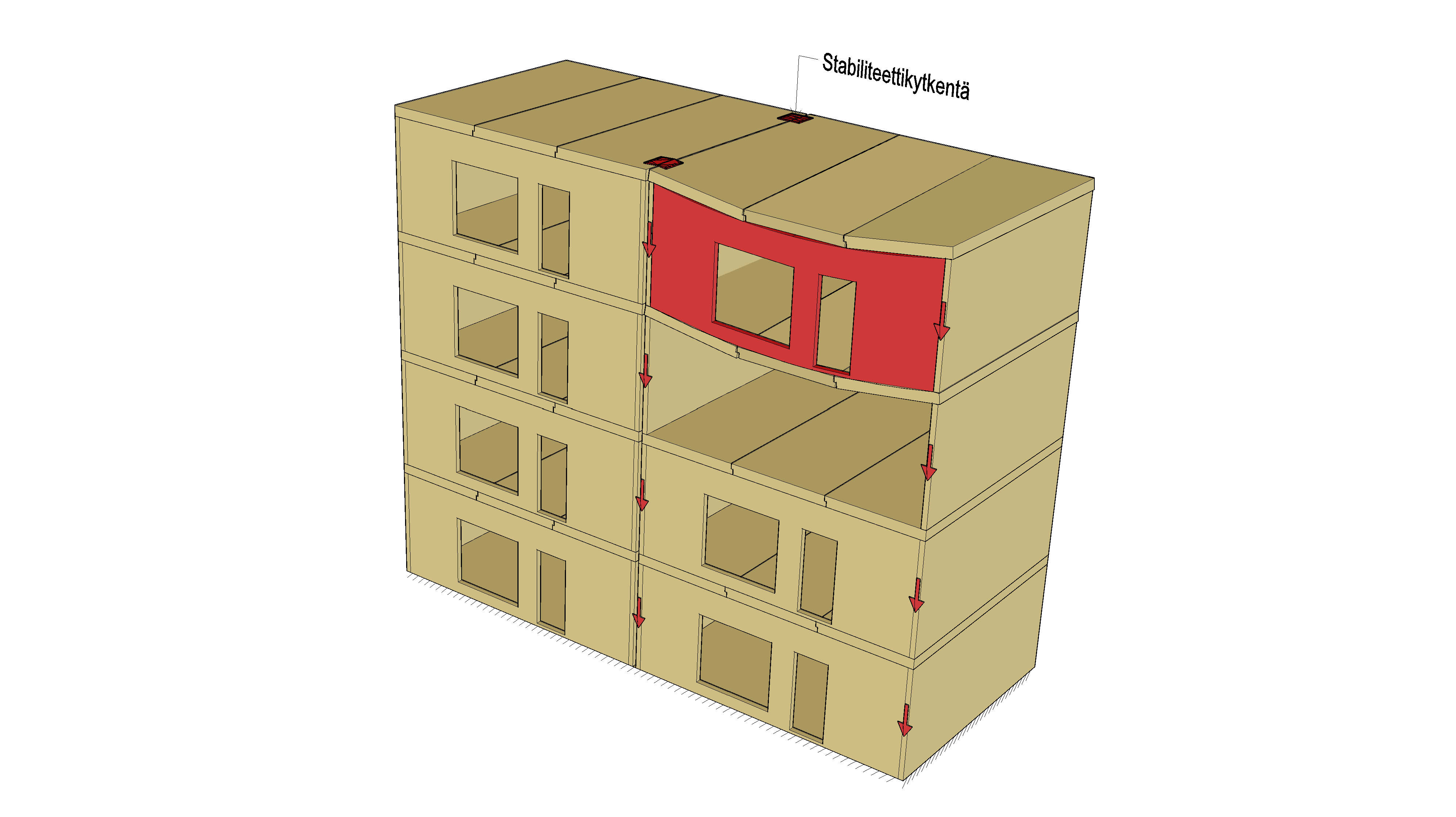 Suositeltava menetelmä jatkuvan sortuman estämiseen on vaihtoehtoinen kuormansiirtoreitti
Hyödynnetään
Palkkeja 
Seinämäisiä palkkeja
Elementtien välisiä liitoselimiä
Kuva: Tero Lahtela
Teolliset rakennusjärjestelmät - Kantavat massiivipuulevyrakenteiset tasoelementit
NR-ristikkoyläpohja palotilanteessa
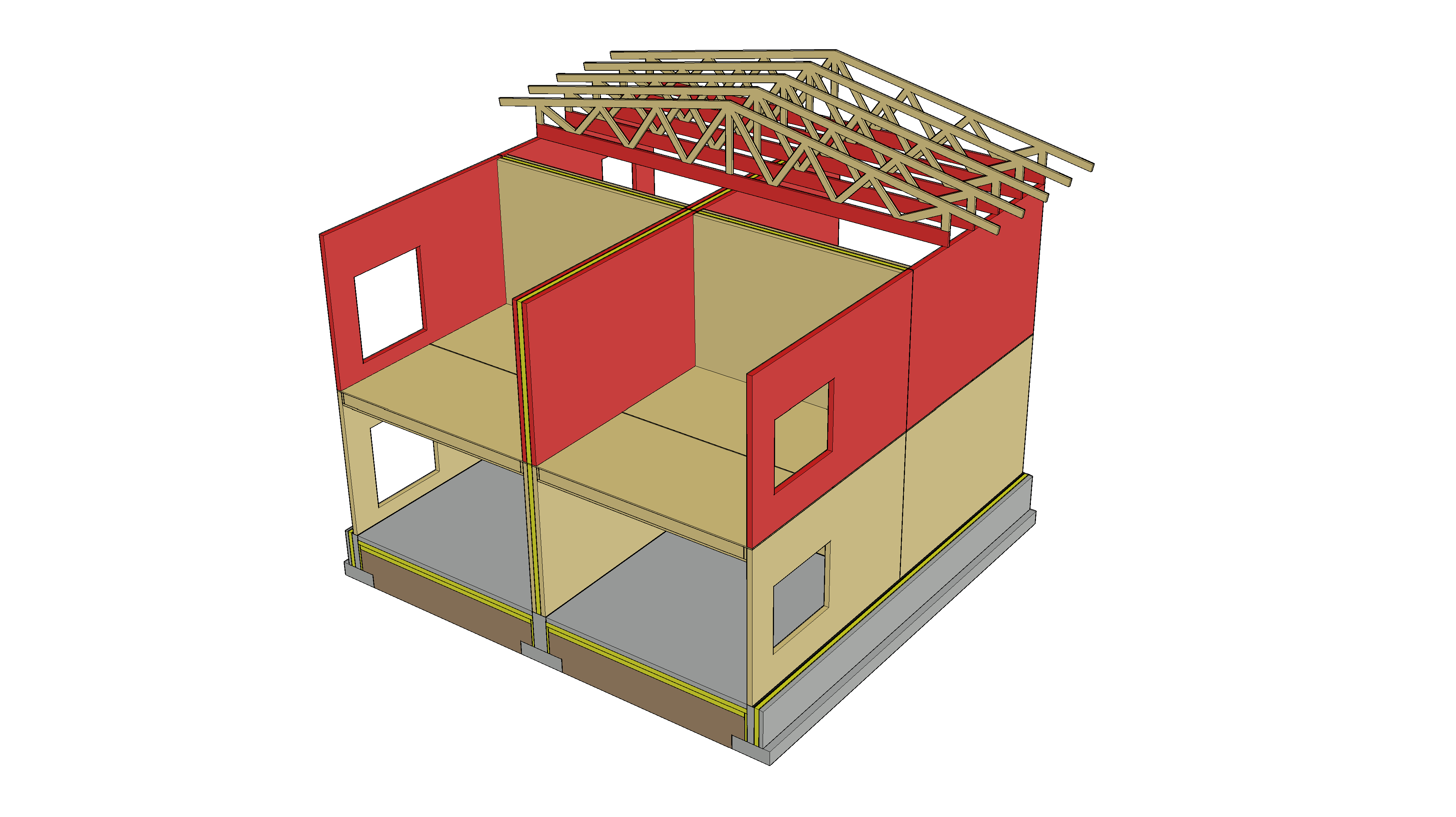 Alapaarrepalkki suunnitellaan kantamaan palotilanteen kuormitus ullakkopalossa
Alapuolisessa palossa alapaarrepalkki palosuojataan alakaton levytyksellä
Alapaarrepalkin liitokset tulee palosuojata
Väliseiniä voidaan suunnitella kantaviksi palotilanteessa
Teolliset rakennusjärjestelmät - Kantavat massiivipuulevyrakenteiset tasoelementit
NR-ristikkoyläpohja palotilanteessa
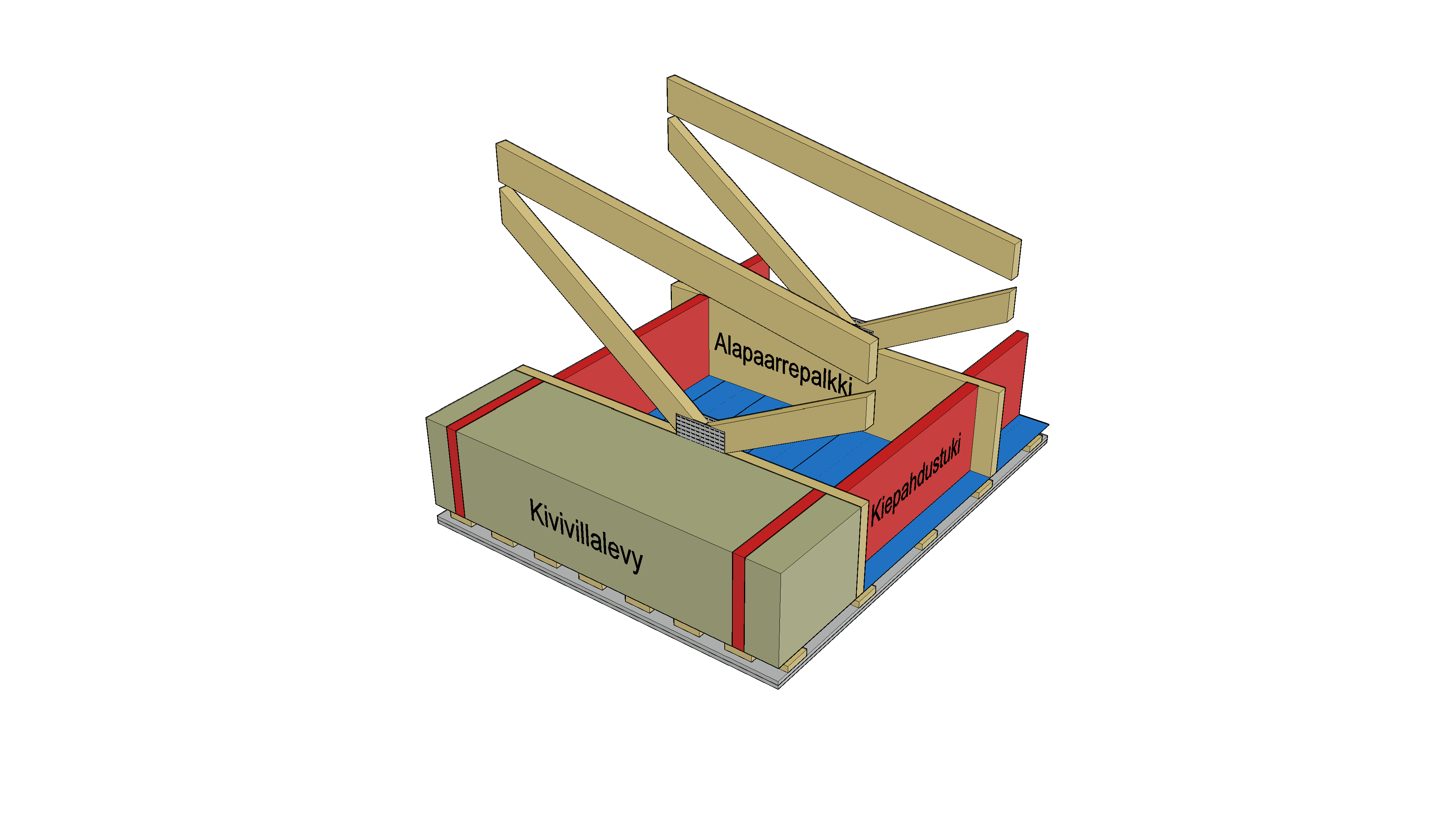 Alapaarrepalkin kyljet suojataan kivivillalevyillä
Kivivillalevyt suojaavat myös kiepahdustukien kyljet
Kiepahdustuet kiinnitetään alakaton levyjäykisteeseen
Myös palkkirakenteisessa yläpohjassa käytetään edellä esitettyjä periaatteita
Teolliset rakennusjärjestelmät - Kantavat massiivipuulevyrakenteiset tasoelementit
Välipohja palotilanteessa
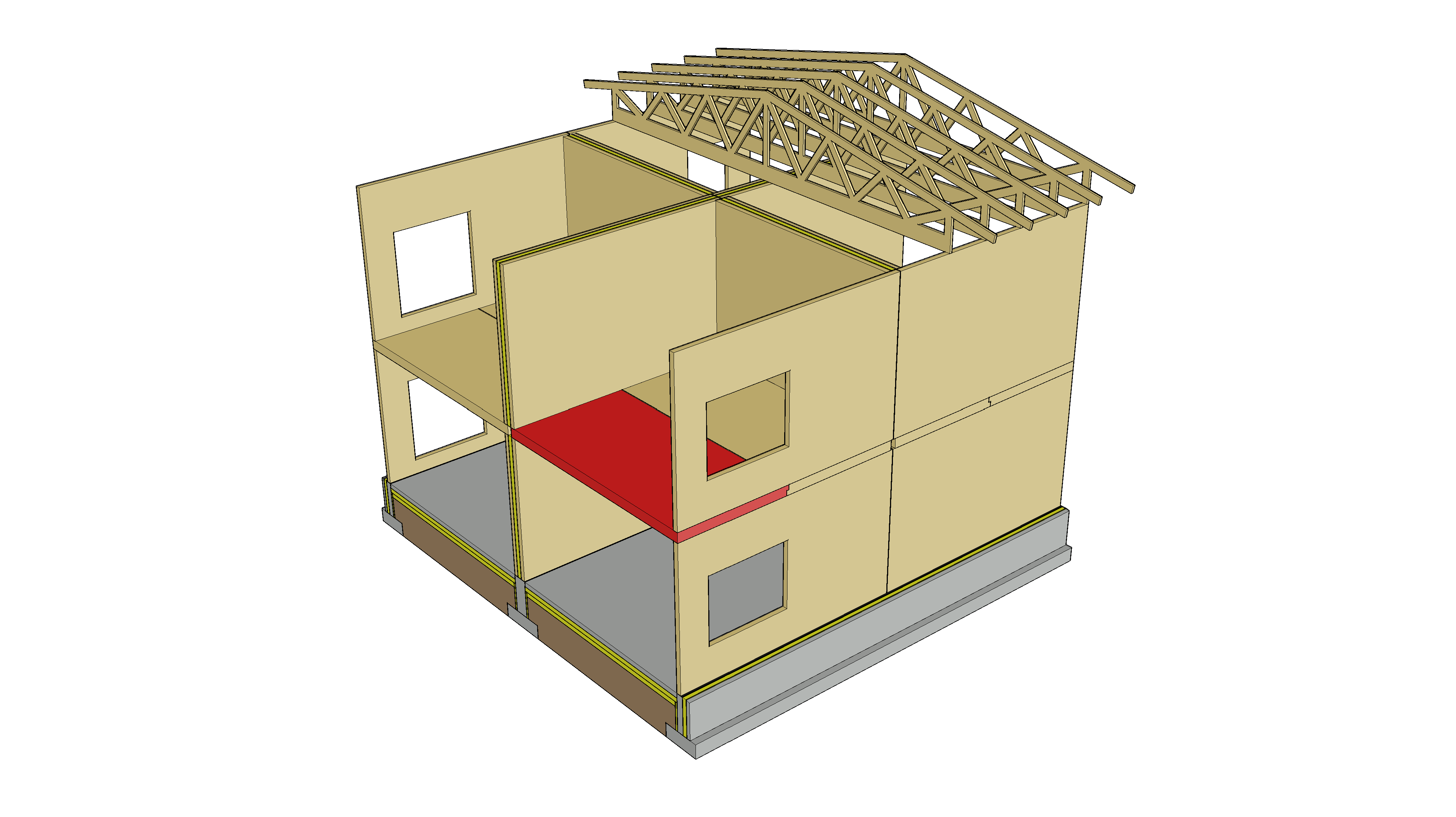 Välipohjan palosuojauksessa hyödynnetään 
Lattian pintarakennetta
Alakaton levytystä
Välipohjan liitokset tulee palosuojata
Palkkirakenteisessa välipohjassa kiepahdustuennan tulee toimia palotilanteessa
Väliseiniä voidaan suunnitella kantaviksi palotilanteessa
Teolliset rakennusjärjestelmät - Kantavat massiivipuulevyrakenteiset tasoelementit
Kantava seinä palotilanteessa
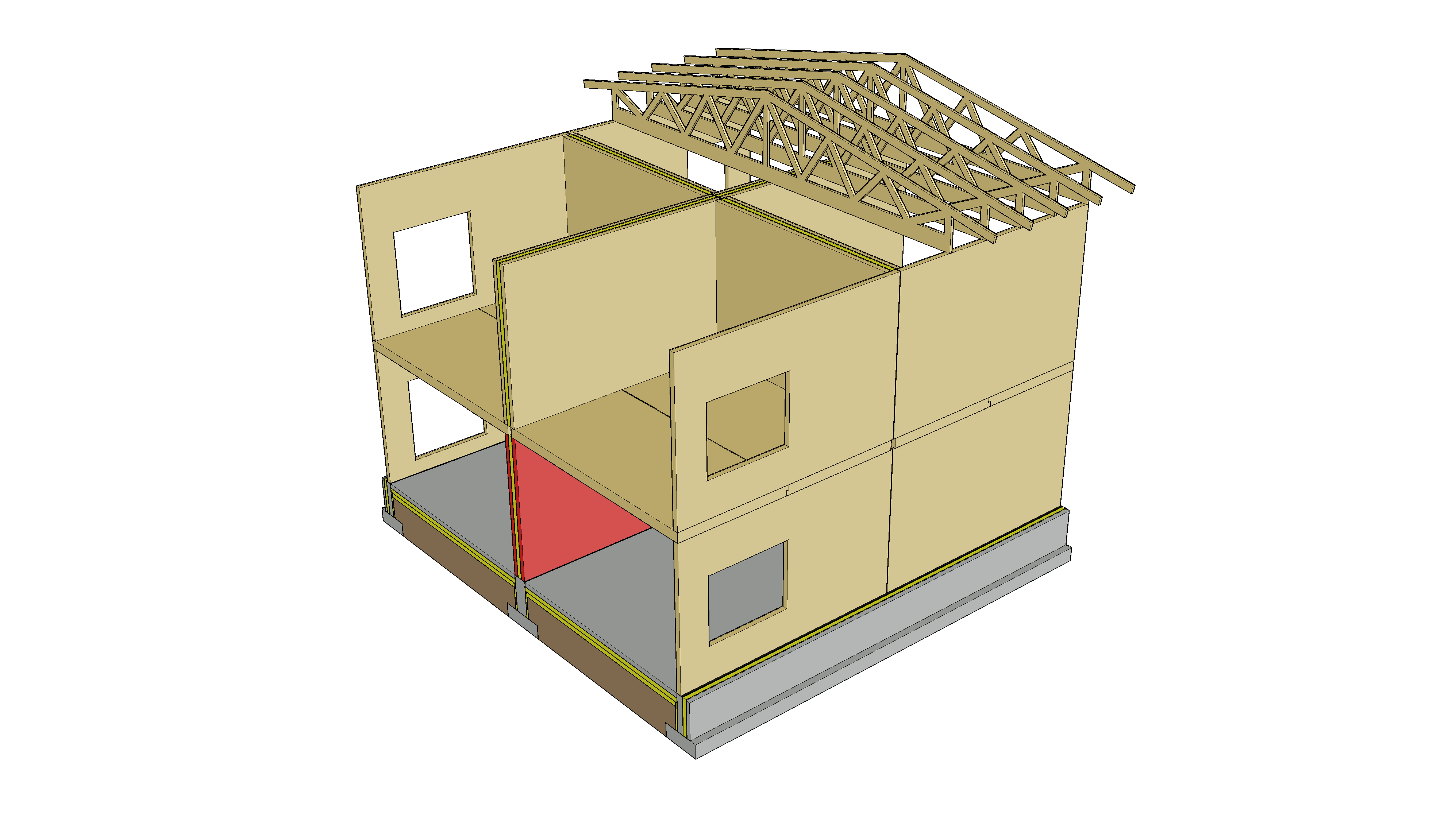 Mahdollisia levytyksiä hyödyntää palosuojaukseen
Kantavan seinän liitokset tulee palosuojata
Palotilanteessa tulee varmistaa, että liitokset ovat toimintakykyisiä, mikäli seinän massiivipuulevy hiiltyy
Teolliset rakennusjärjestelmät - Kantavat massiivipuulevyrakenteiset tasoelementit
Rakennuksen jäykistys palotilanteessa
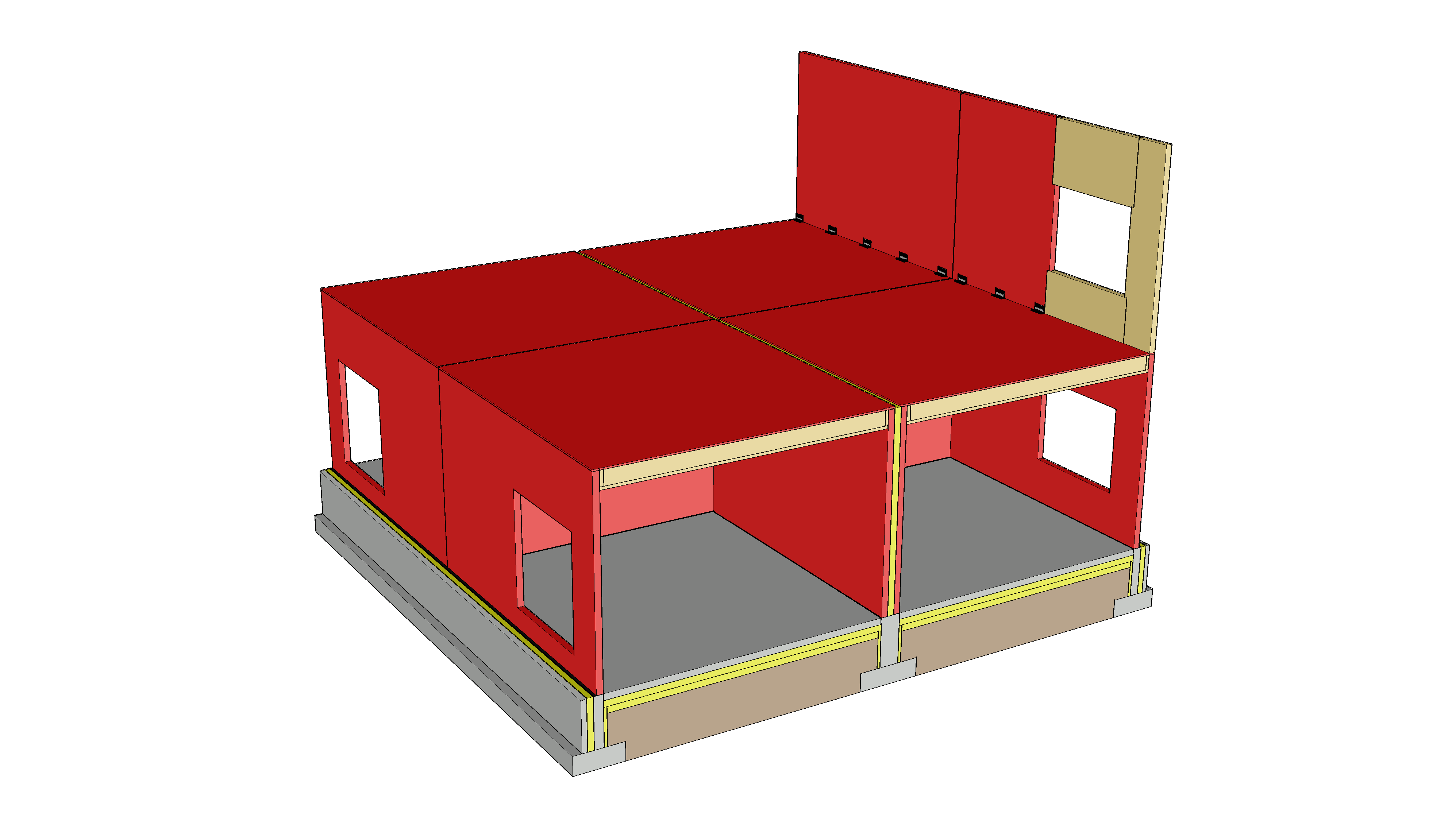 Palotilanteessa pyritään käyttämään samoja jäykisteitä kuin murtorajatilassa 
Hiiltyvissä massiivipuulevyissä tulee jäädä riittävästi toimivaa poikkileikkausta
Kaksoisrunkoseinissä voidaan hyödyntää palon vastaista runkopuoliskoa, jos palonpuoleinen levy ei toimi jäykisteenä
Teolliset rakennusjärjestelmät - Kantavat massiivipuulevyrakenteiset tasoelementit